CS1033 Assignment 1 Slide Show (Group 3)
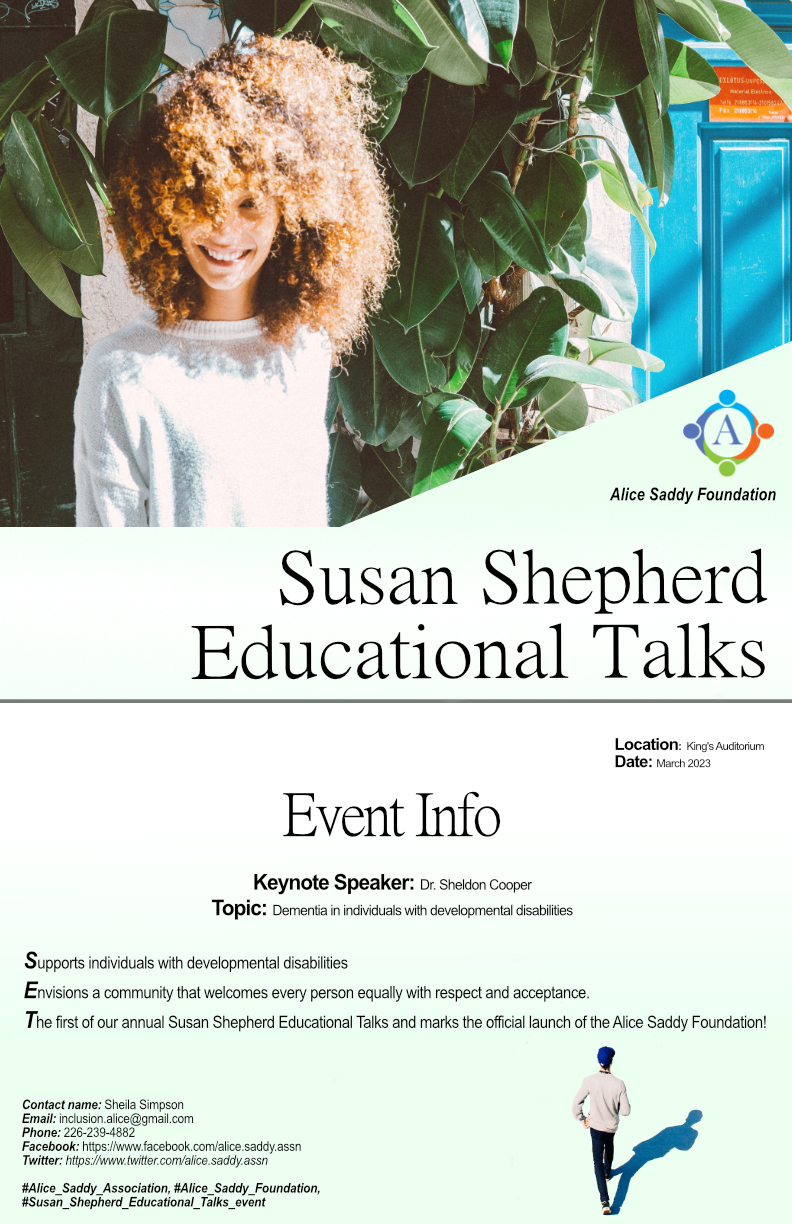 2/115
[Speaker Notes: zli2683_poster.jpg]
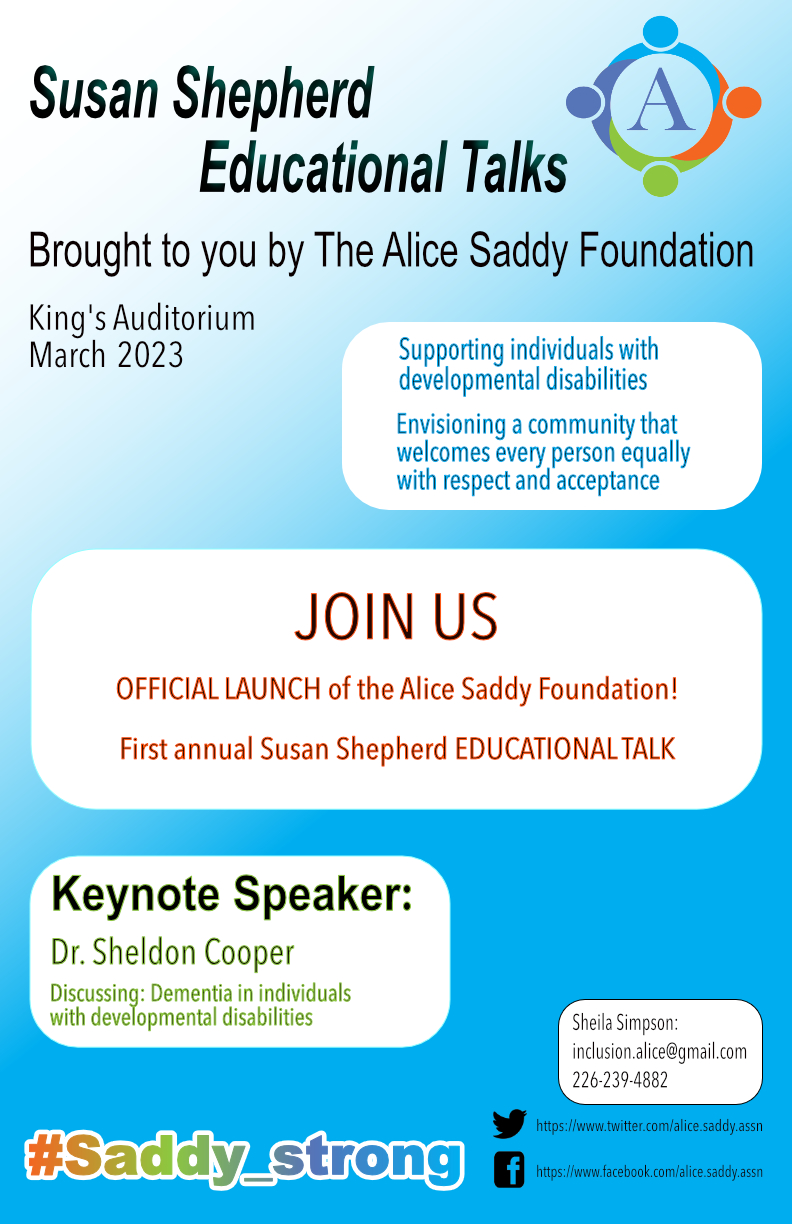 3/115
[Speaker Notes: zlaven_poster.jpg]
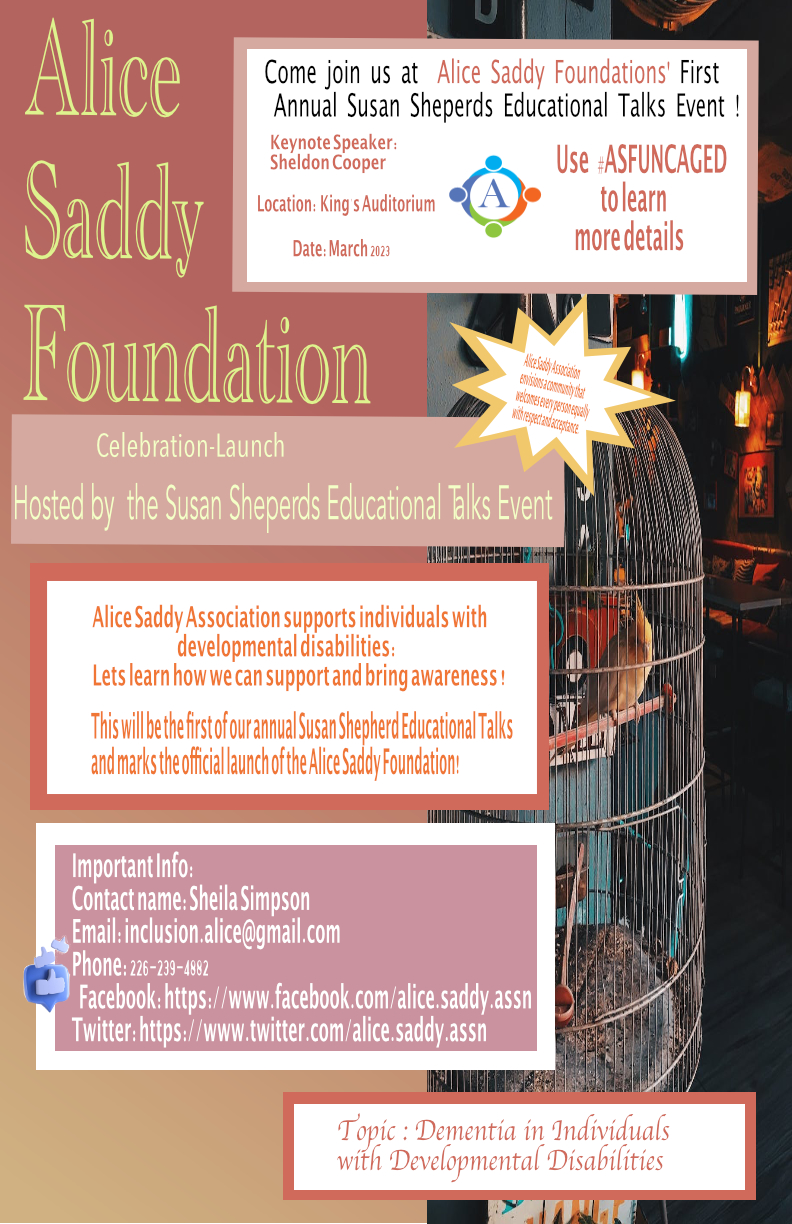 4/115
[Speaker Notes: zkriege_poster.jpg]
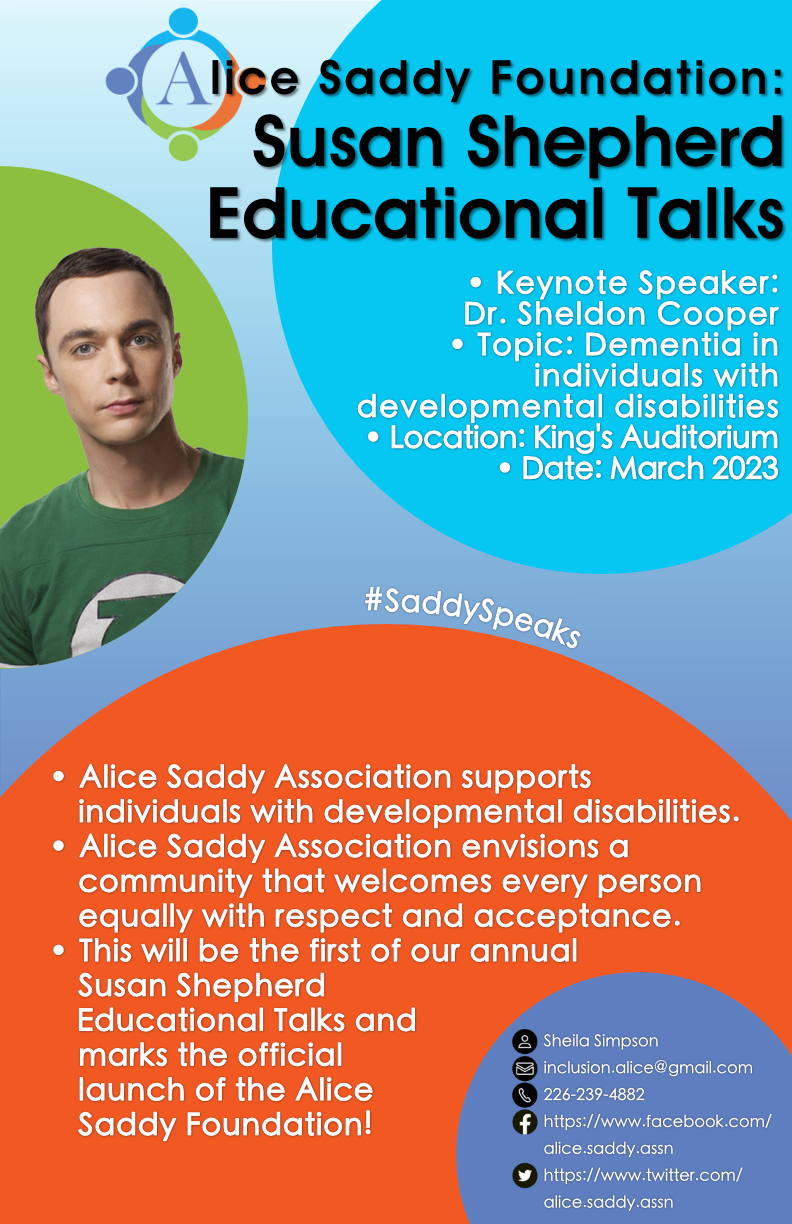 5/115
[Speaker Notes: zkang6_poster.jpg]
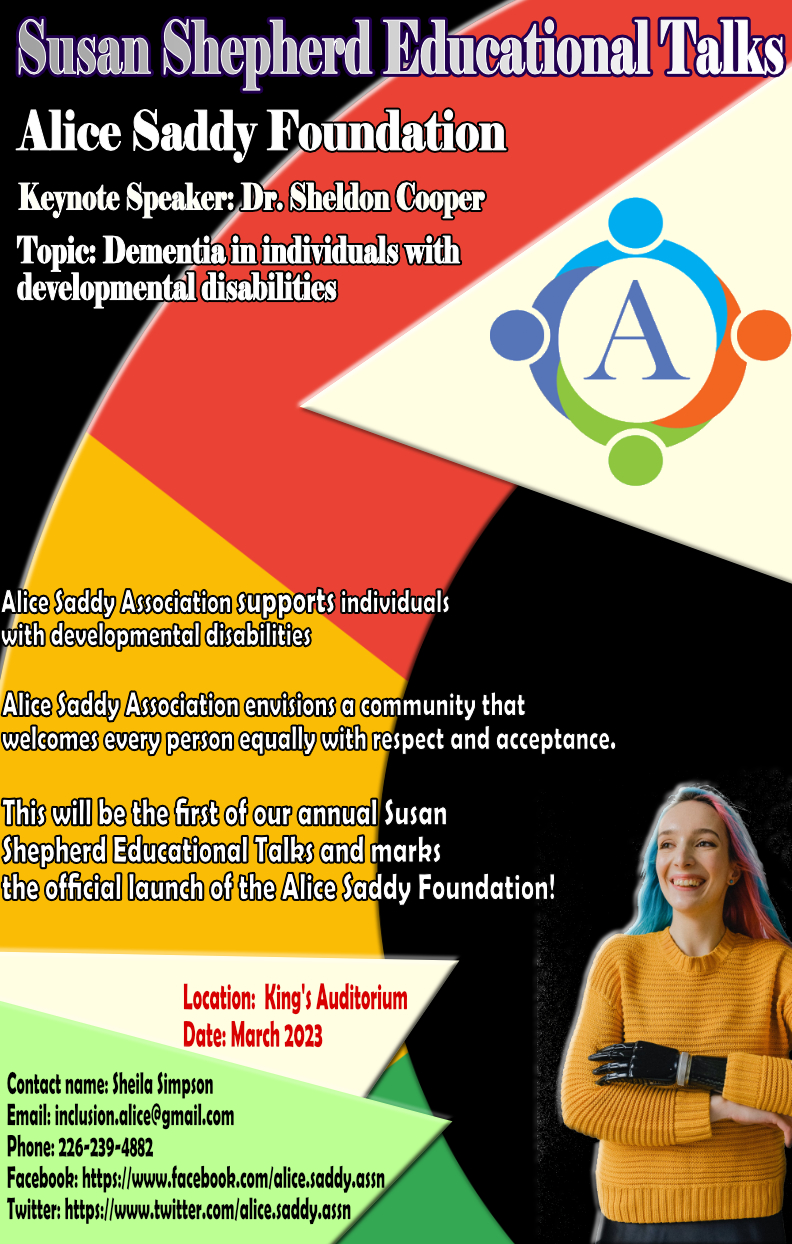 6/115
[Speaker Notes: ylu865_poster.jpg]
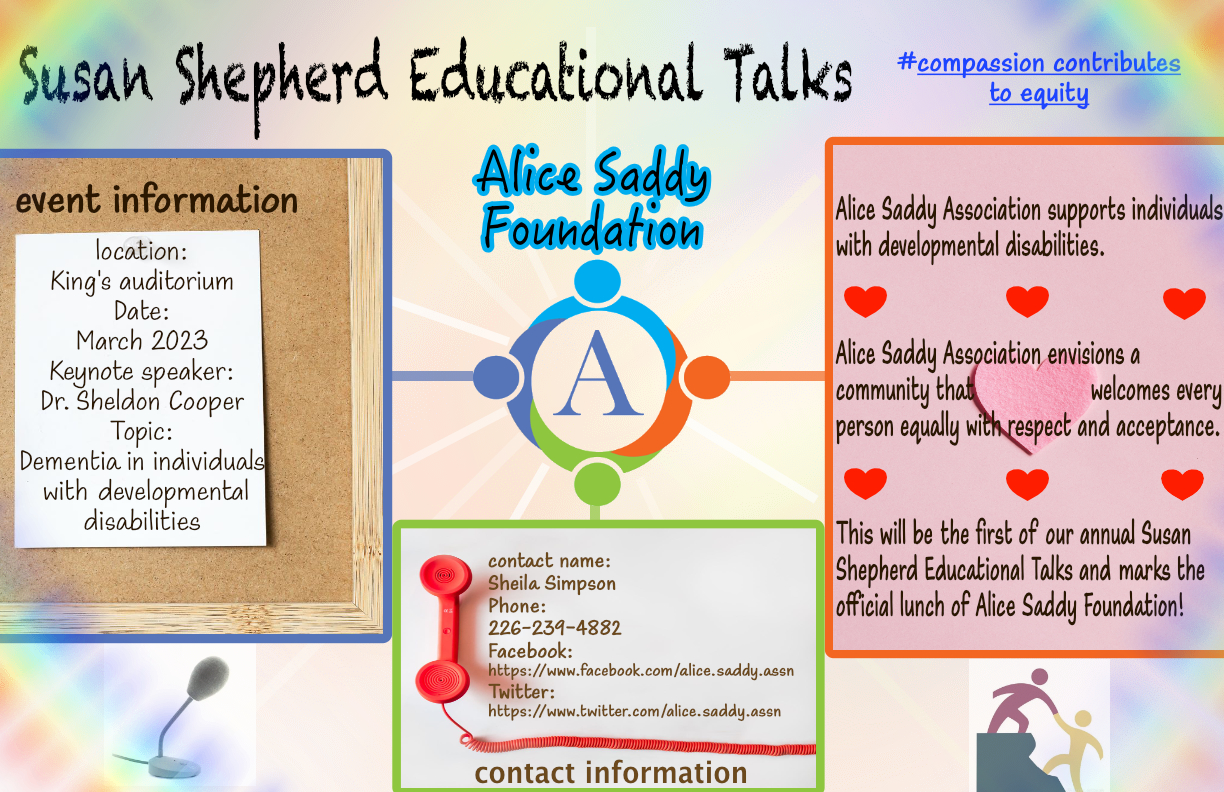 7/115
[Speaker Notes: yliu4524_poster.jpg]
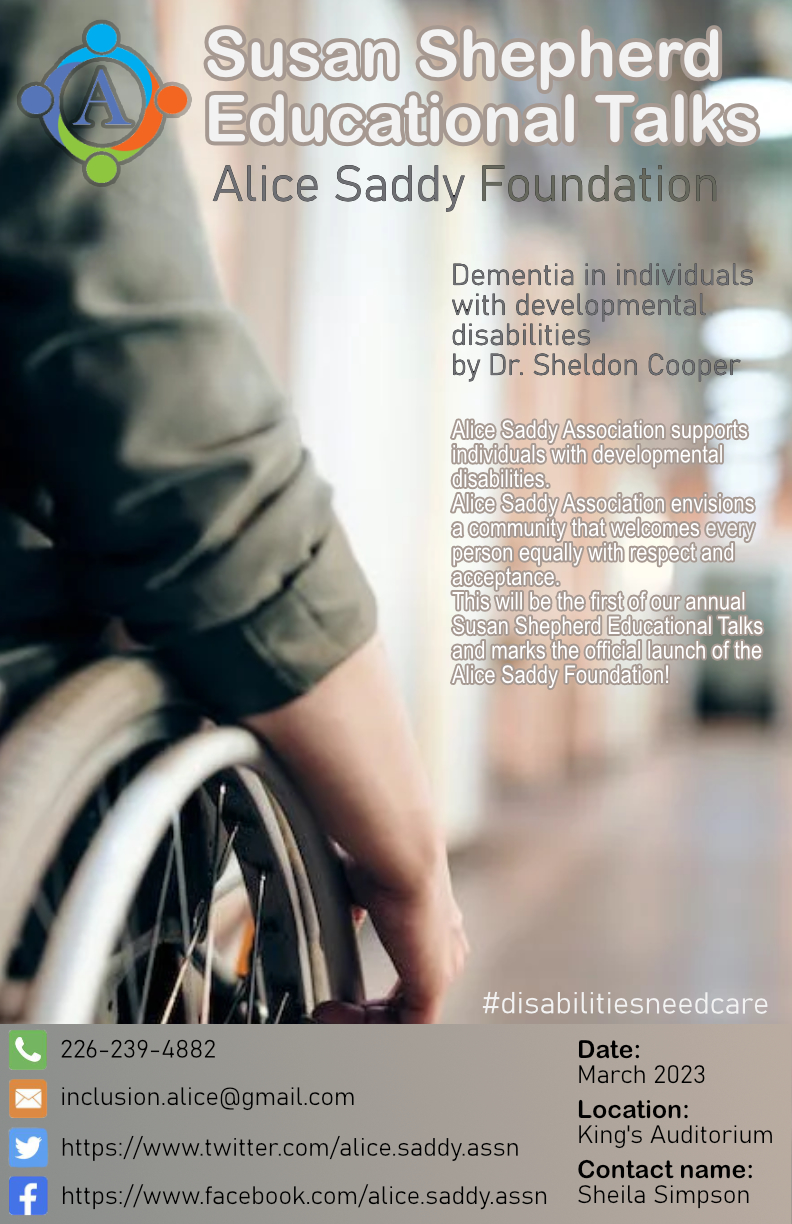 8/115
[Speaker Notes: ylin776_poster.jpg]
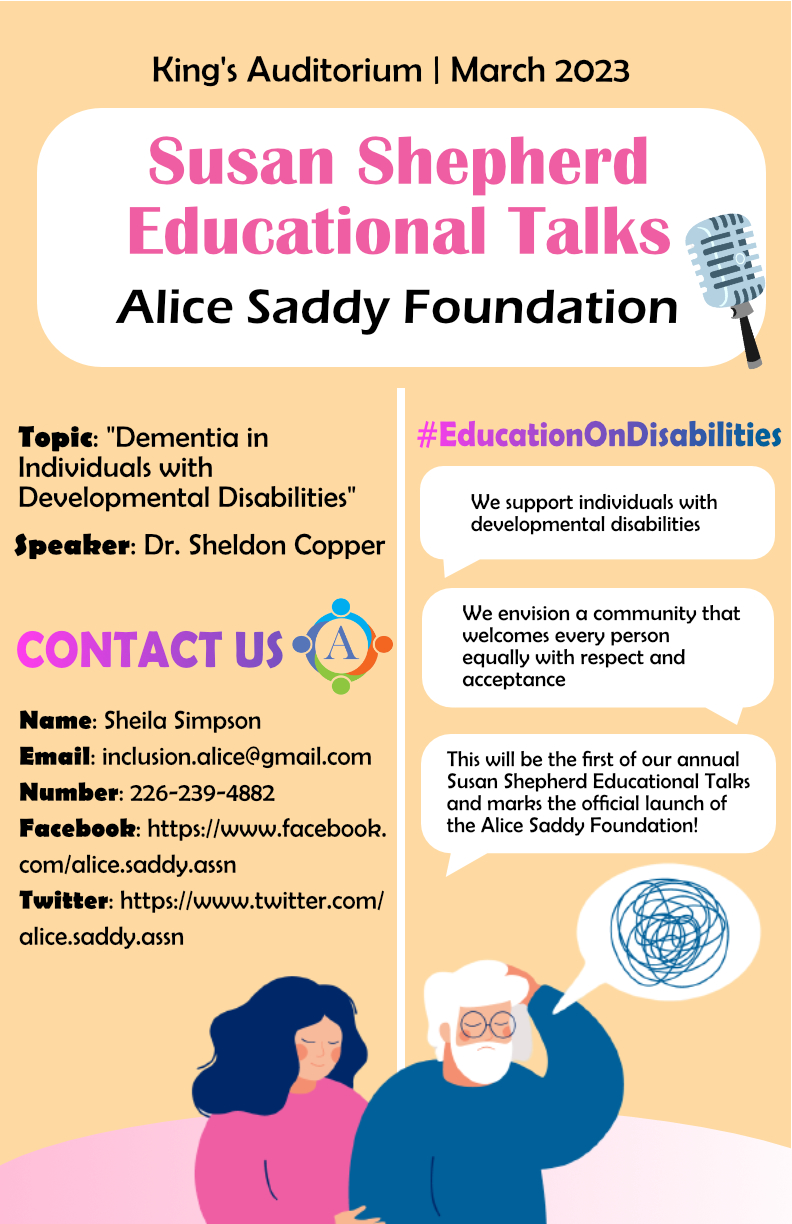 9/115
[Speaker Notes: ylin767_poster.jpg]
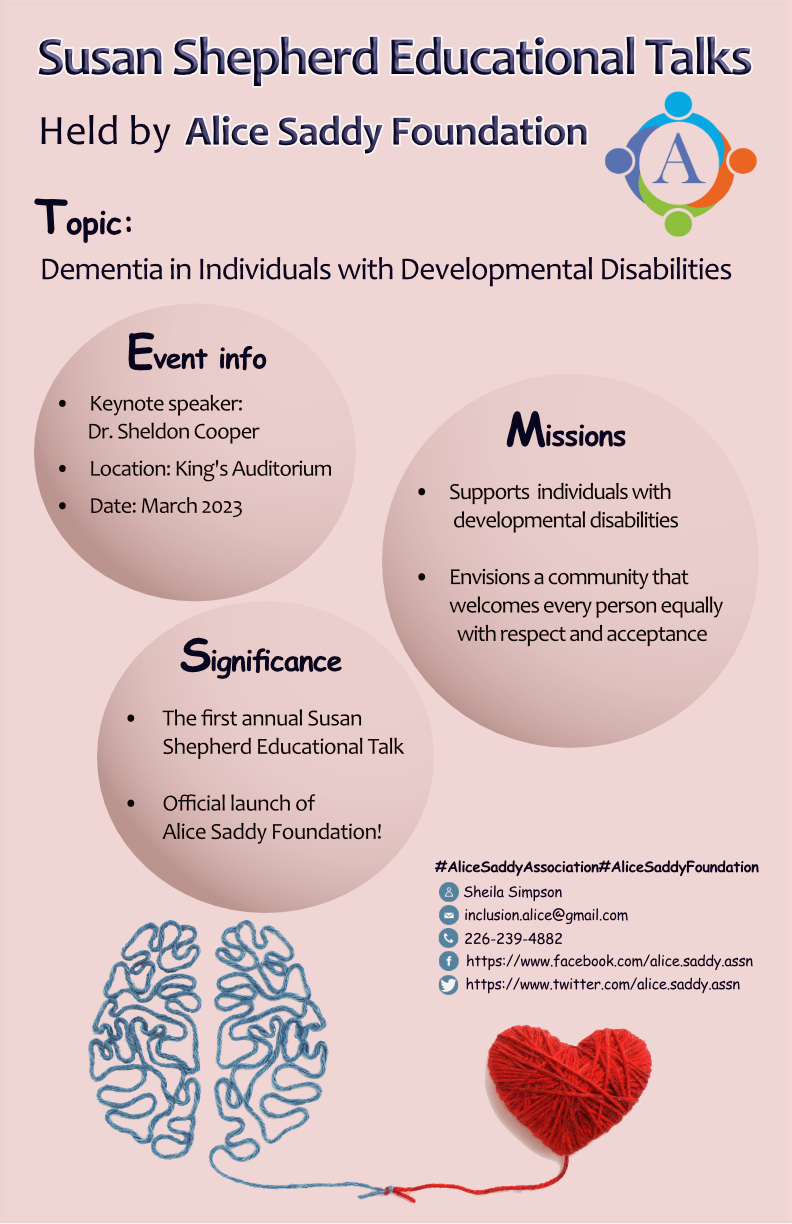 10/115
[Speaker Notes: ylin652_poster.jpg]
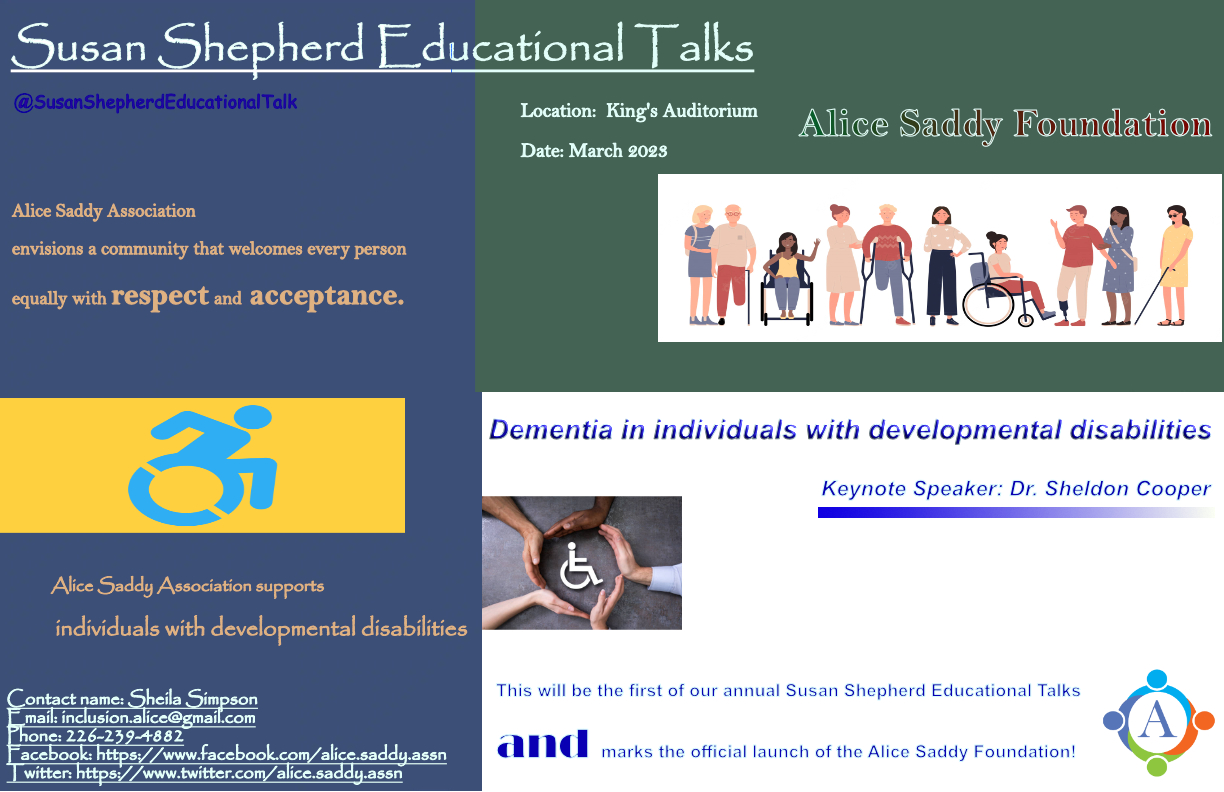 11/115
[Speaker Notes: yli4642_poster.jpg]
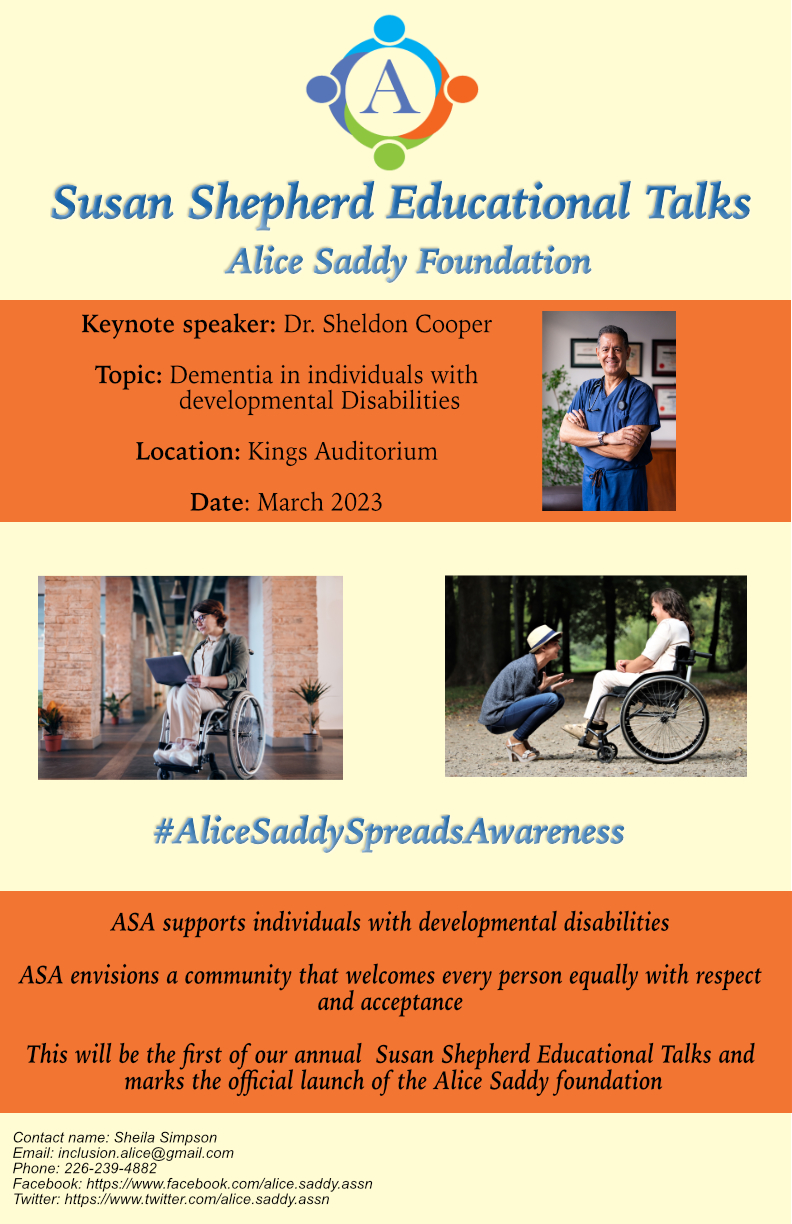 12/115
[Speaker Notes: ykothar_poster.jpg]
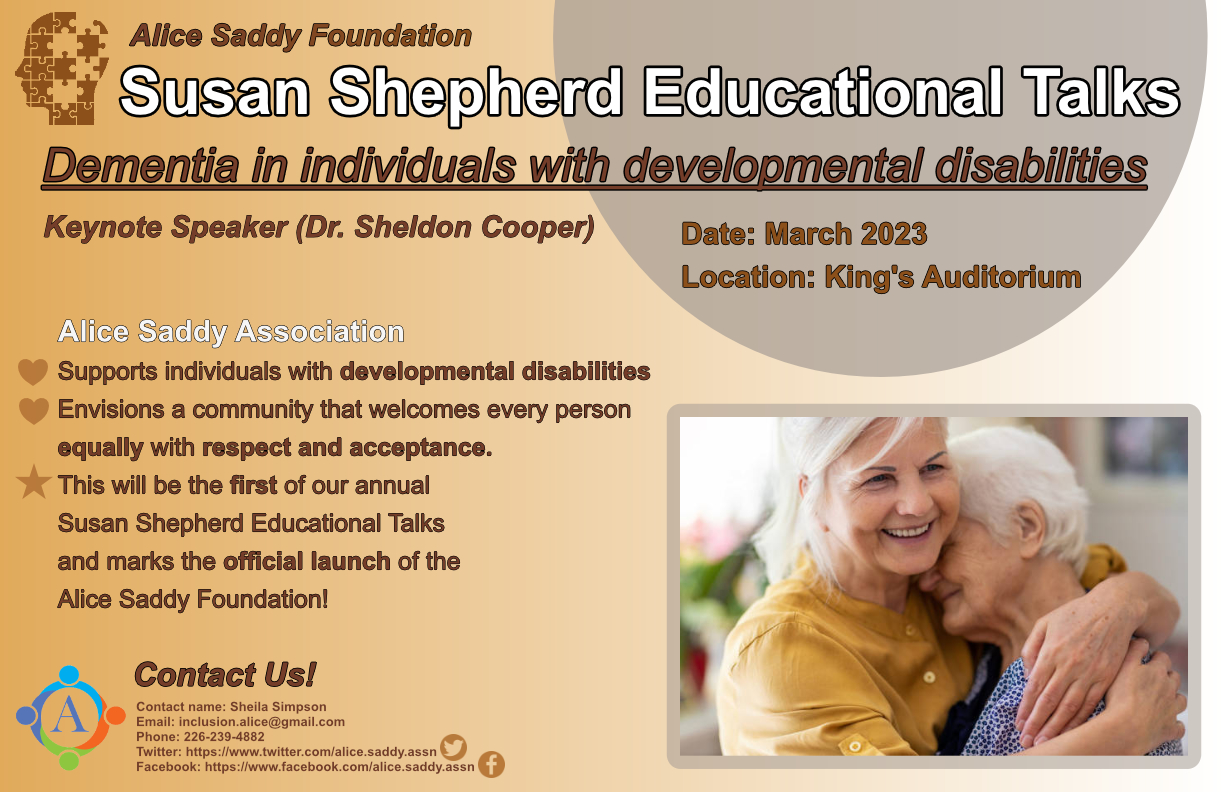 13/115
[Speaker Notes: yke25_poster.jpg]
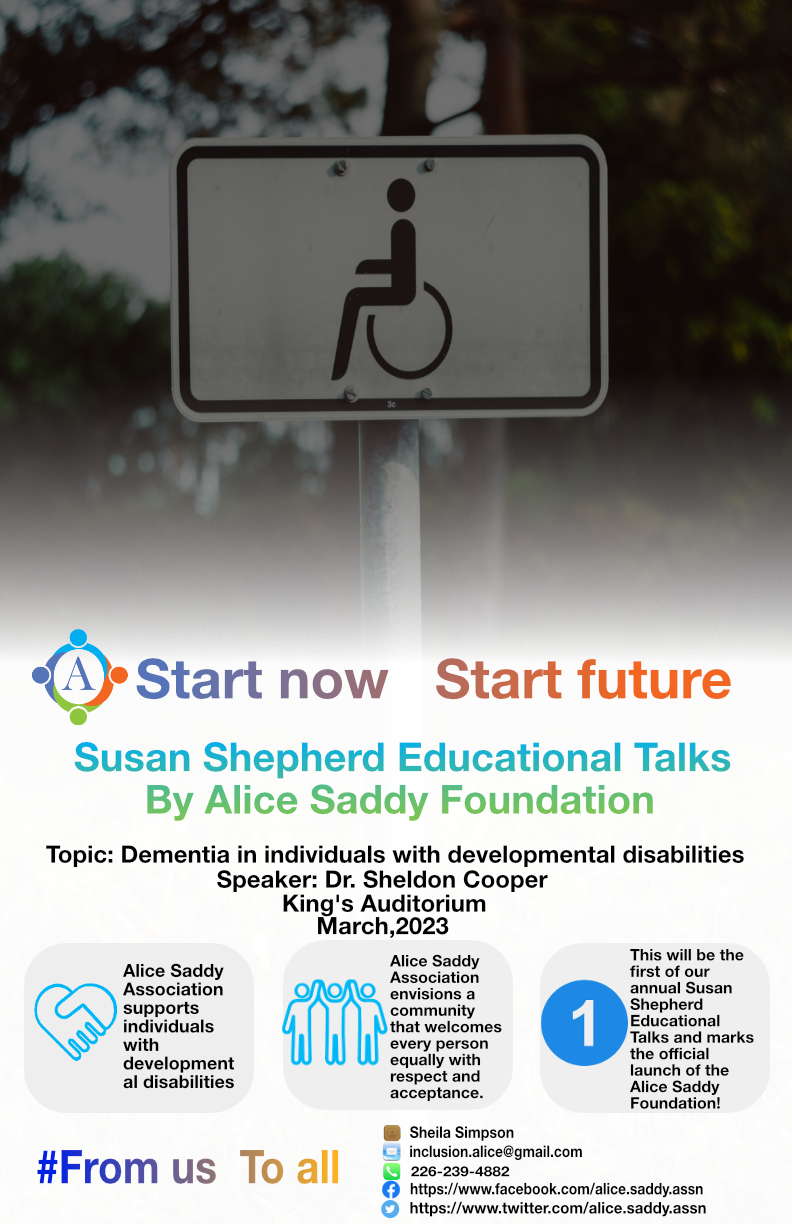 14/115
[Speaker Notes: yjin446_poster.jpg]
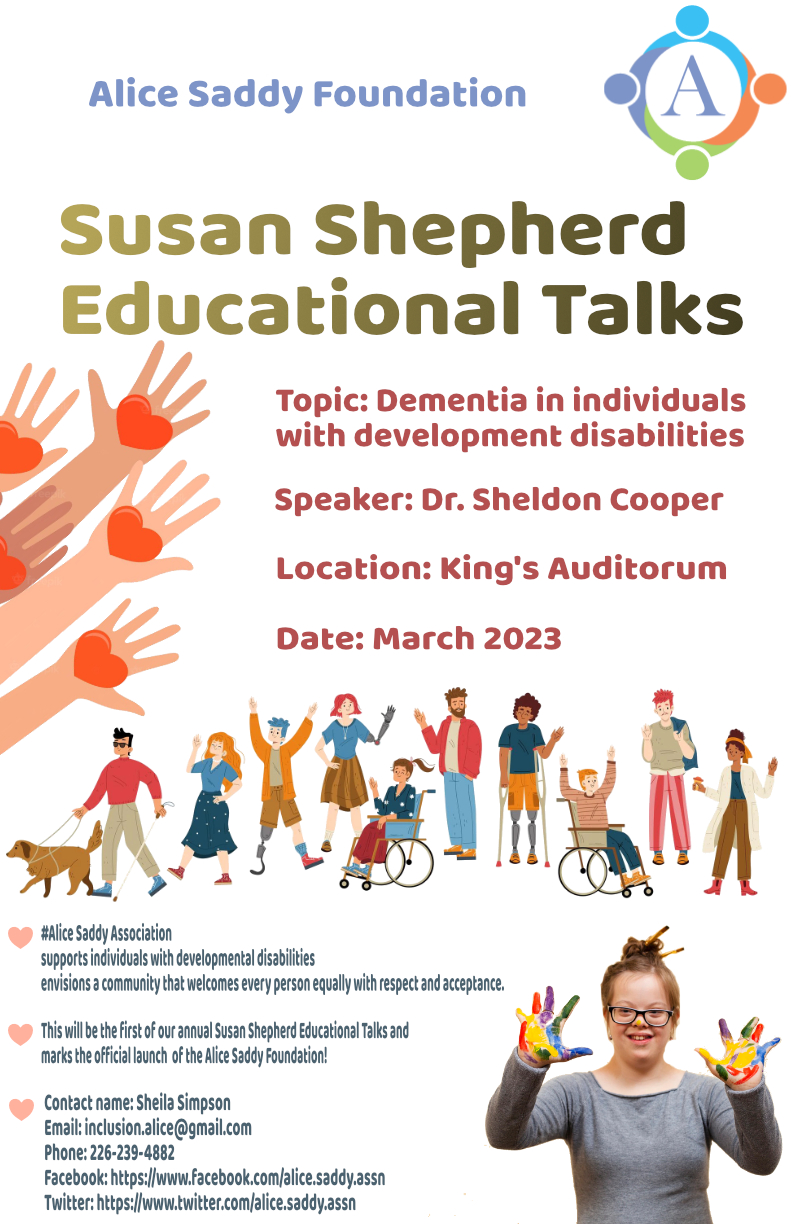 15/115
[Speaker Notes: yjian776_poster.jpg]
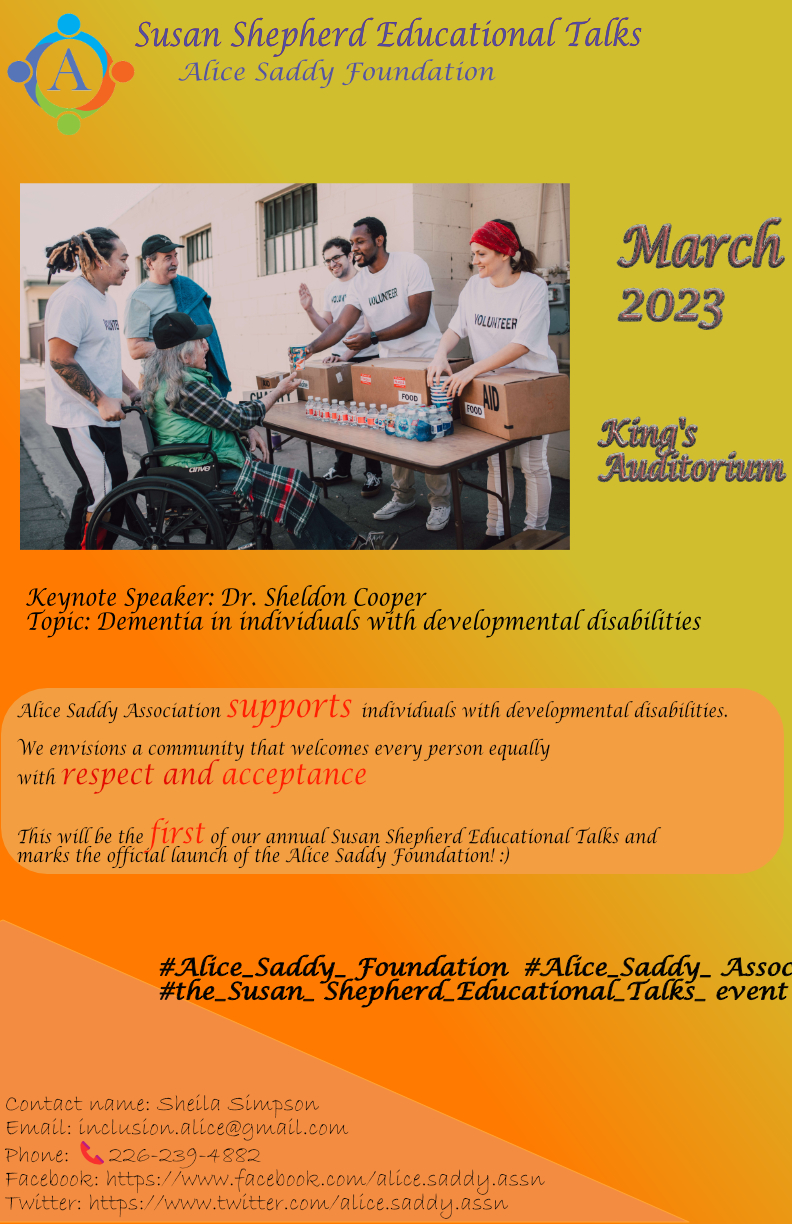 16/115
[Speaker Notes: xli3386_poster.jpg]
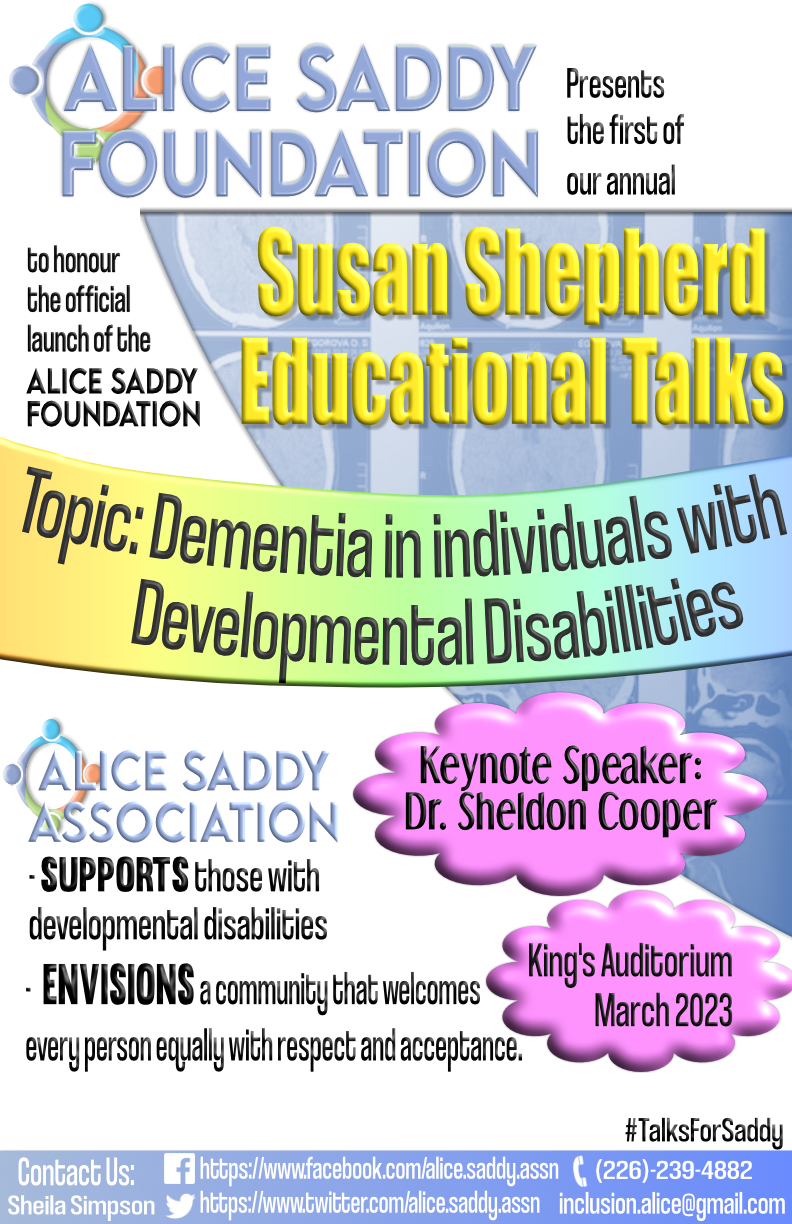 17/115
[Speaker Notes: wlum2_poster.jpg]
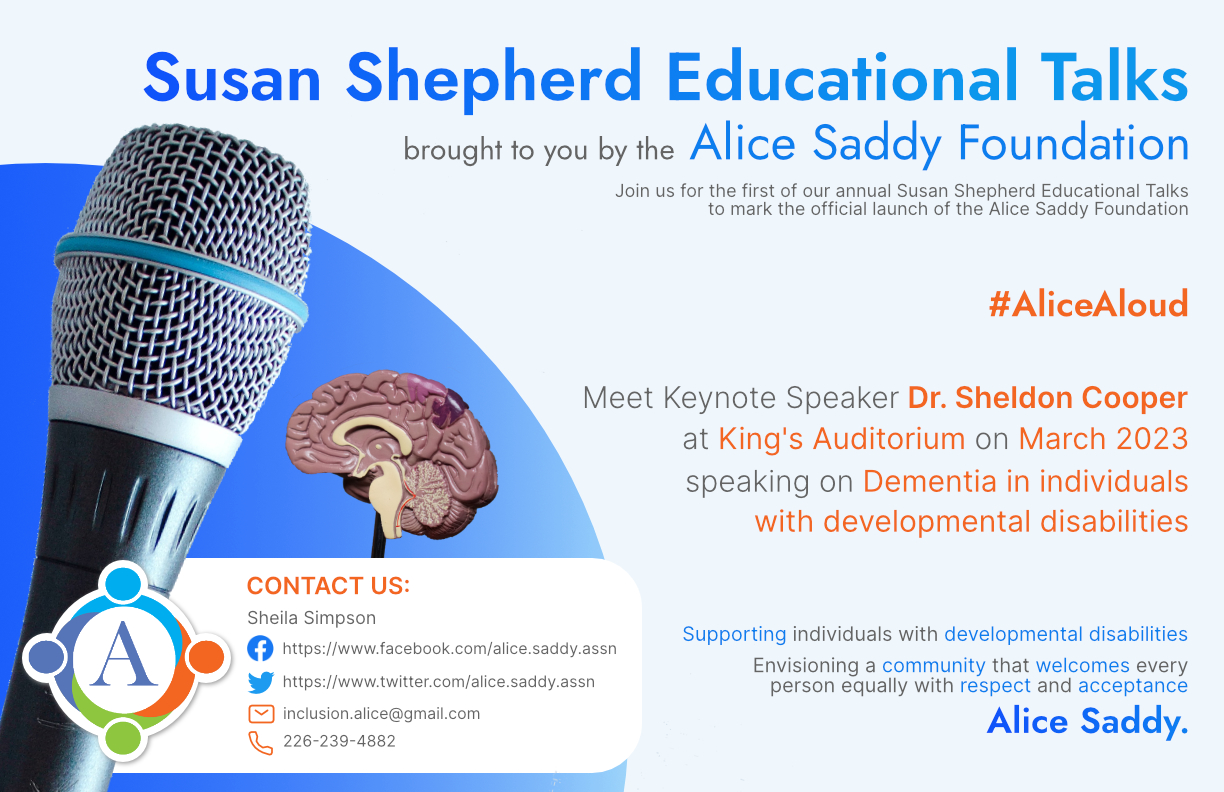 18/115
[Speaker Notes: wliu543_poster.jpg]
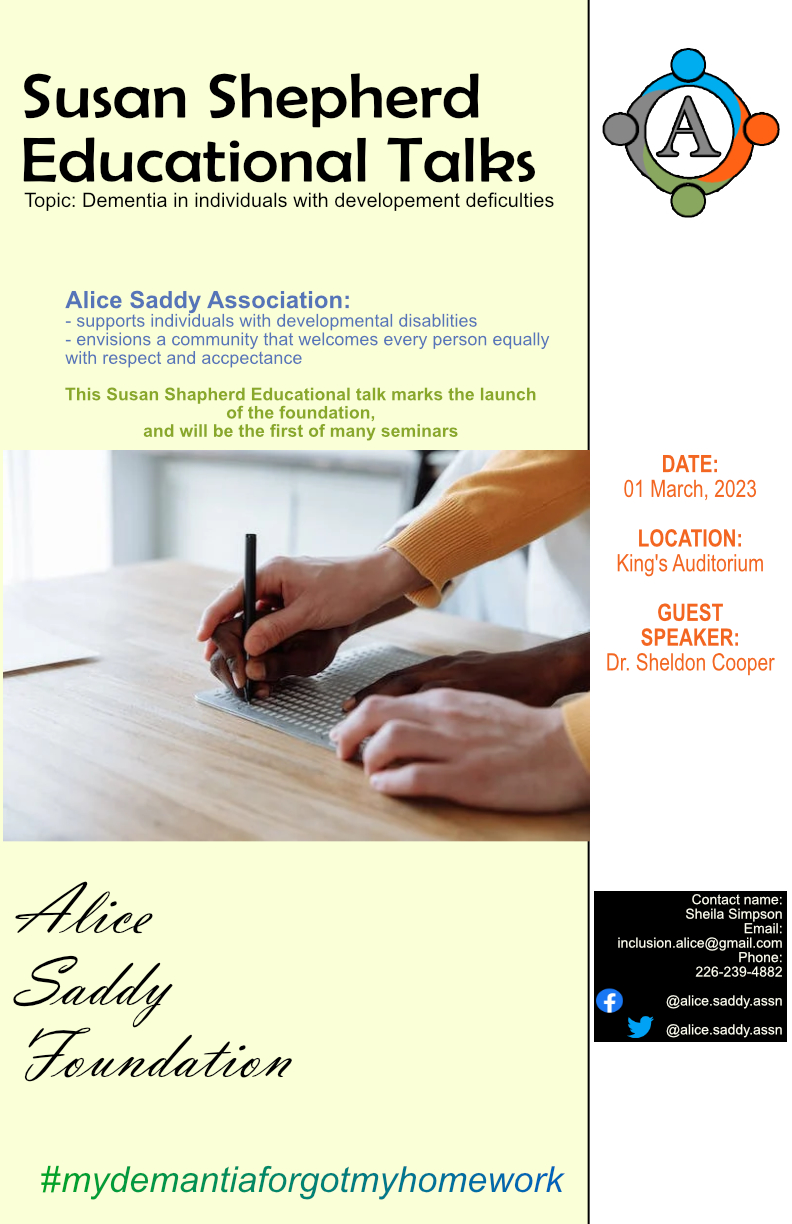 19/115
[Speaker Notes: vjoshi43_poster.jpg]
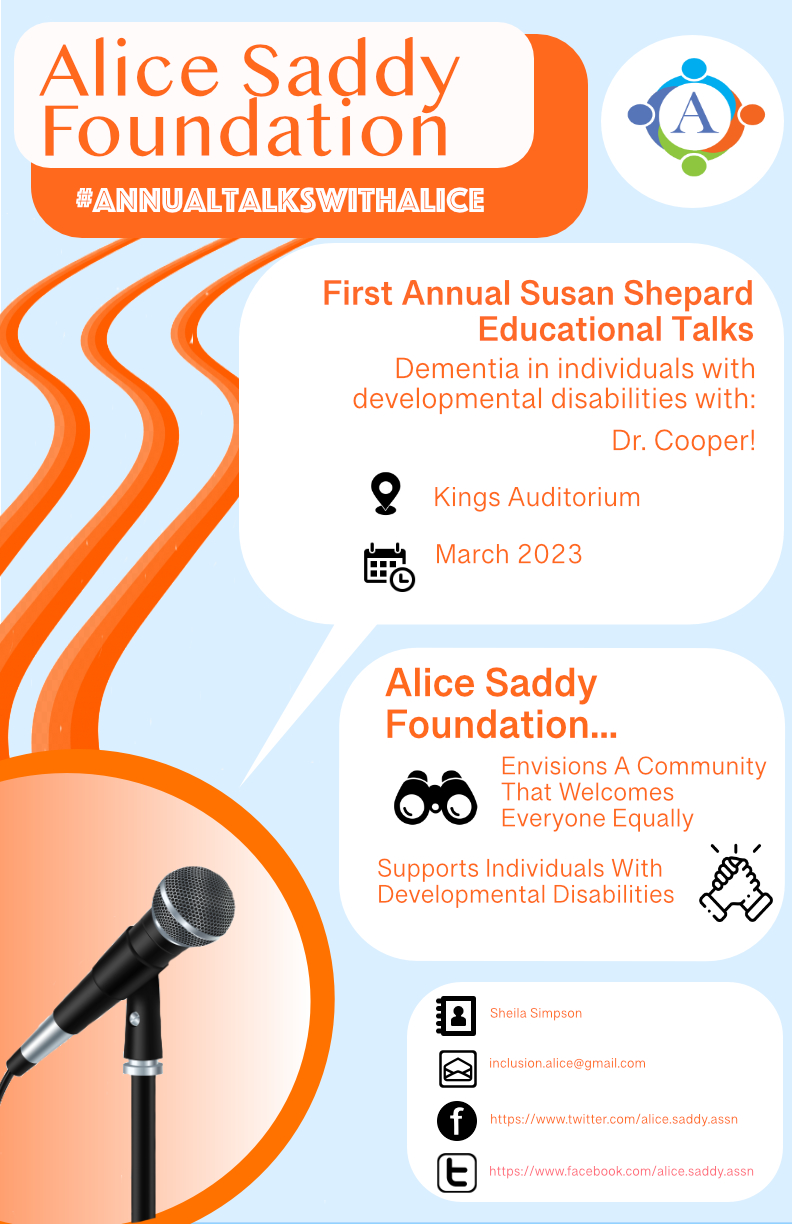 20/115
[Speaker Notes: tlovisa_poster.jpg]
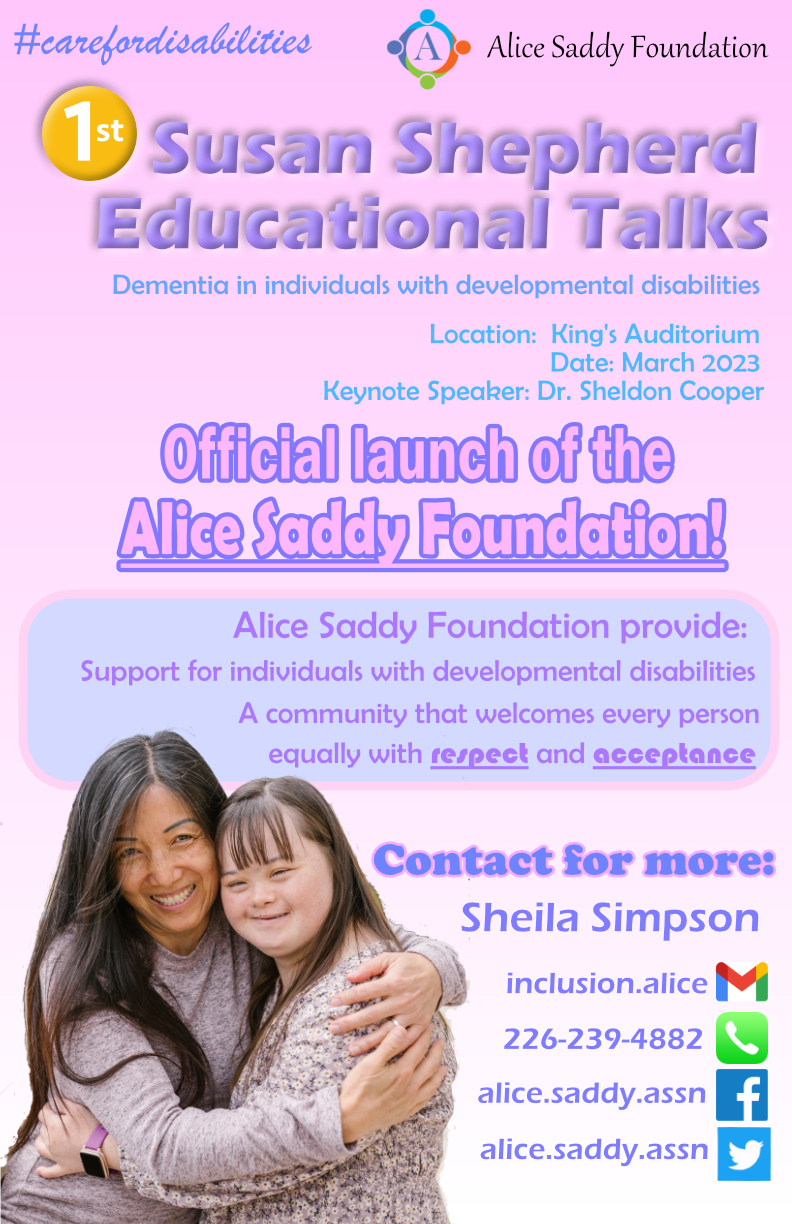 21/115
[Speaker Notes: tlo62_poster.jpg]
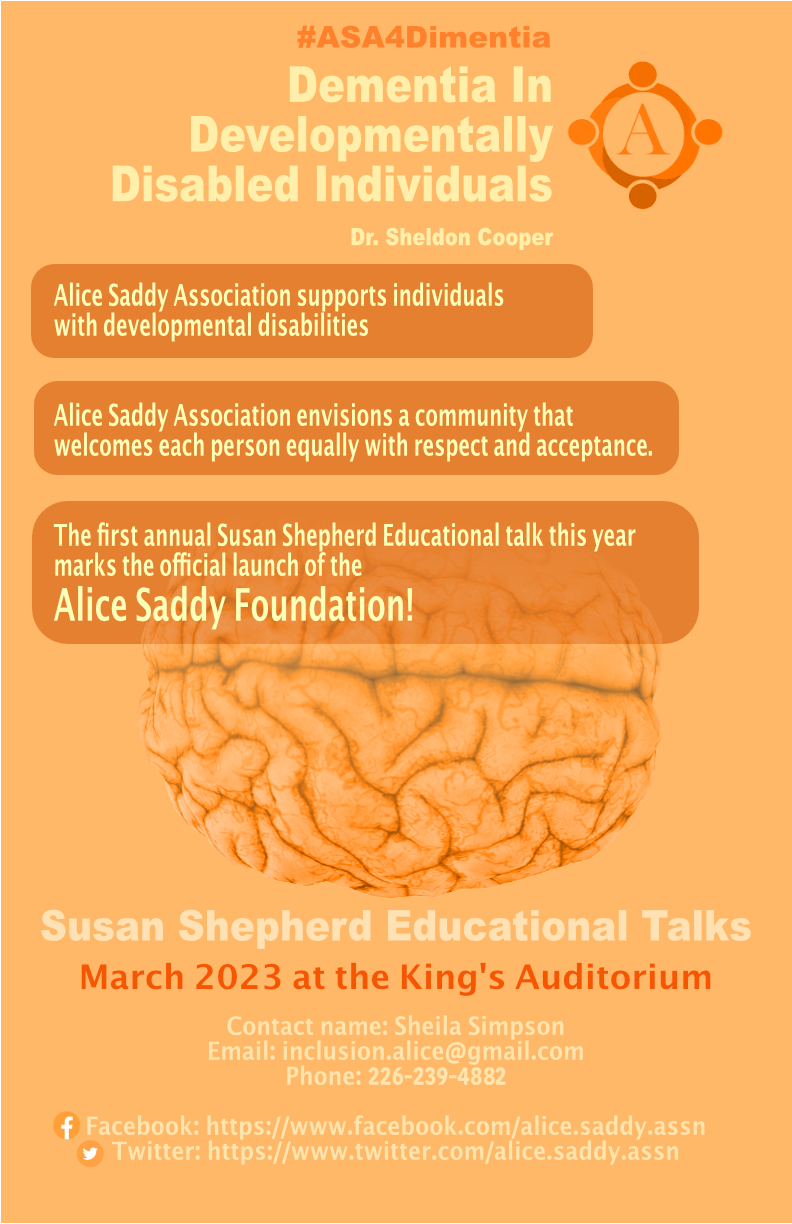 22/115
[Speaker Notes: tlinden3_poster.jpg]
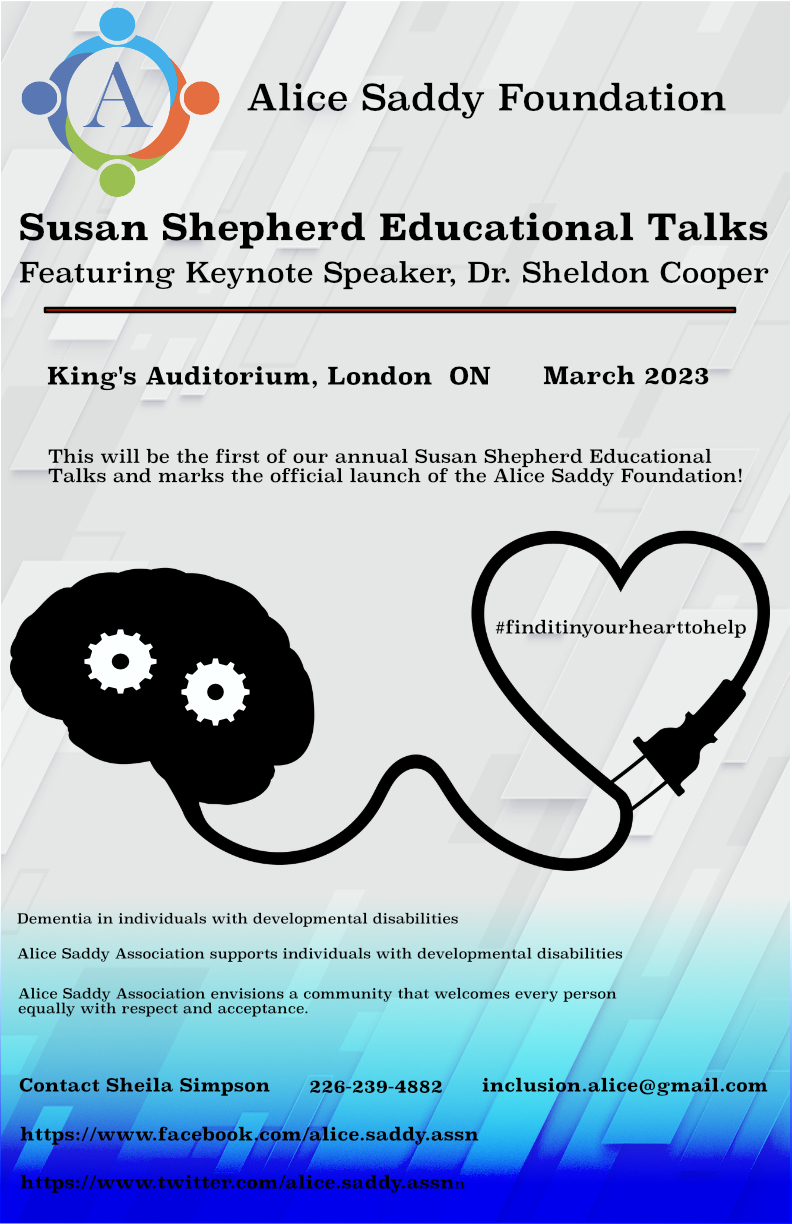 23/115
[Speaker Notes: tleitch2_poster.jpg]
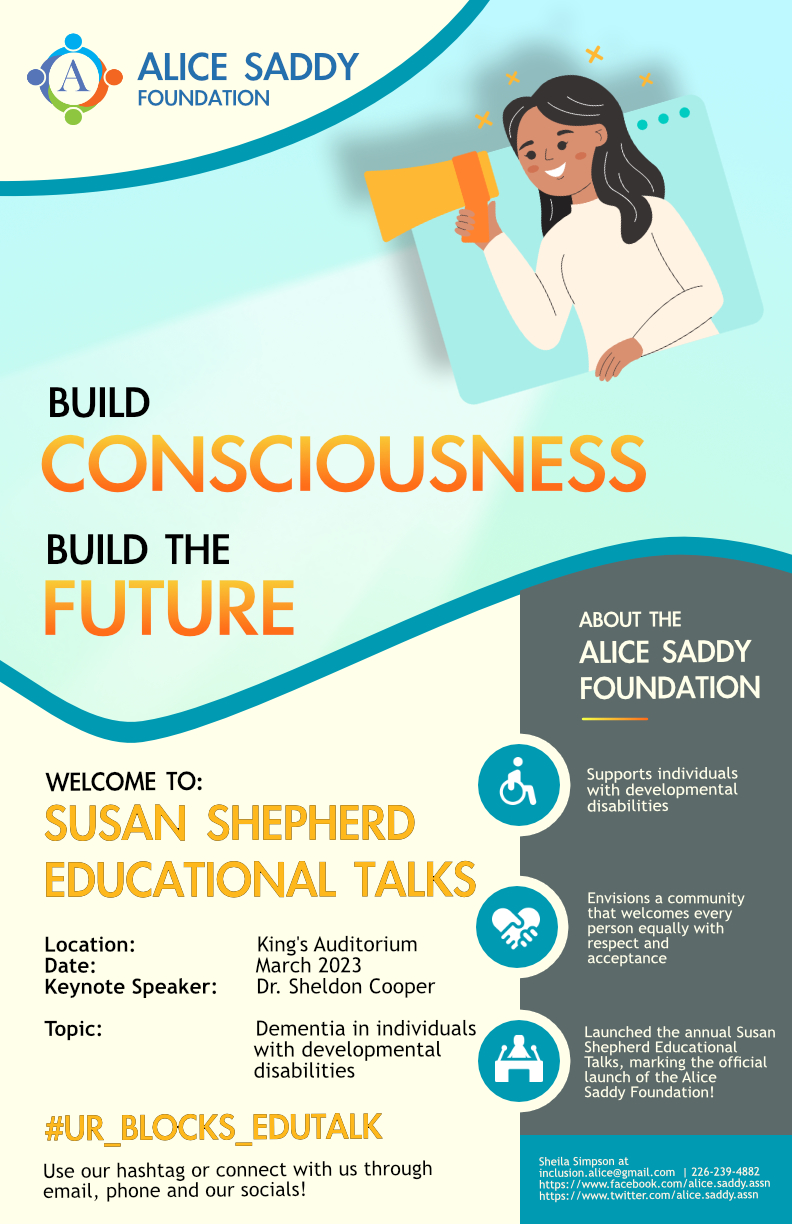 24/115
[Speaker Notes: tkhalid8_poster.jpg]
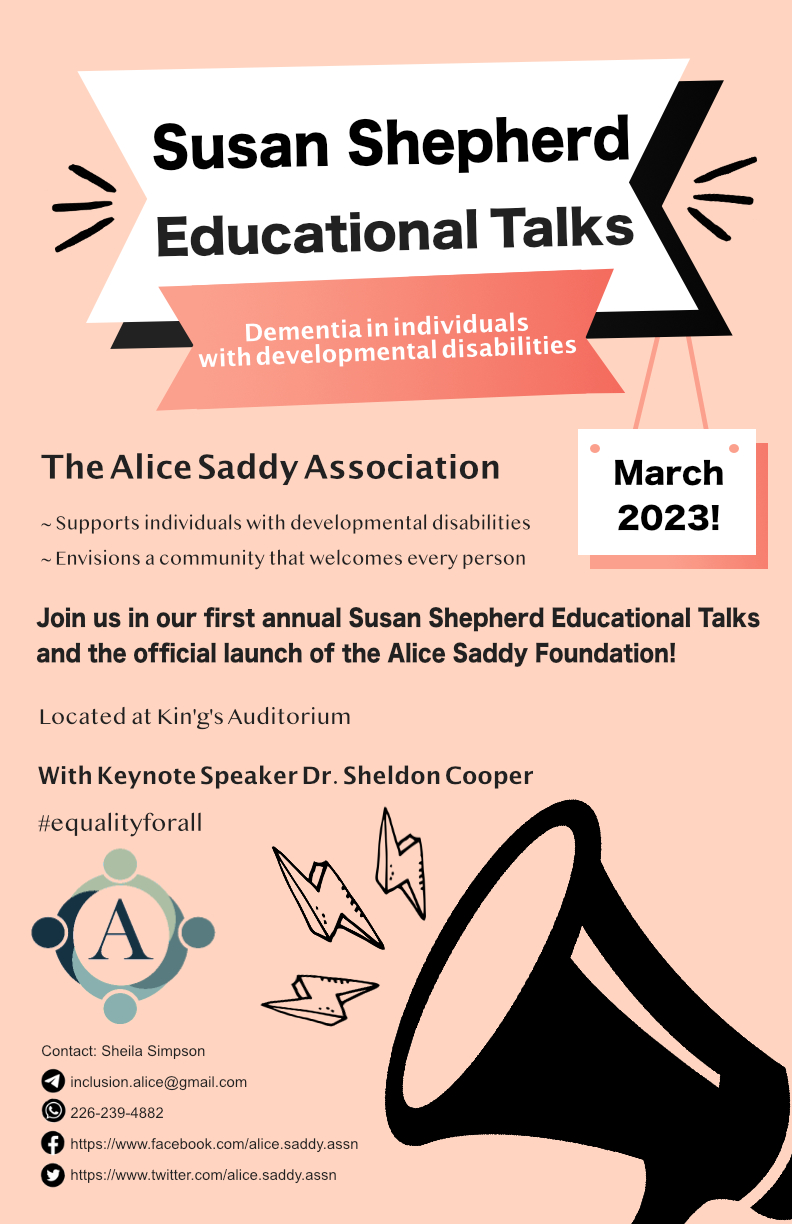 25/115
[Speaker Notes: slucian5_poster.jpg]
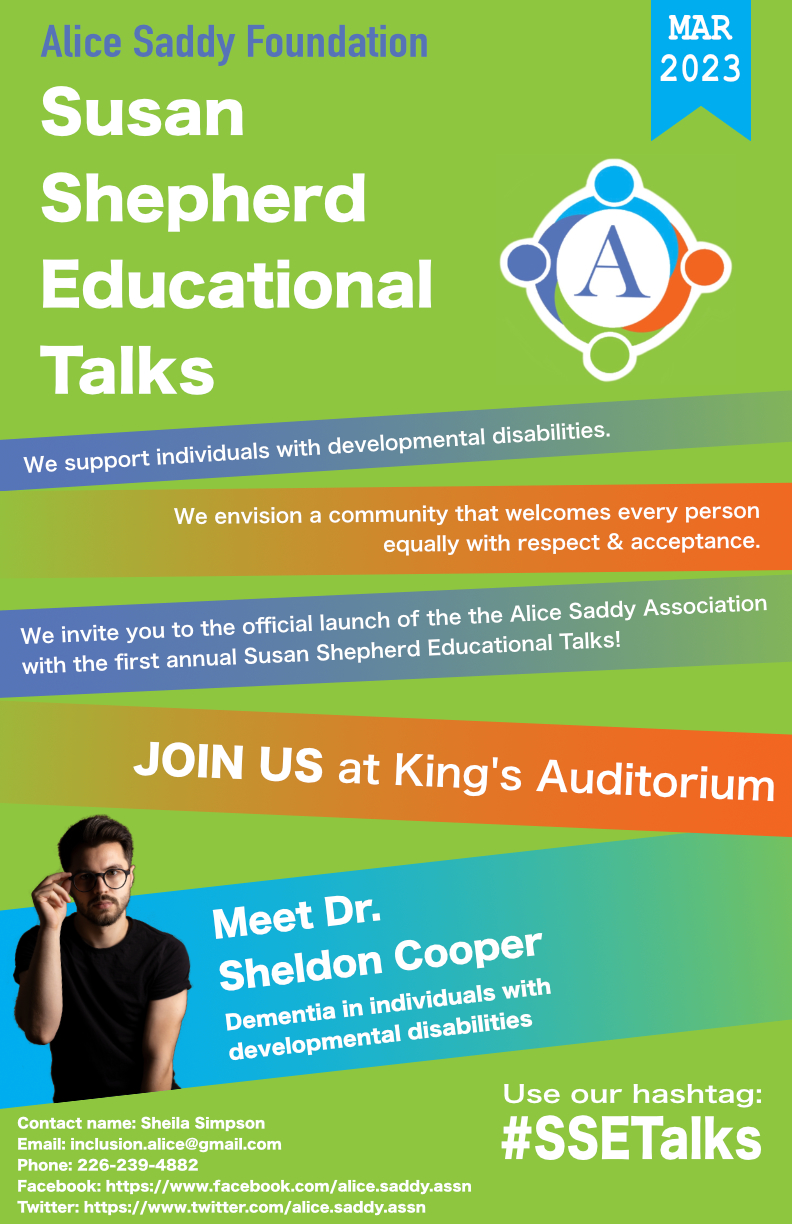 26/115
[Speaker Notes: sli2627_poster.jpg]
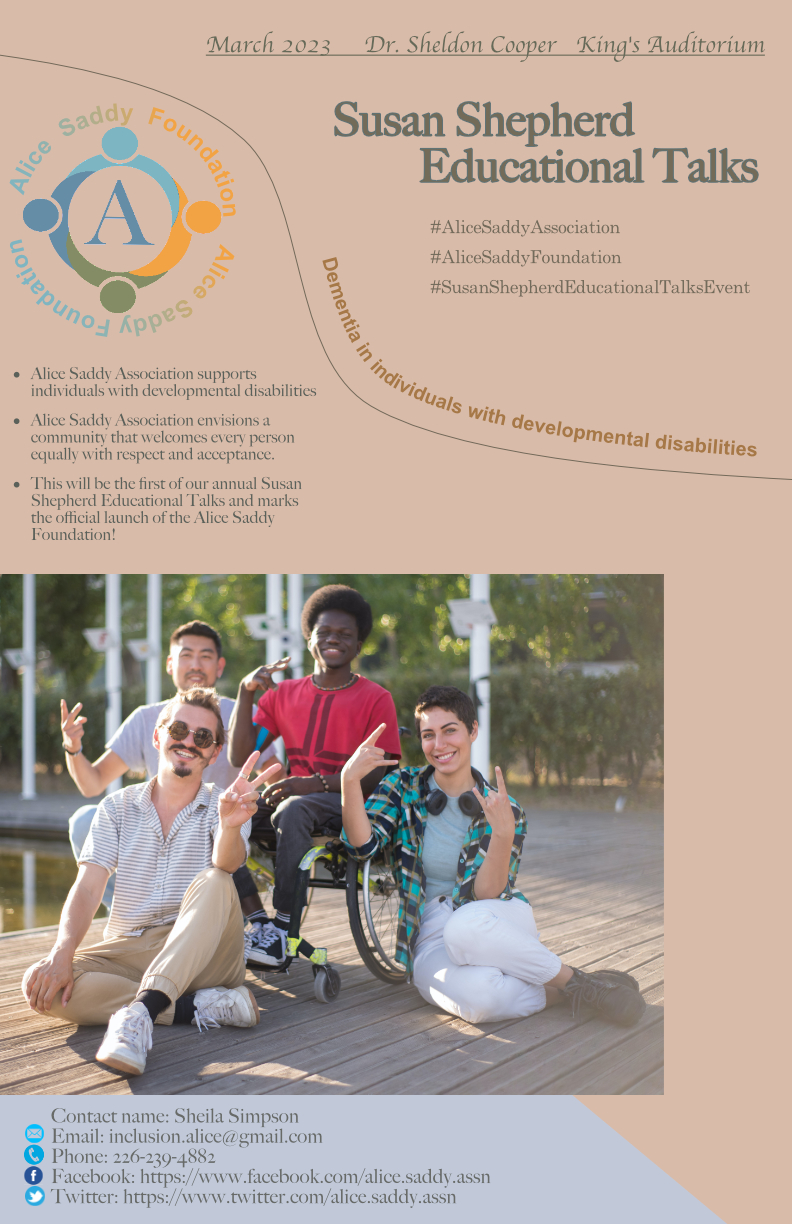 27/115
[Speaker Notes: sli2493_poster.jpg]
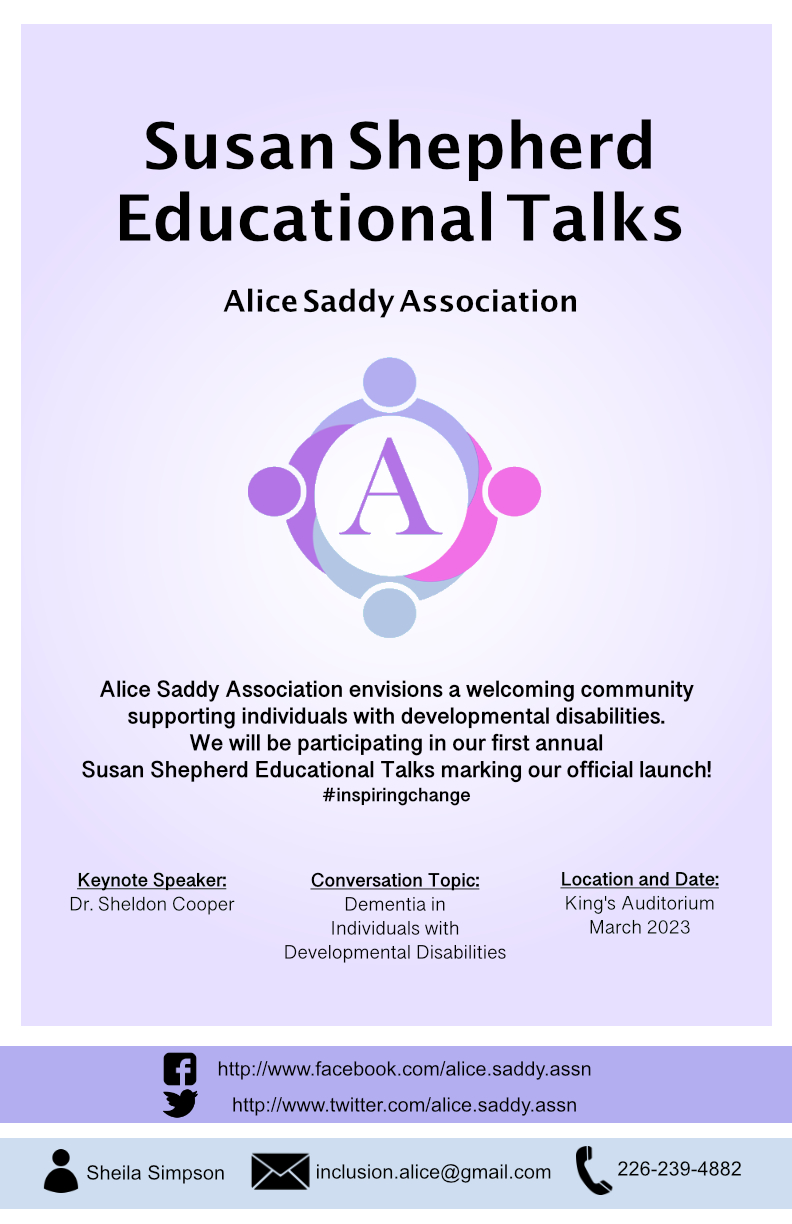 28/115
[Speaker Notes: slevy46_poster.jpg]
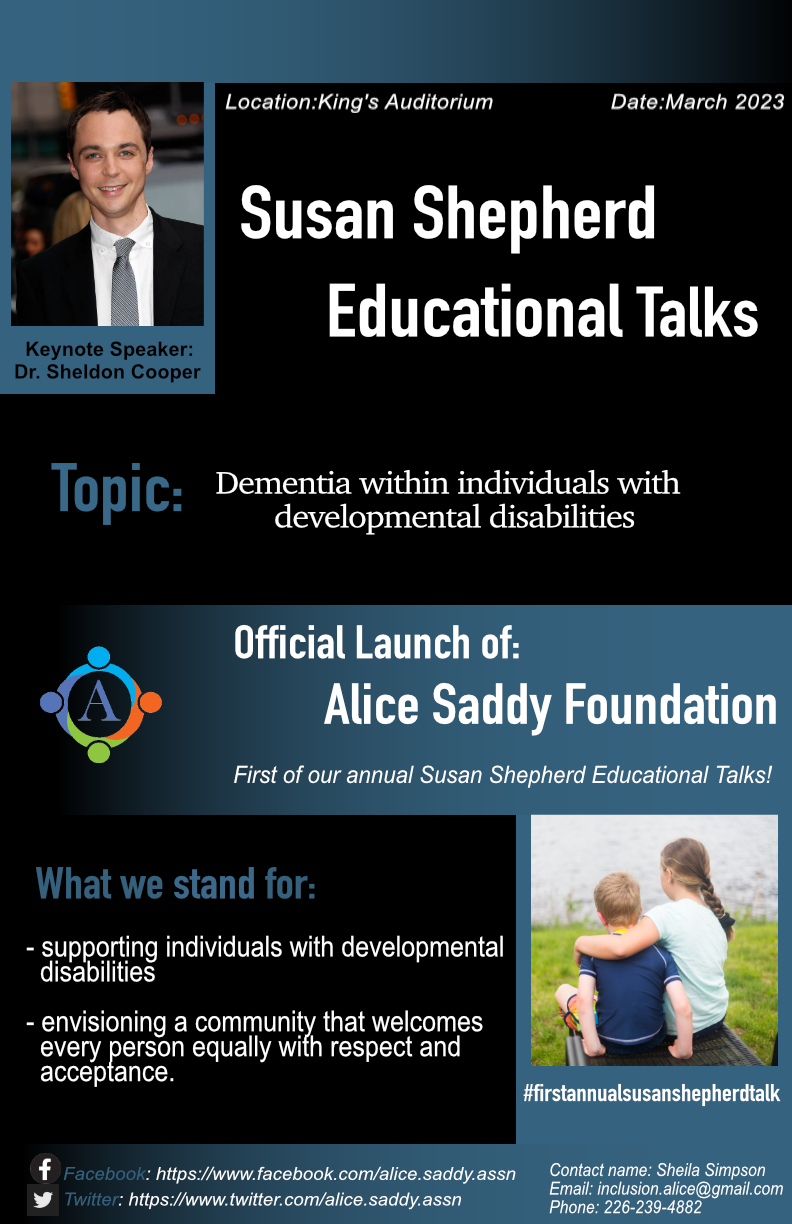 29/115
[Speaker Notes: skha7_poster.jpg]
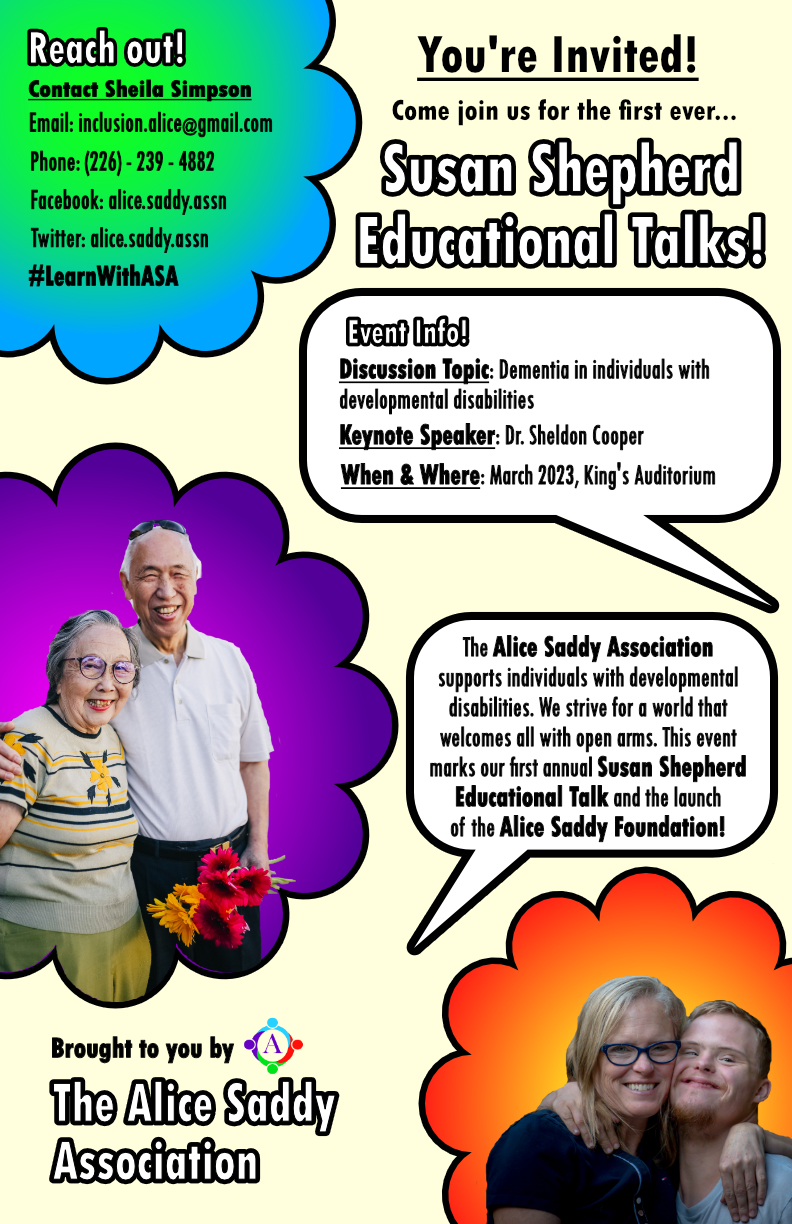 30/115
[Speaker Notes: skatchab_poster.jpg]
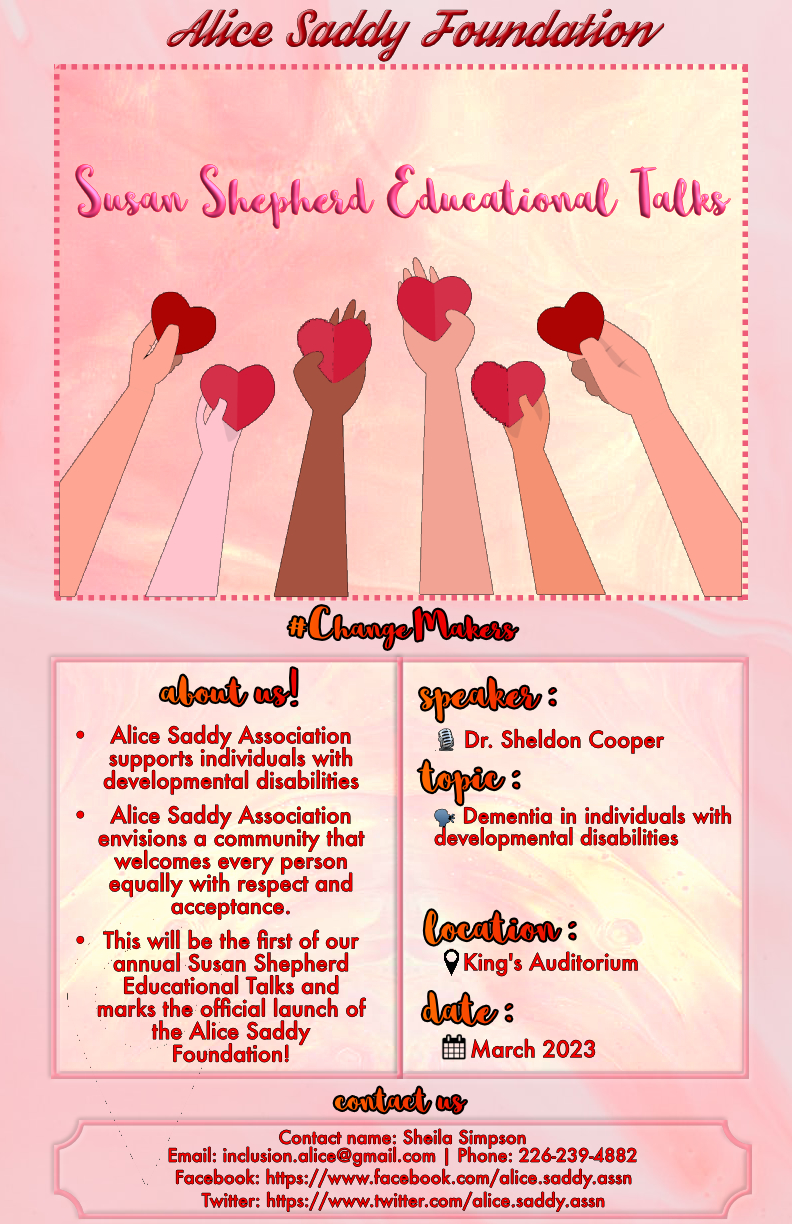 31/115
[Speaker Notes: rlnu3_poster.jpg]
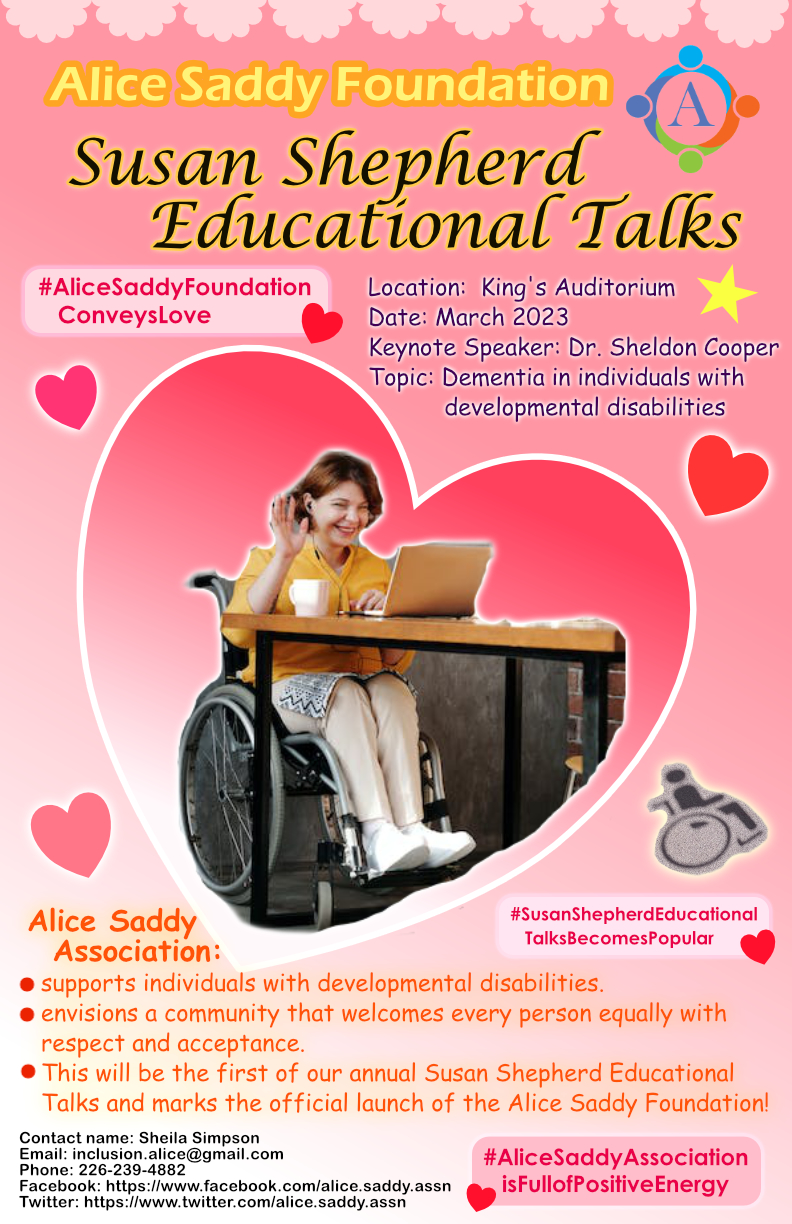 32/115
[Speaker Notes: rliu546_poster.jpg]
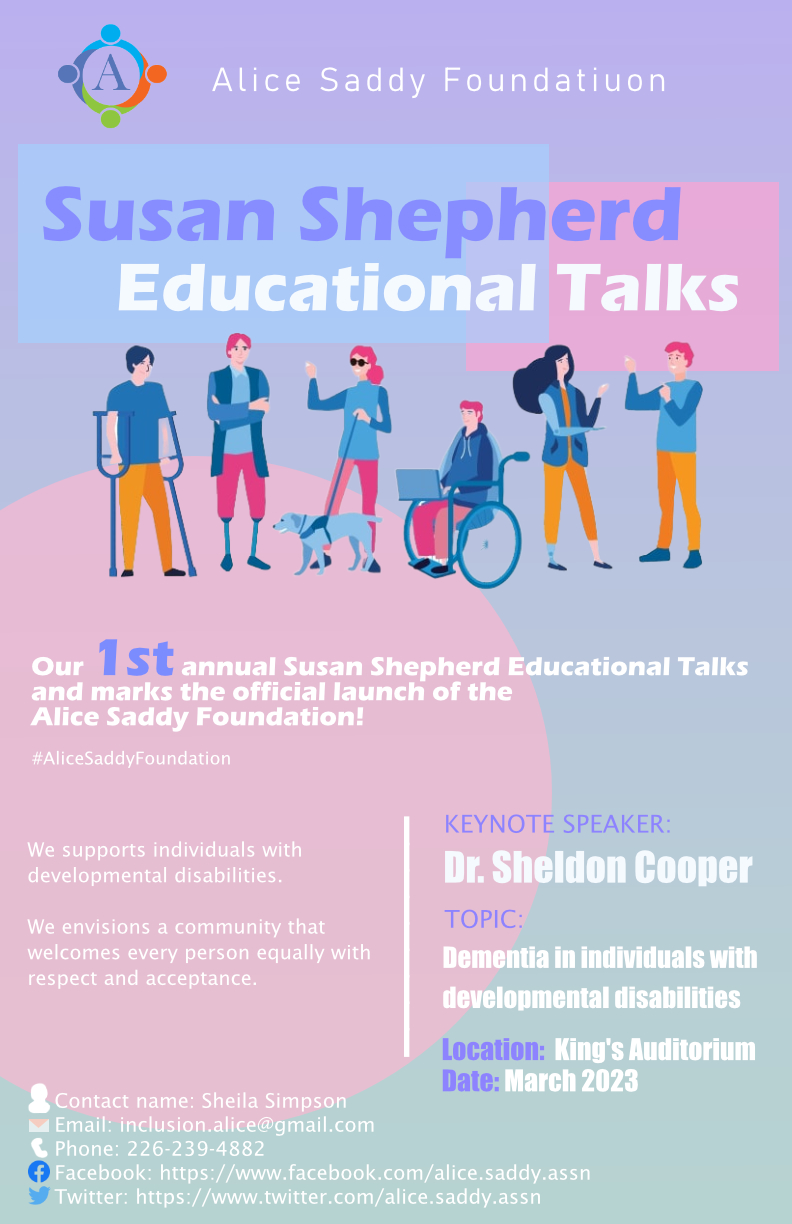 33/115
[Speaker Notes: rliang59_poster.jpg]
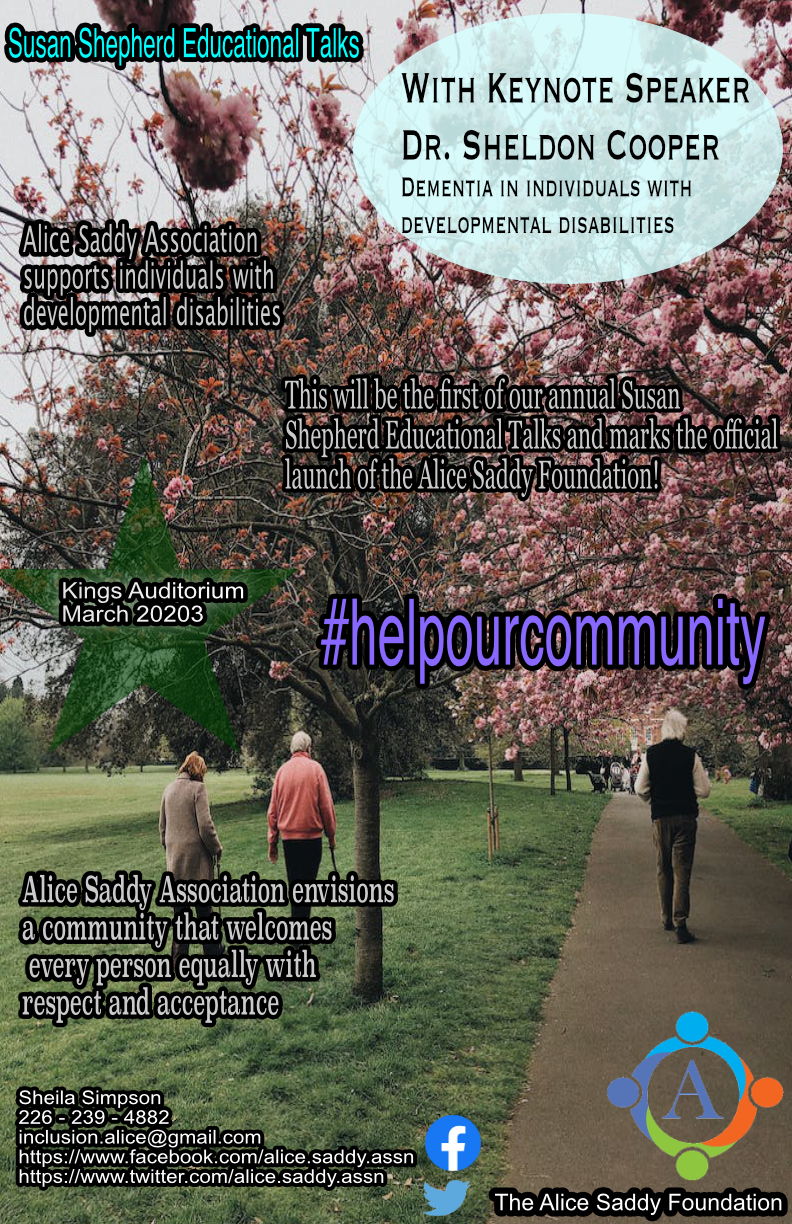 34/115
[Speaker Notes: rleon4_poster.jpg]
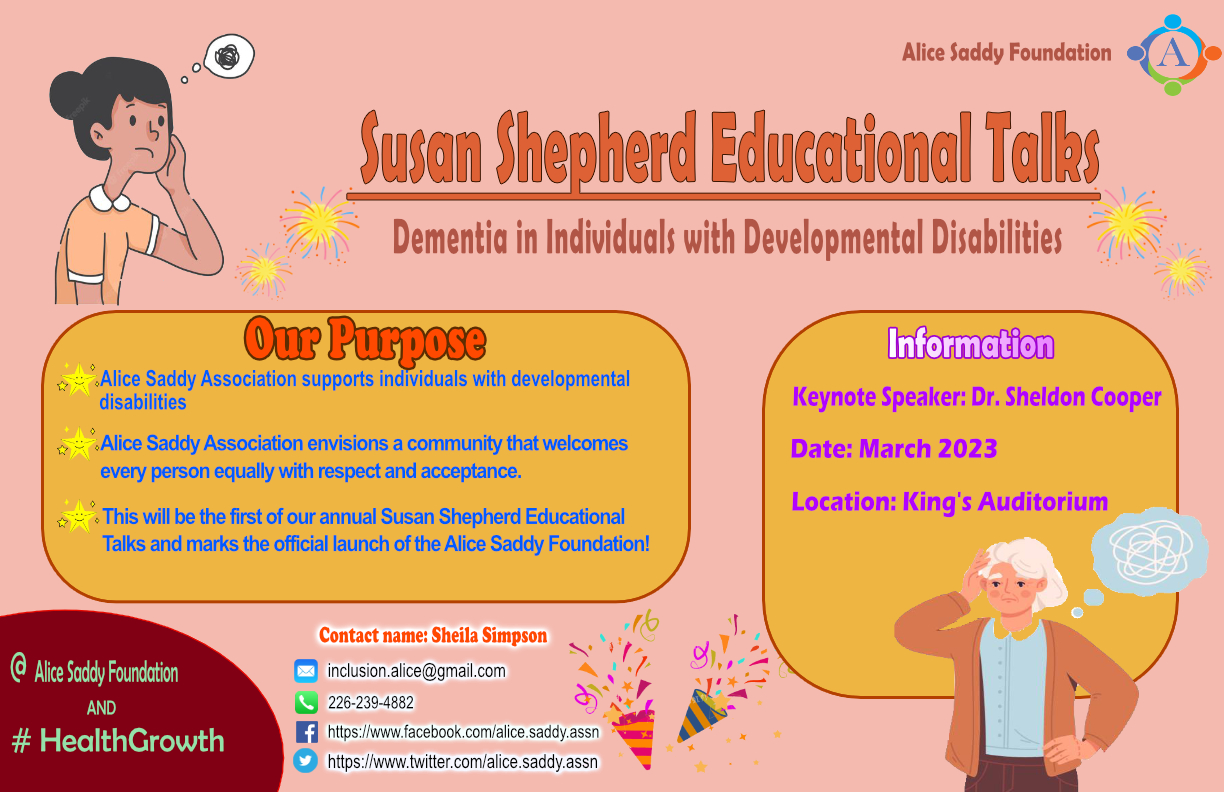 35/115
[Speaker Notes: qli649_poster.jpg]
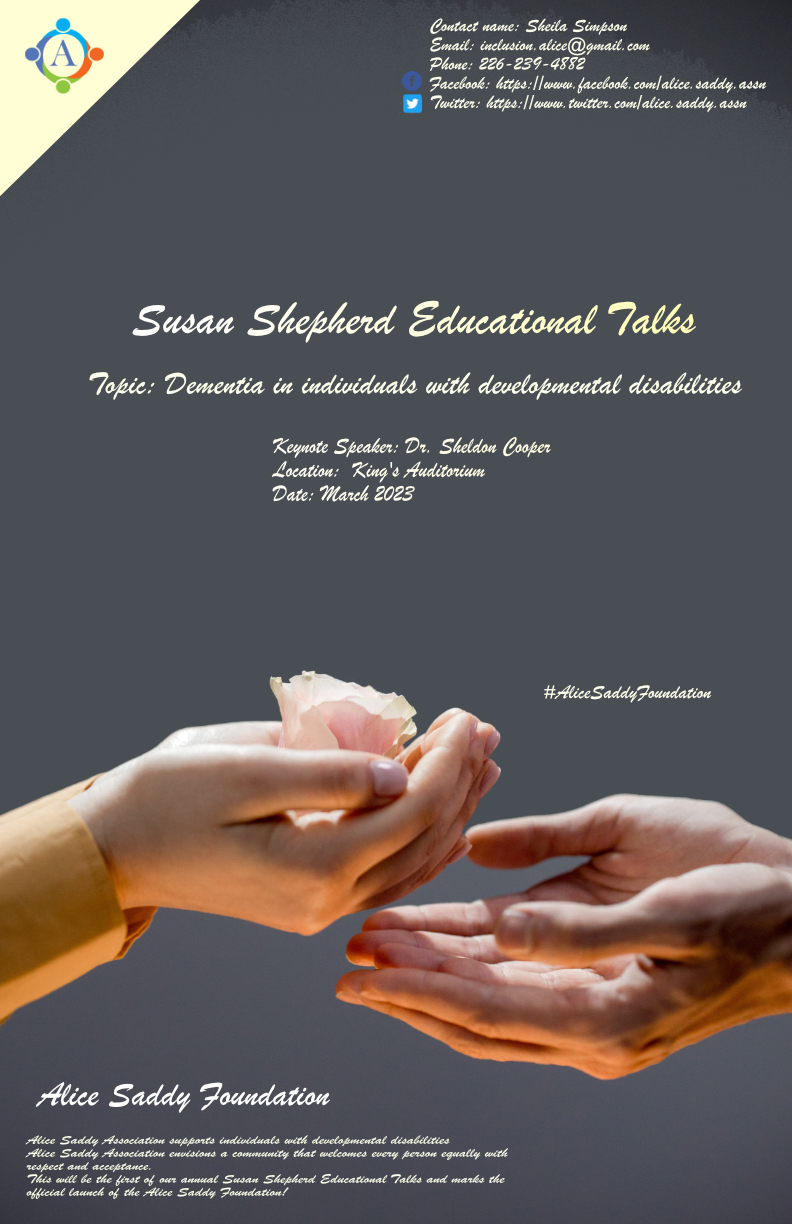 36/115
[Speaker Notes: qli462_poster.jpg]
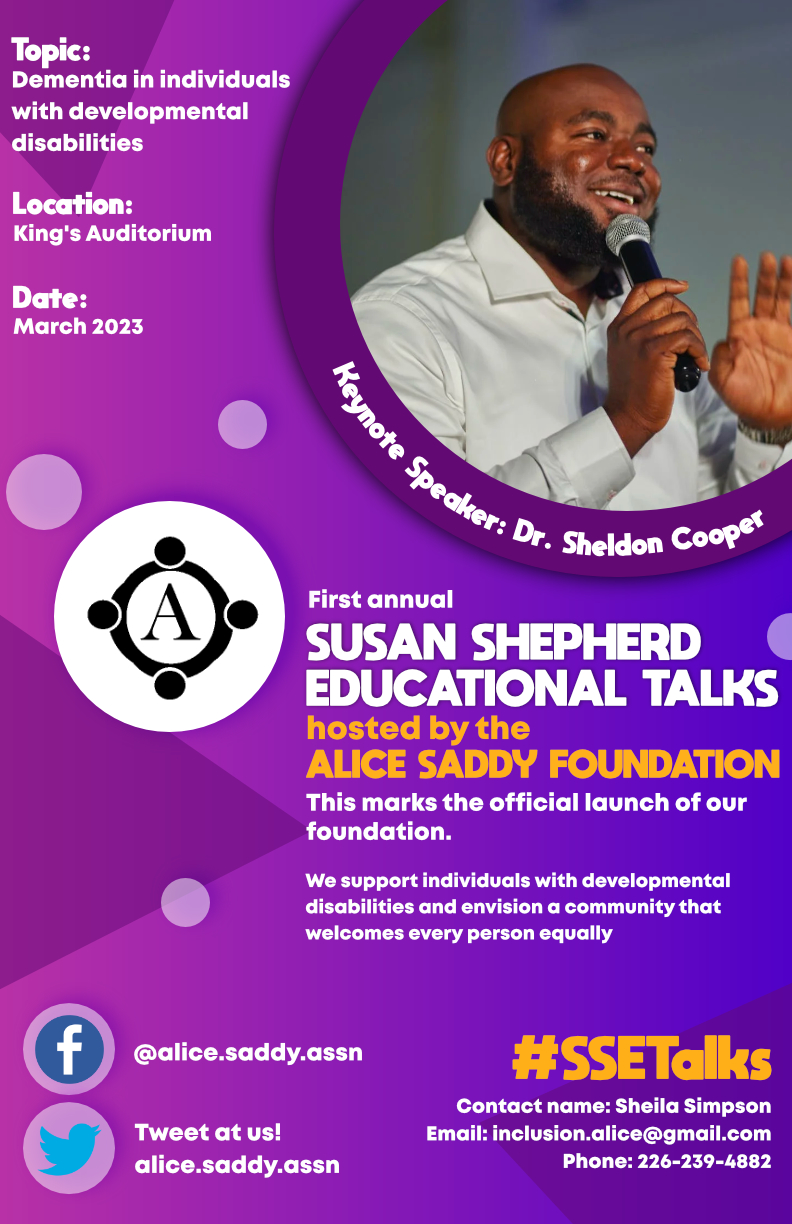 37/115
[Speaker Notes: pkou2_poster.jpg]
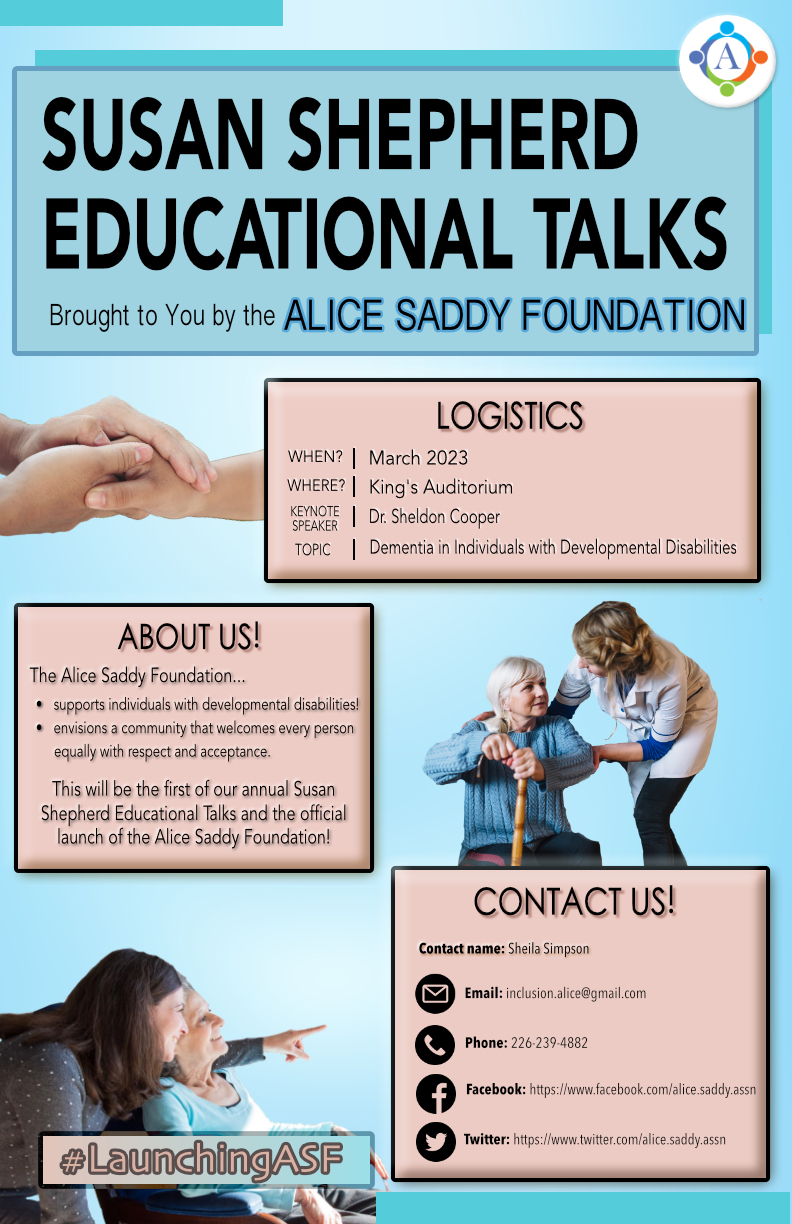 38/115
[Speaker Notes: pkim94_poster.jpg]
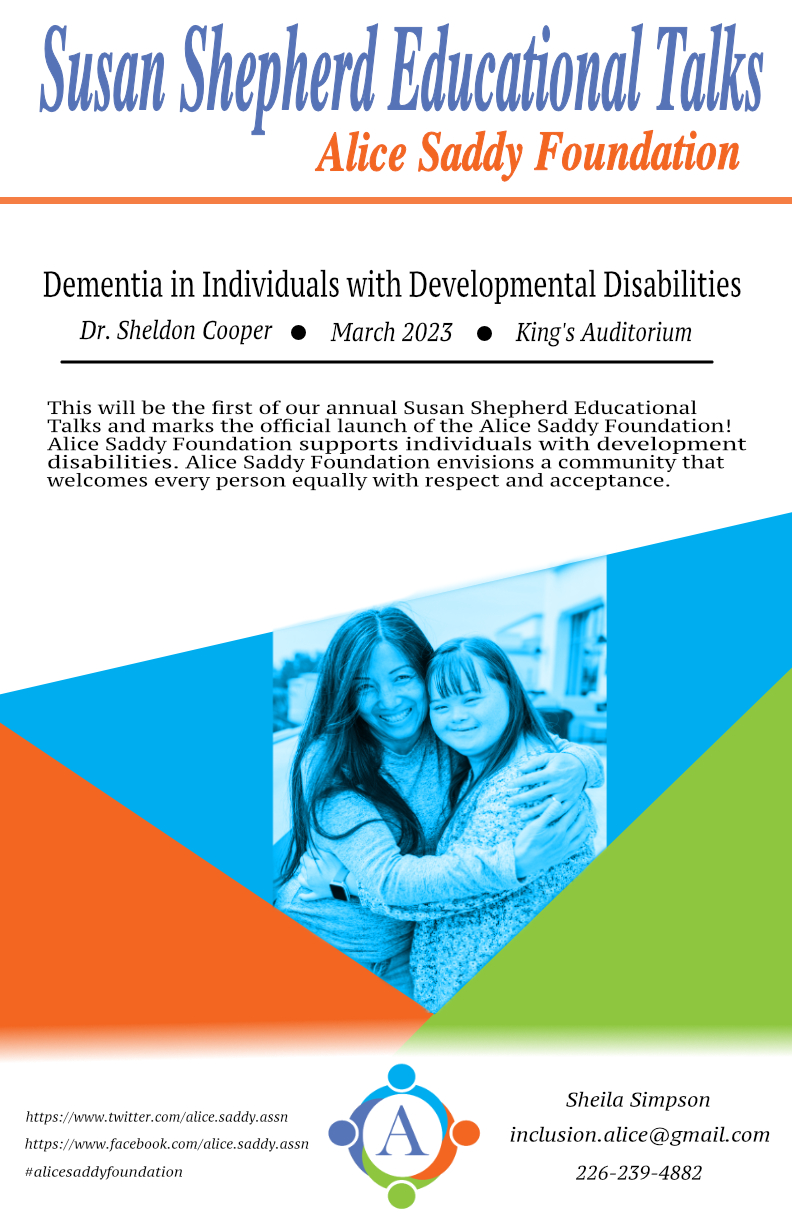 39/115
[Speaker Notes: nluknar_poster.jpg]
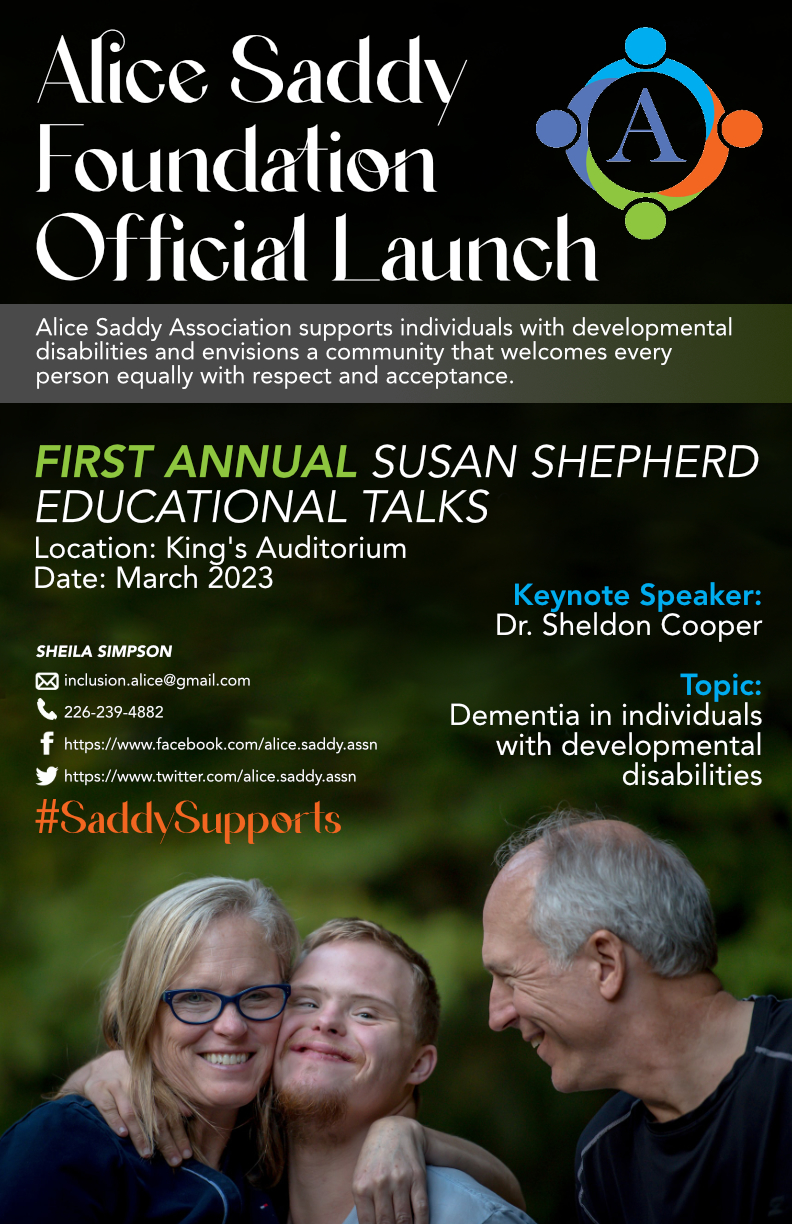 40/115
[Speaker Notes: nlazaro2_poster.jpg]
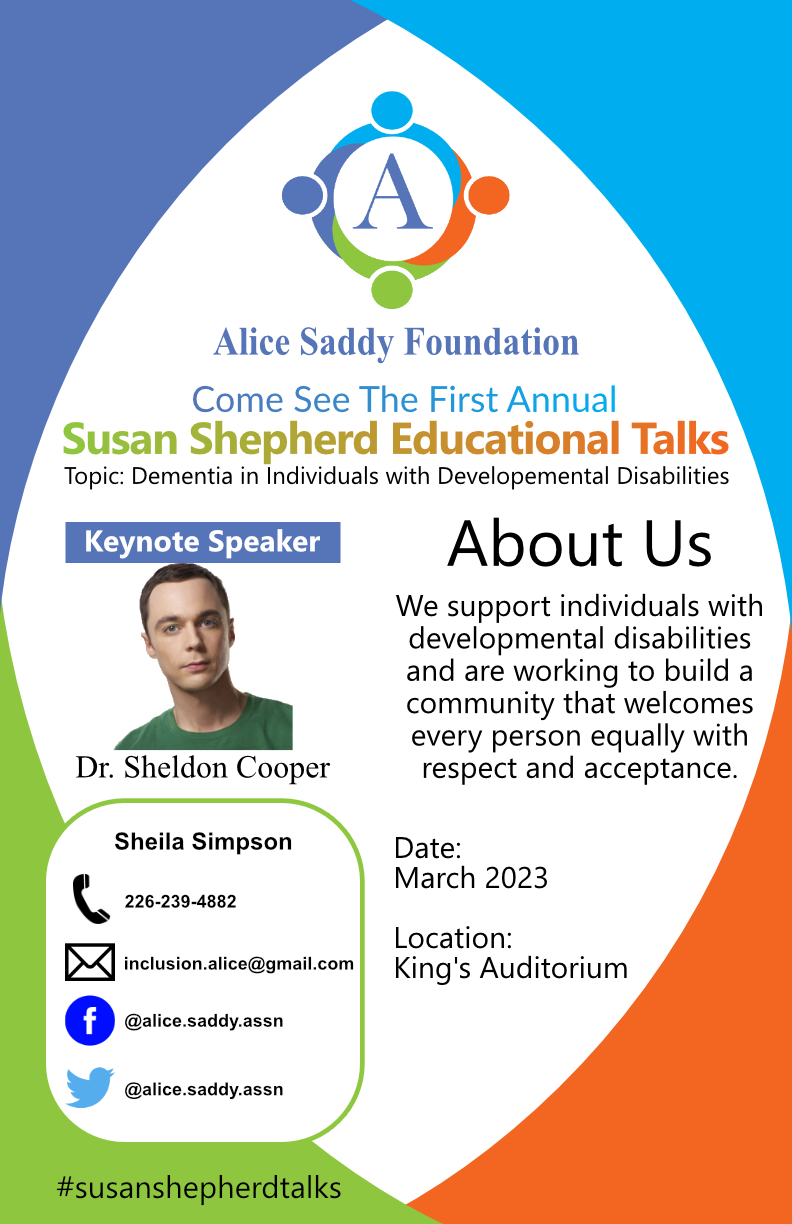 41/115
[Speaker Notes: nkalimer_poster.jpg]
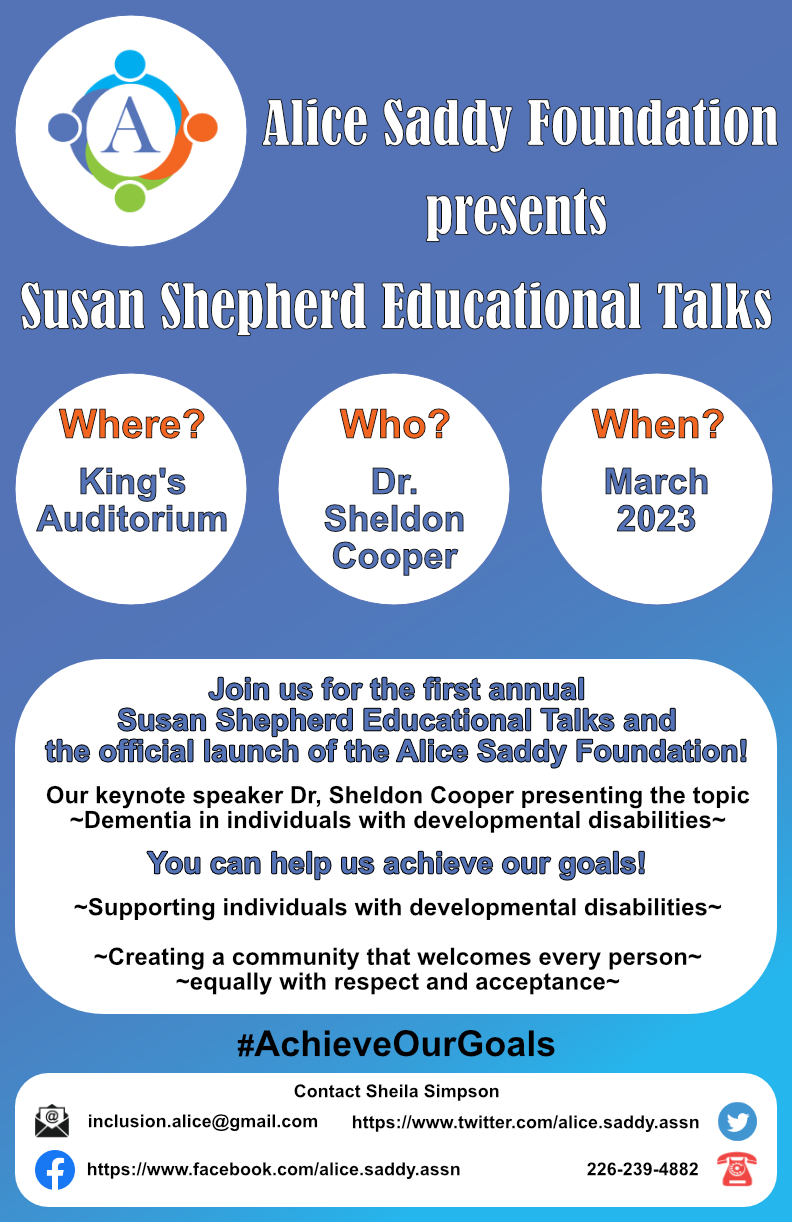 42/115
[Speaker Notes: njoudrie_poster.jpg]
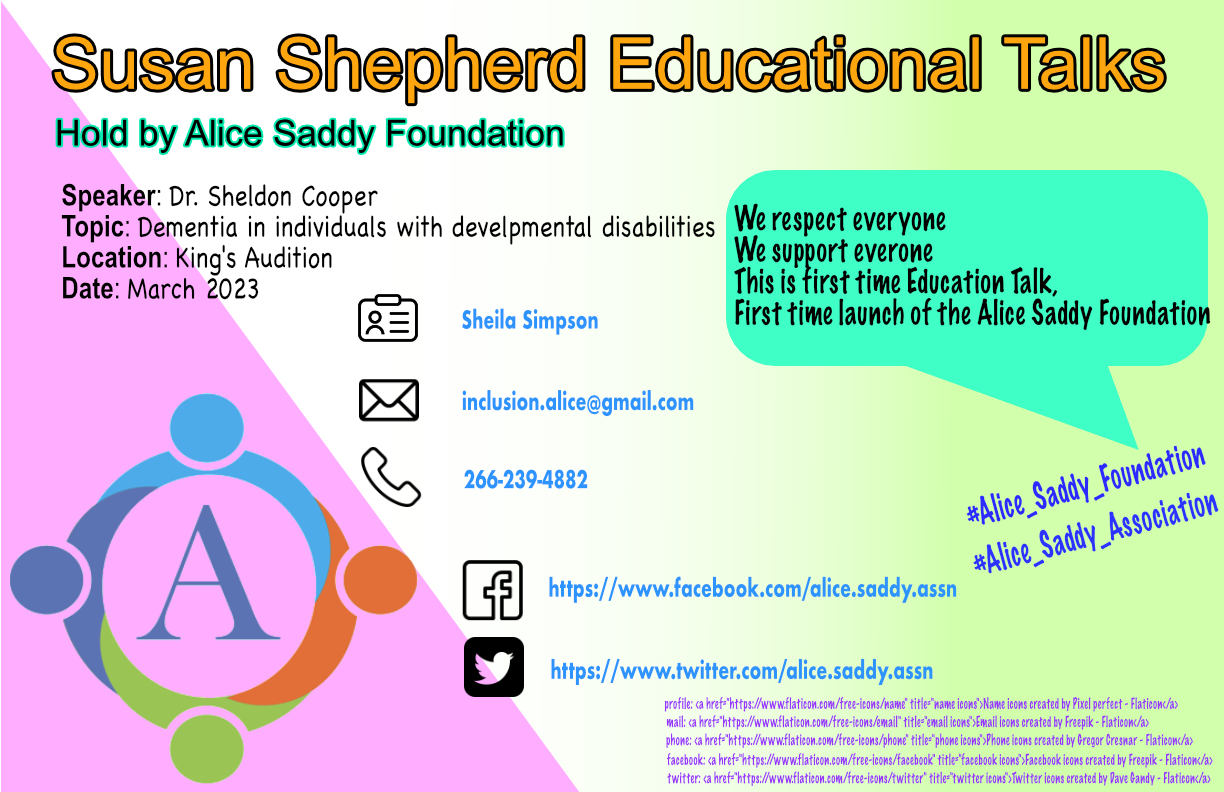 43/115
[Speaker Notes: mliu726_poster.jpg]
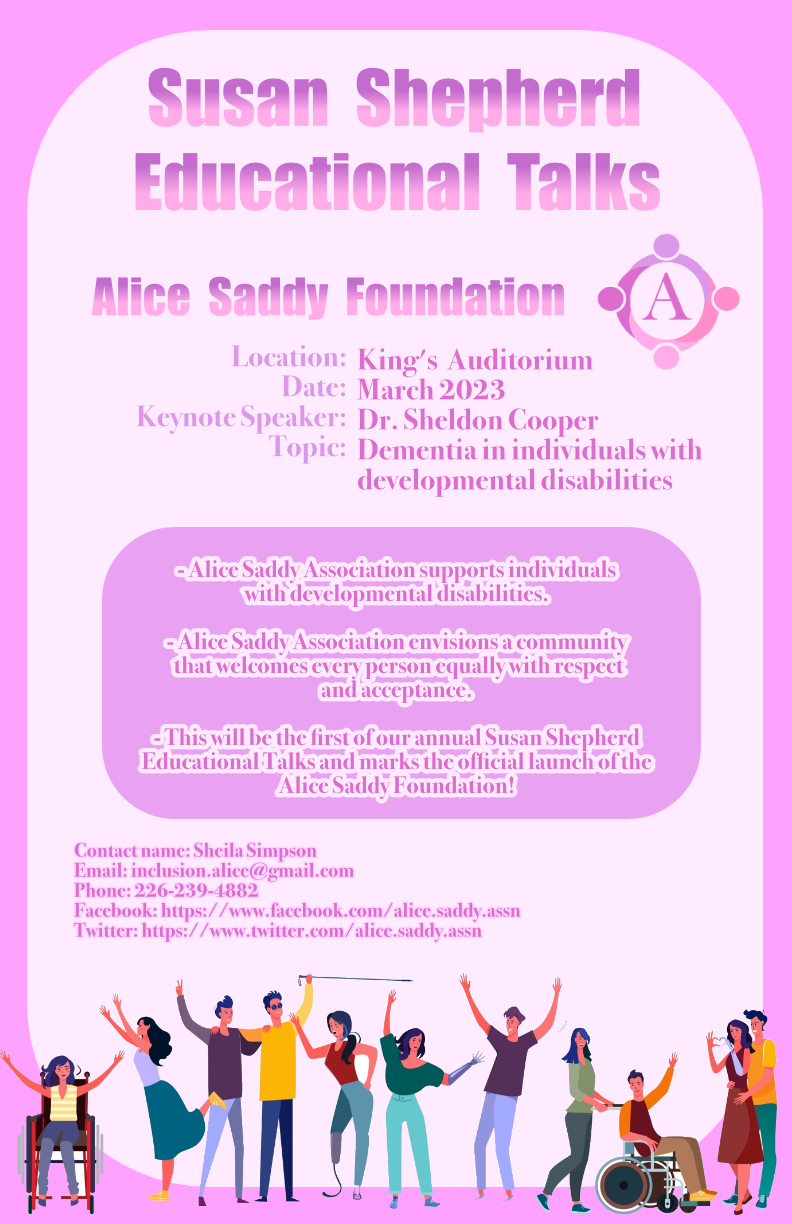 44/115
[Speaker Notes: mli2459_poster.jpg]
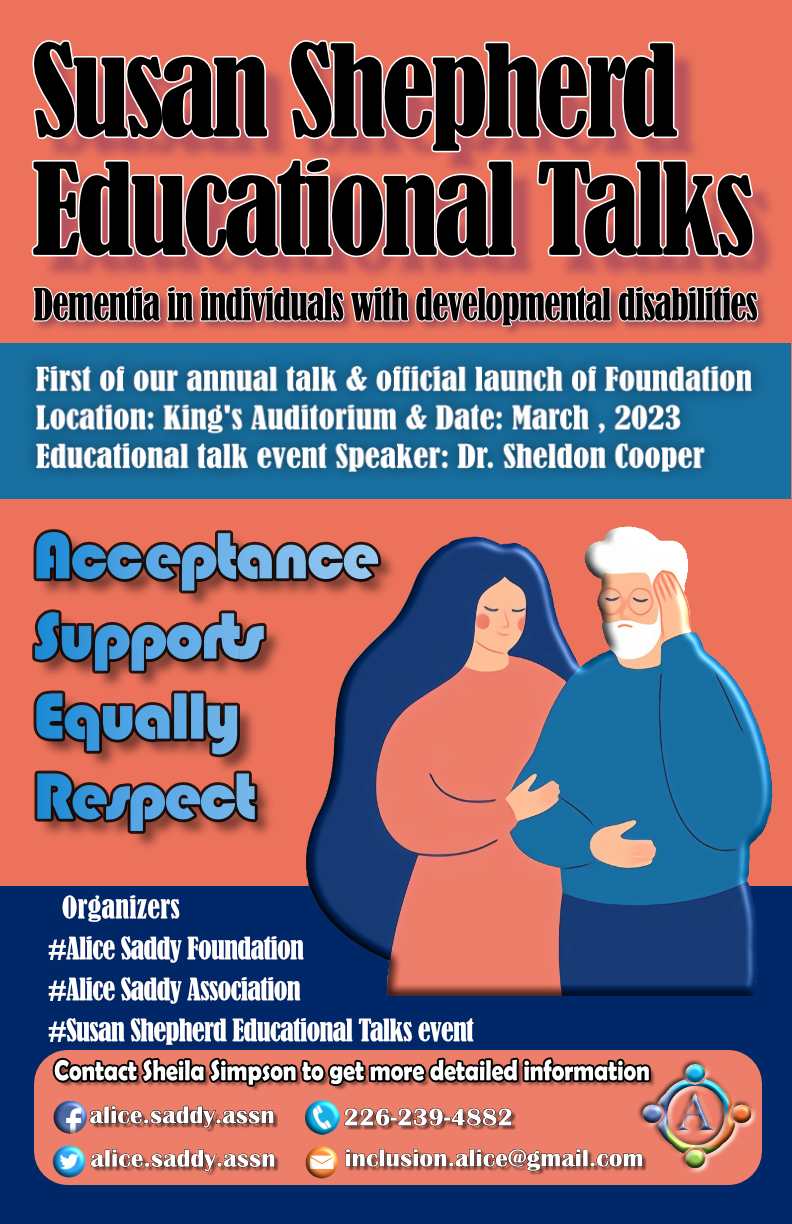 45/115
[Speaker Notes: mli2429_poster.jpg]
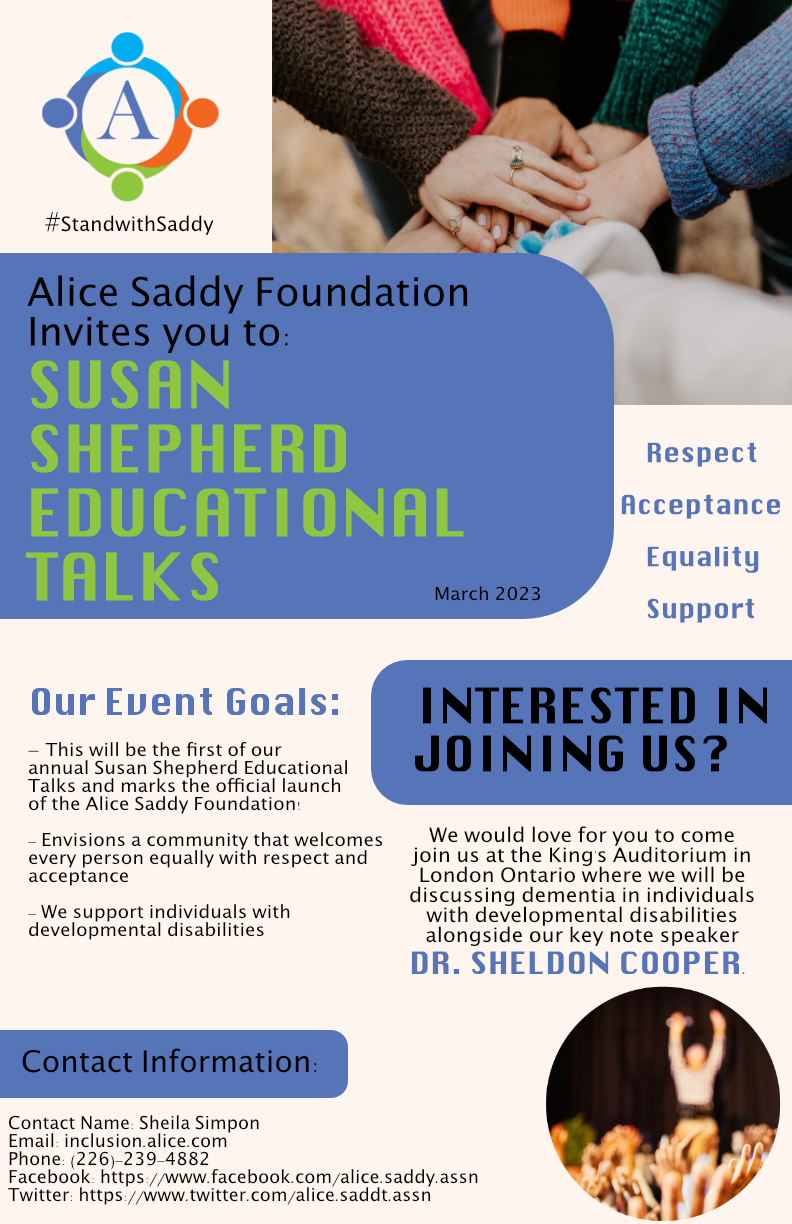 46/115
[Speaker Notes: mlessif2_poster.jpg]
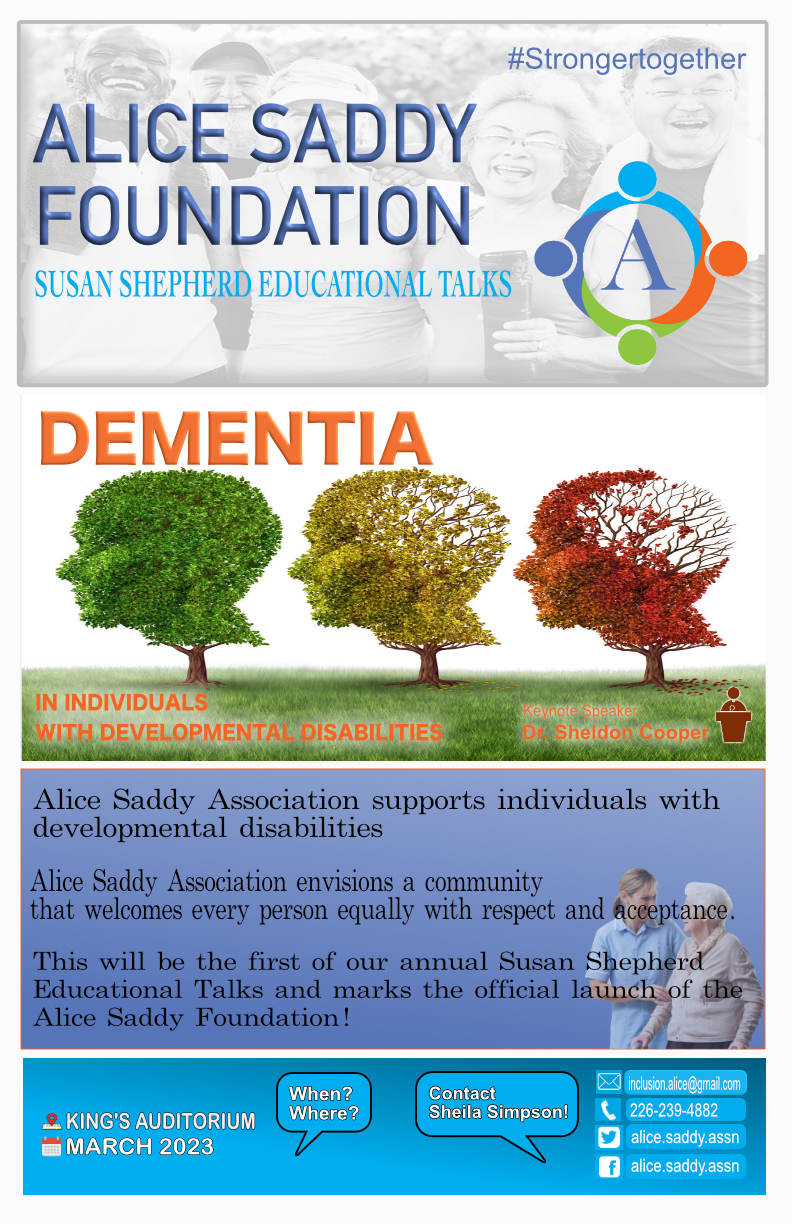 47/115
[Speaker Notes: mlalama2_poster.jpg]
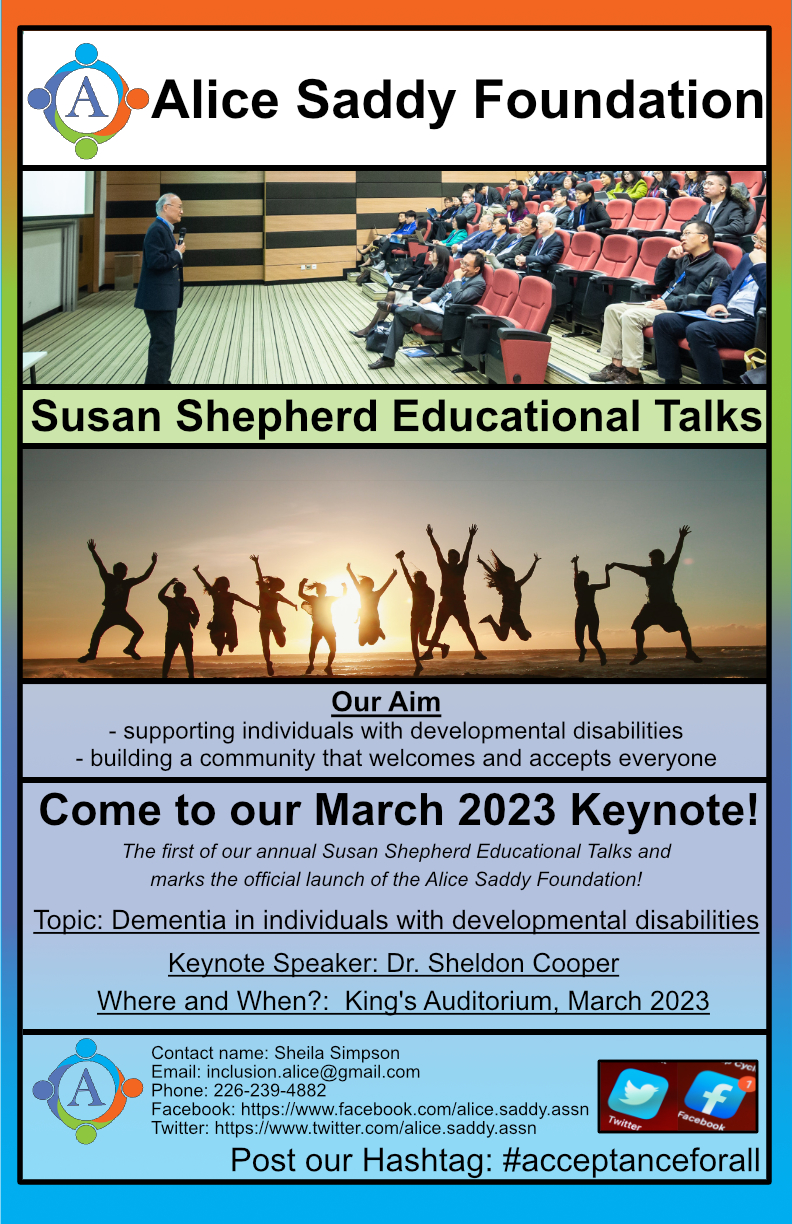 48/115
[Speaker Notes: mkhal9_poster.jpg]
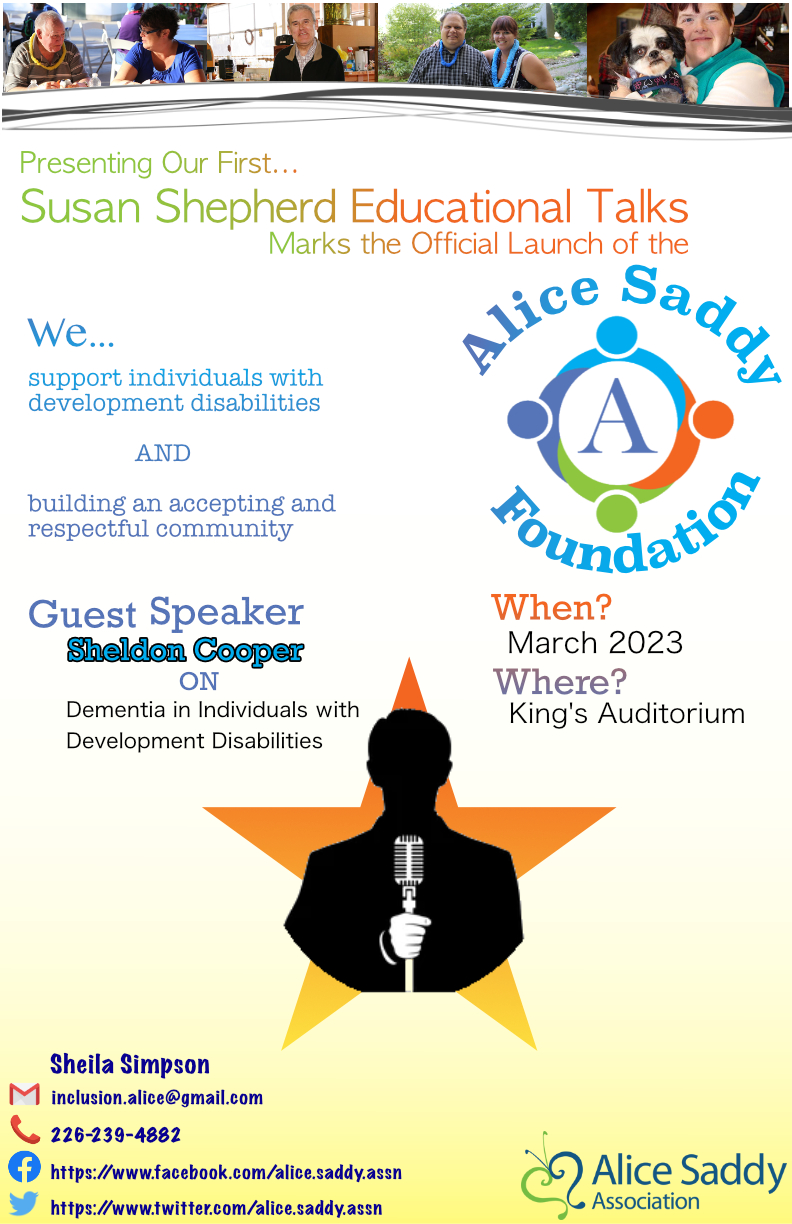 49/115
[Speaker Notes: mkapoo2_poster.jpg]
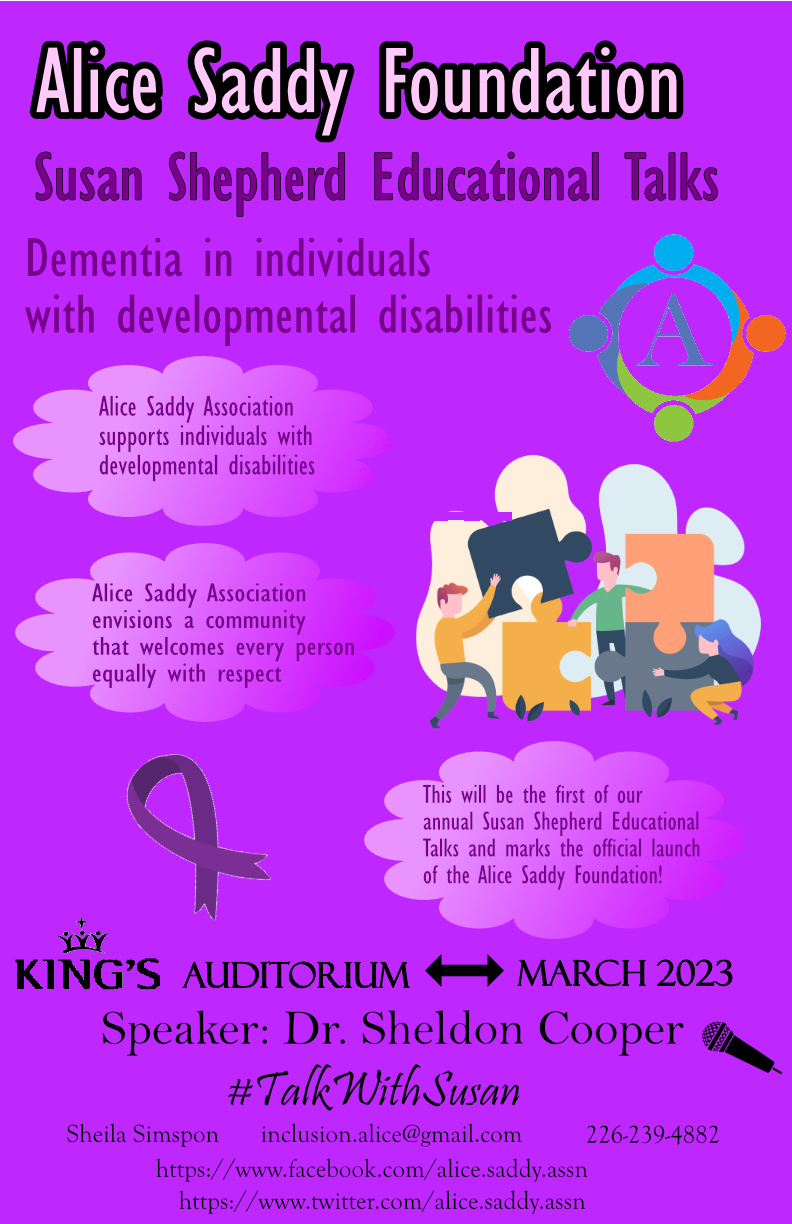 50/115
[Speaker Notes: mkadri4_poster.jpg]
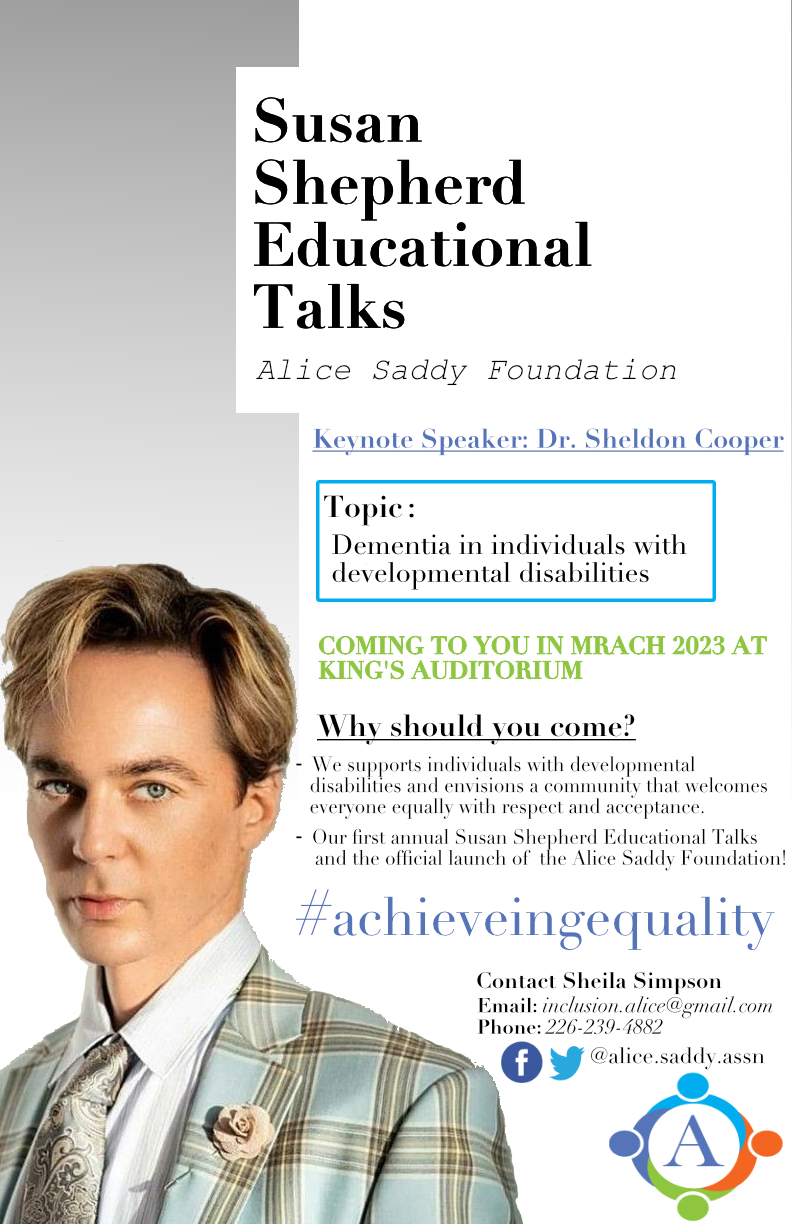 51/115
[Speaker Notes: llo48_poster.jpg]
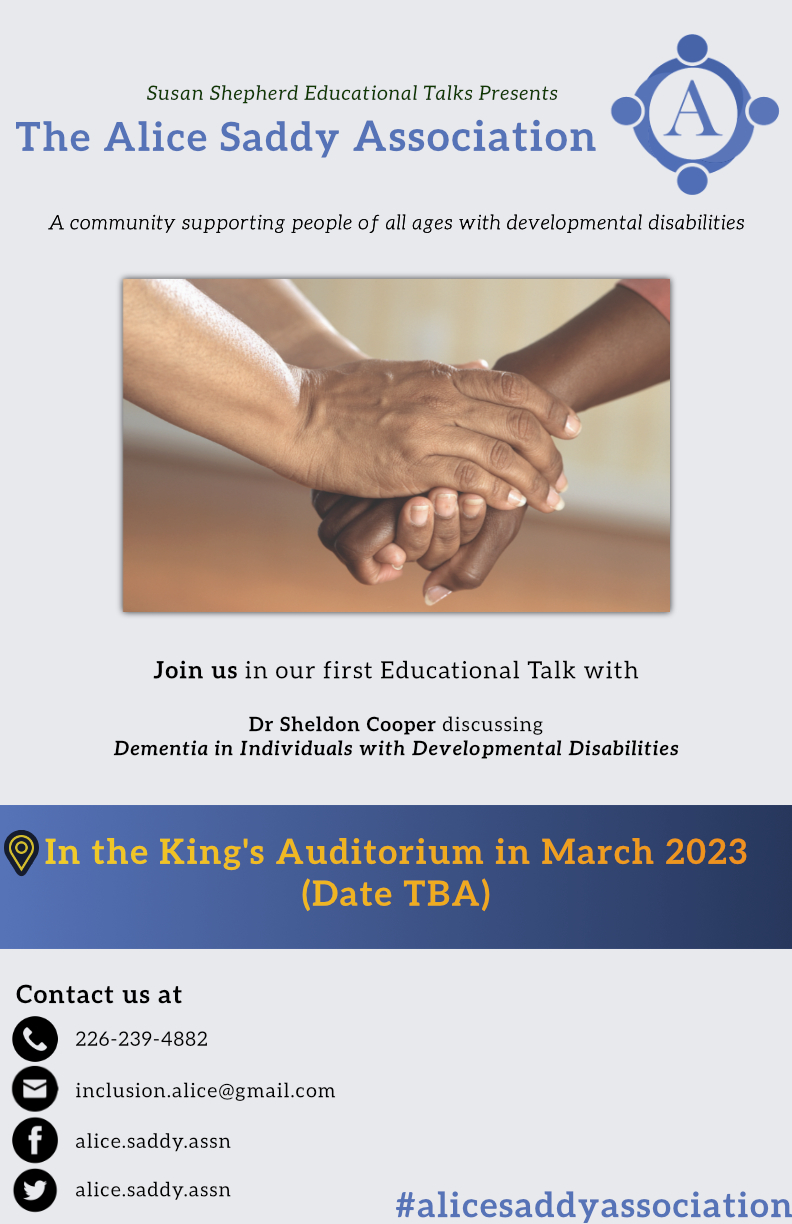 52/115
[Speaker Notes: lleite2_poster.jpg]
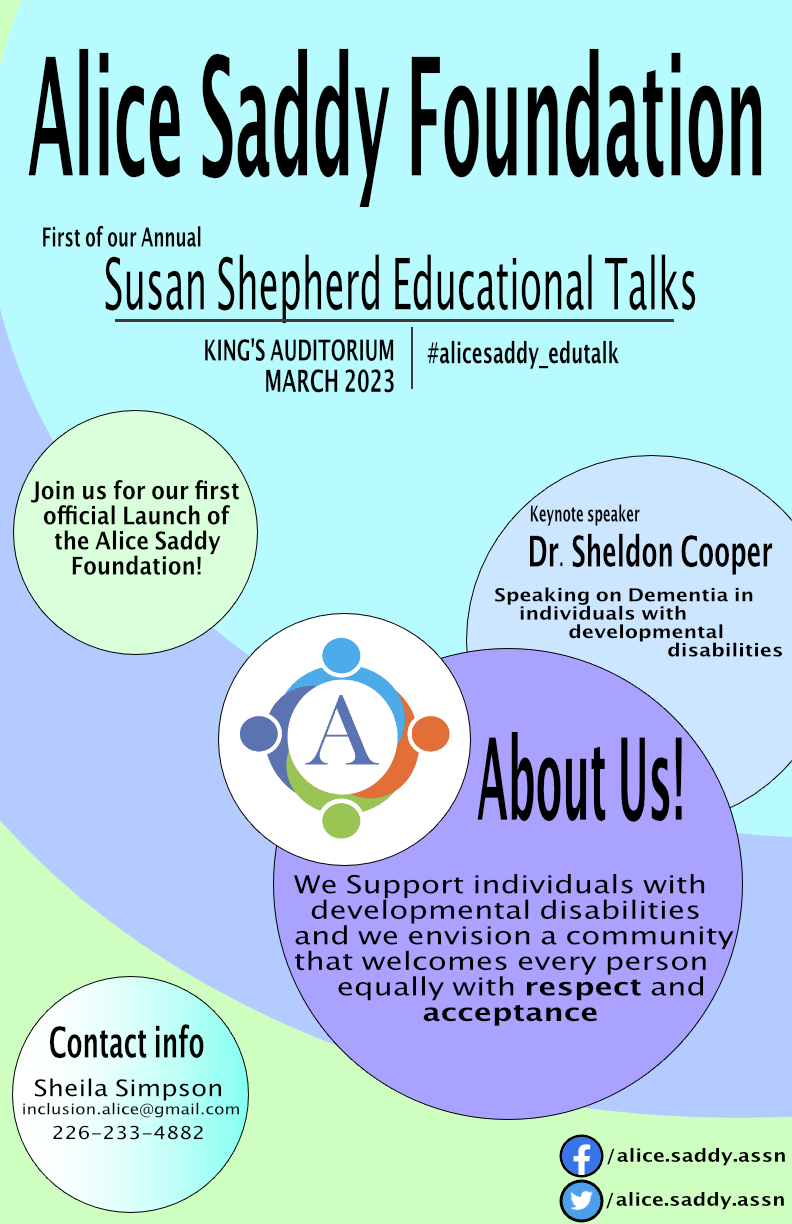 53/115
[Speaker Notes: klockin2_poster.jpg]
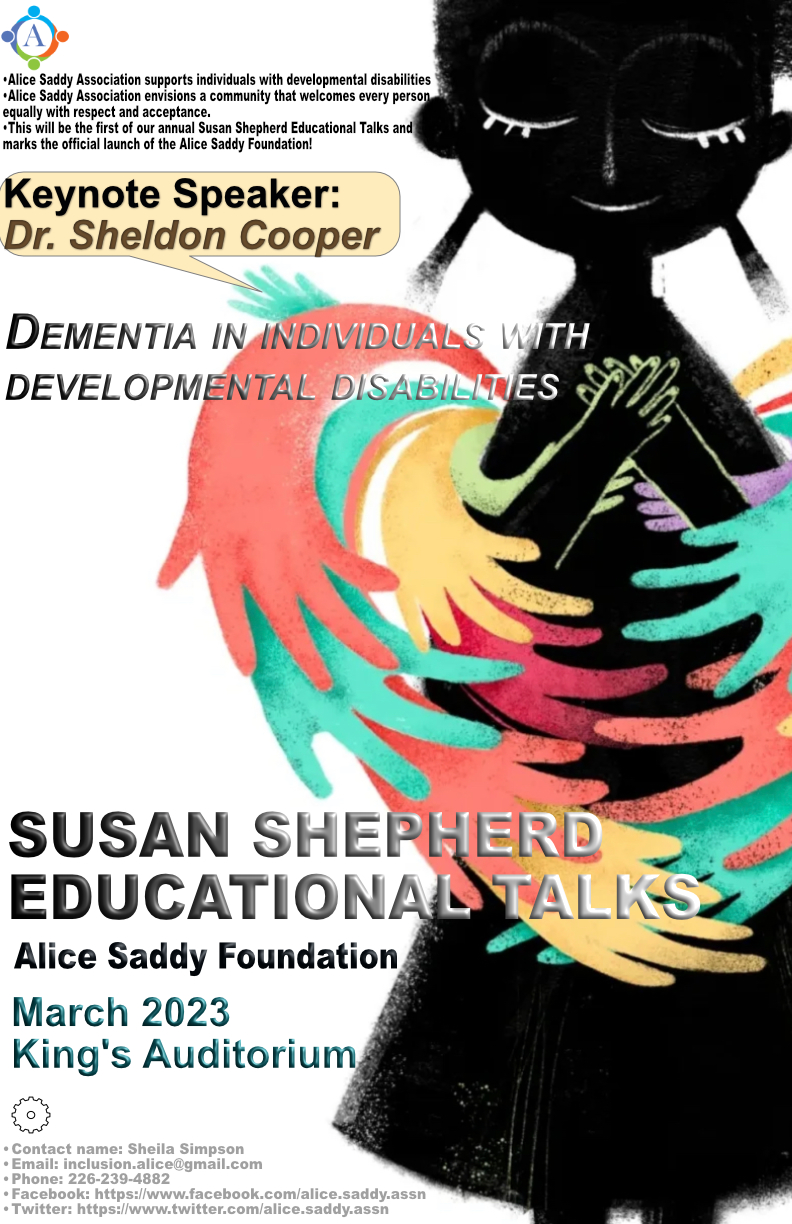 54/115
[Speaker Notes: kliu369_poster.jpg]
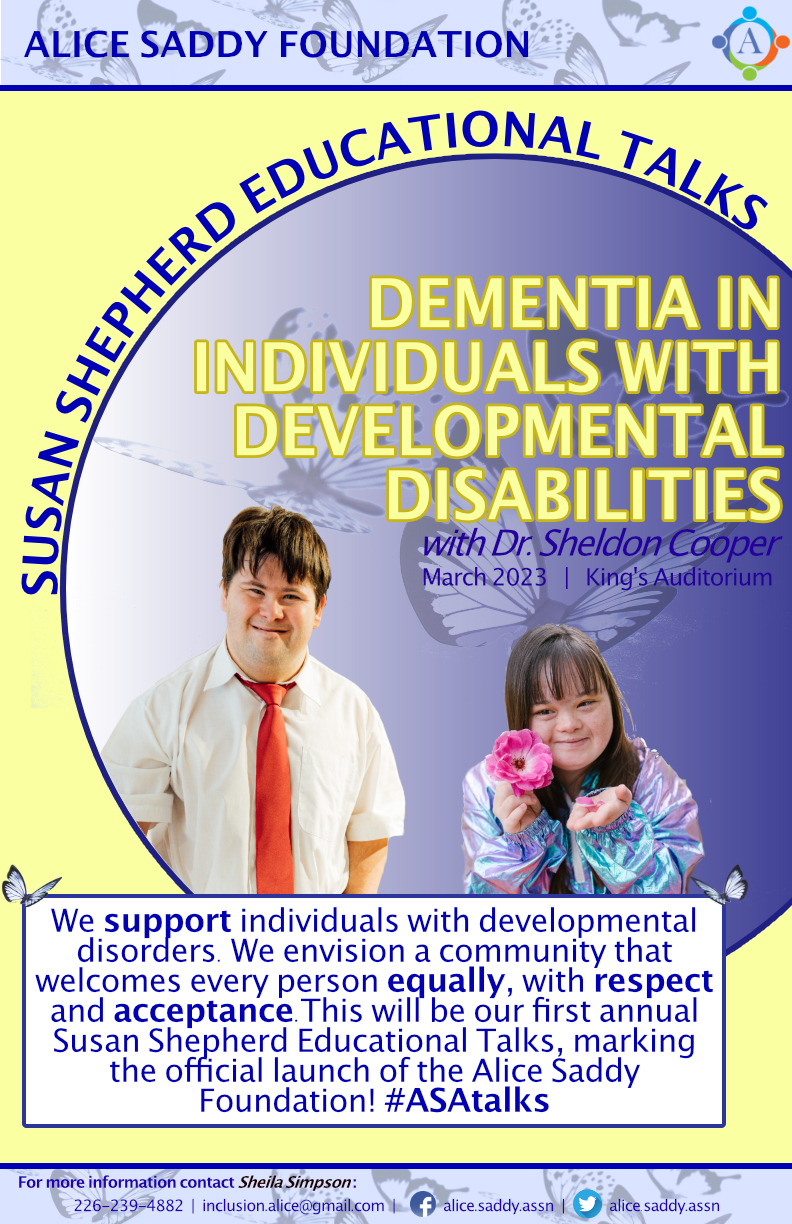 55/115
[Speaker Notes: klieu2_poster.jpg]
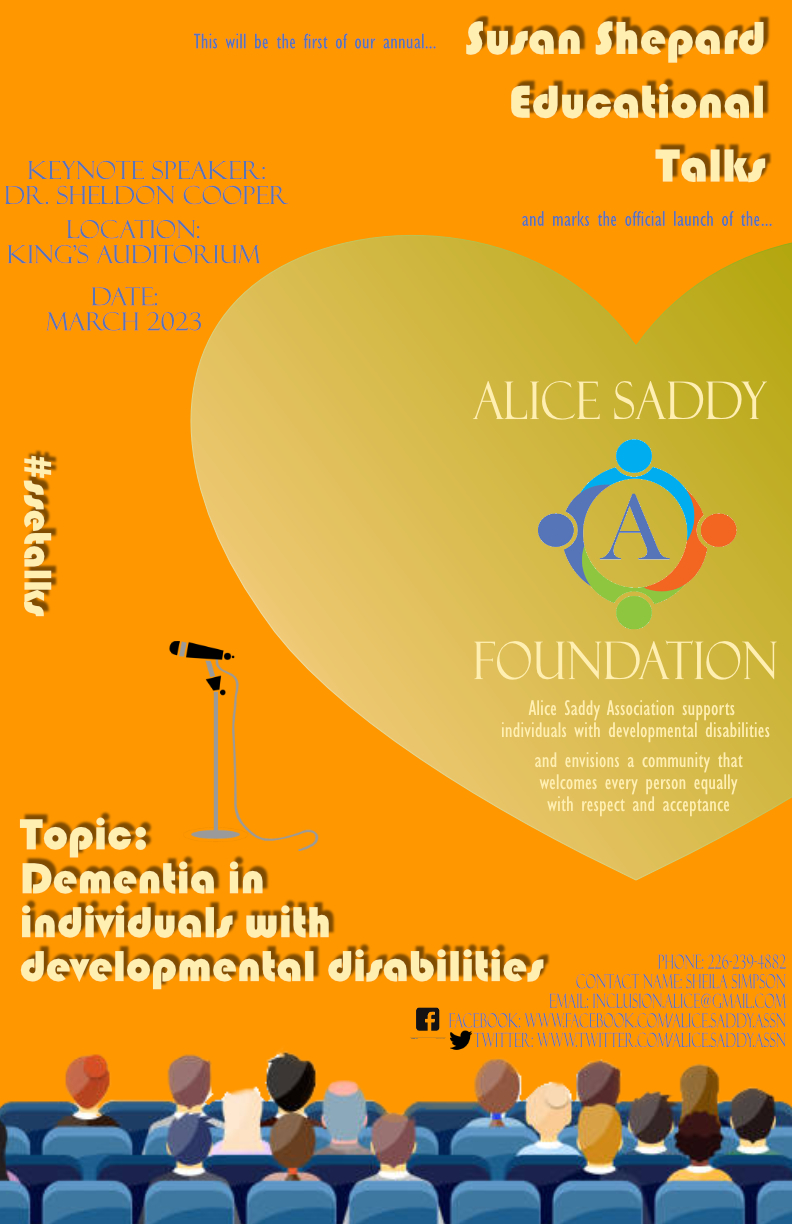 56/115
[Speaker Notes: kliaskas_poster.jpg]
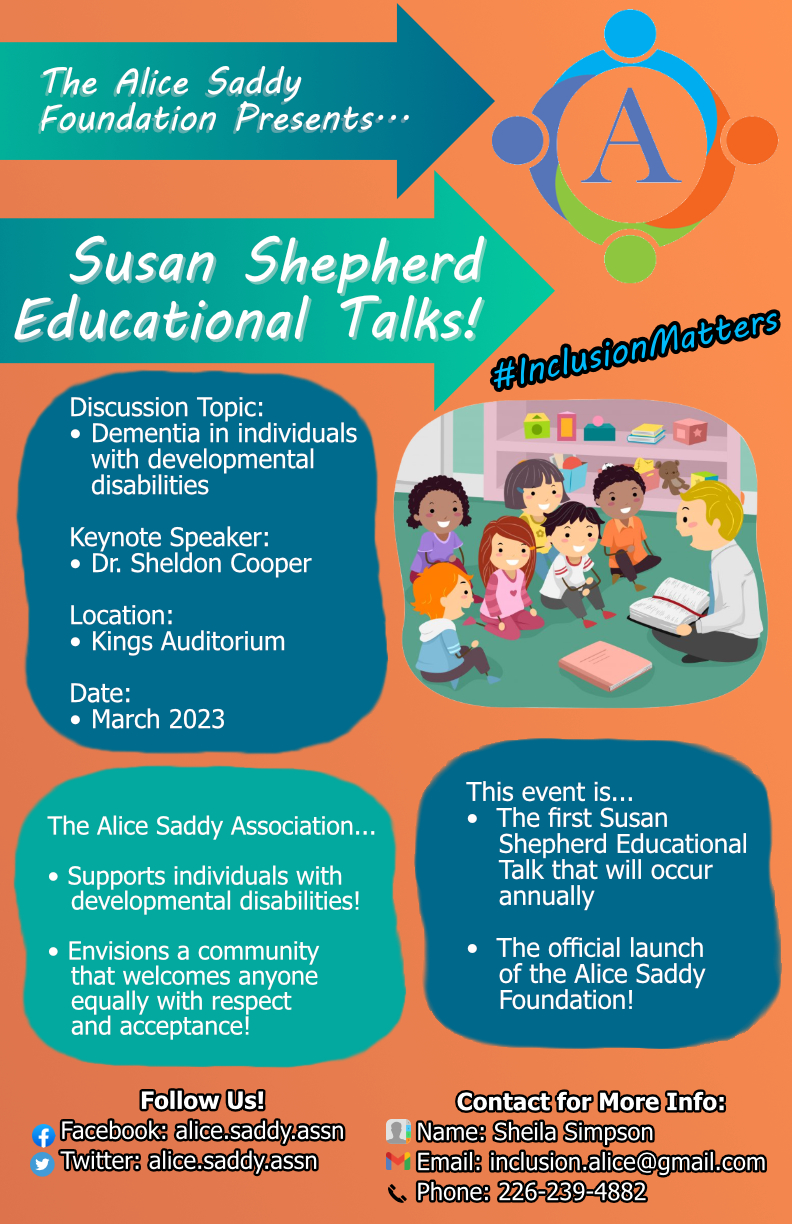 57/115
[Speaker Notes: kli663_poster.jpg]
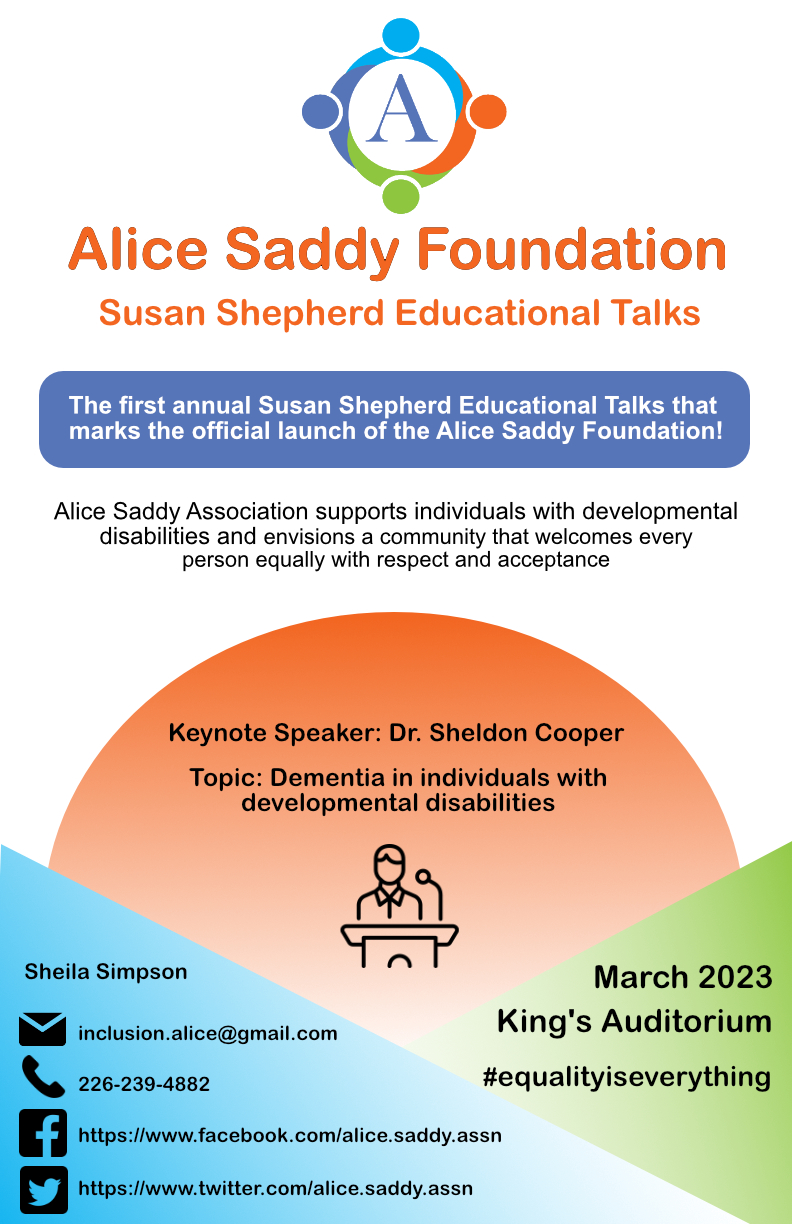 58/115
[Speaker Notes: klanders_poster.jpg]
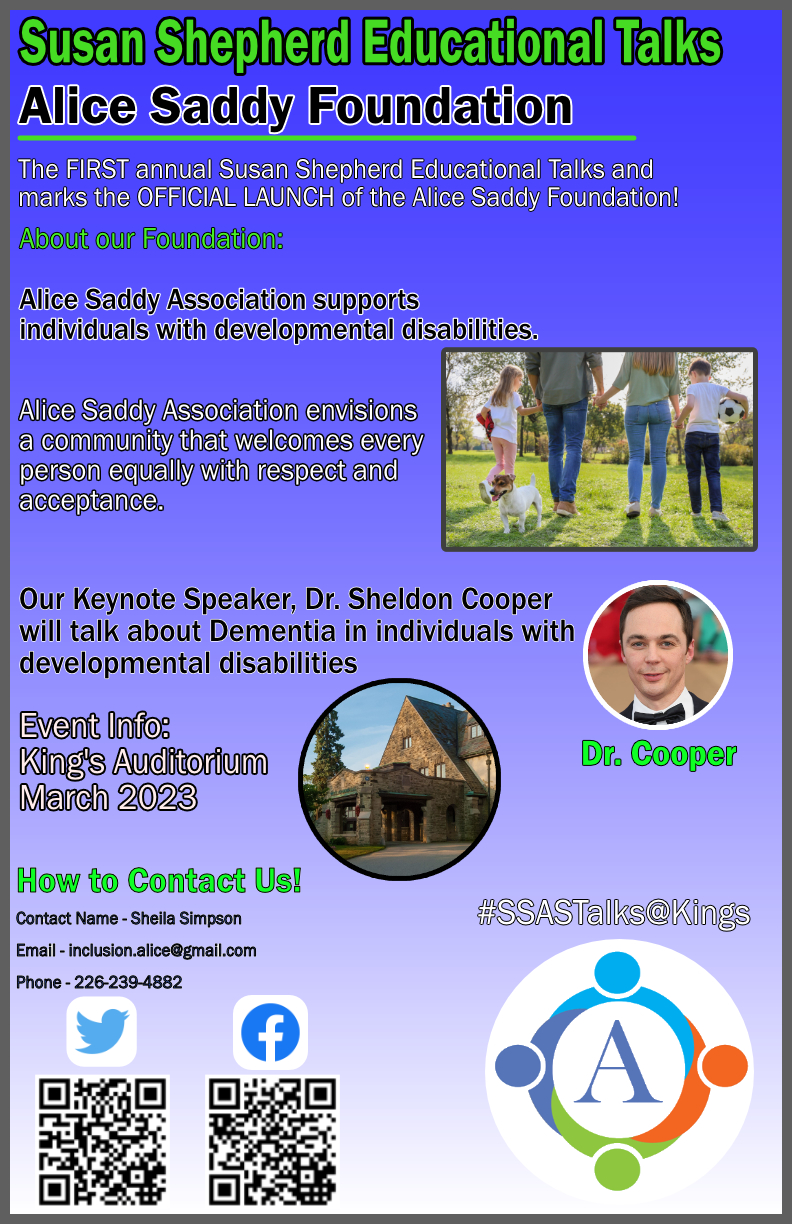 59/115
[Speaker Notes: kkim489_poster.jpg]
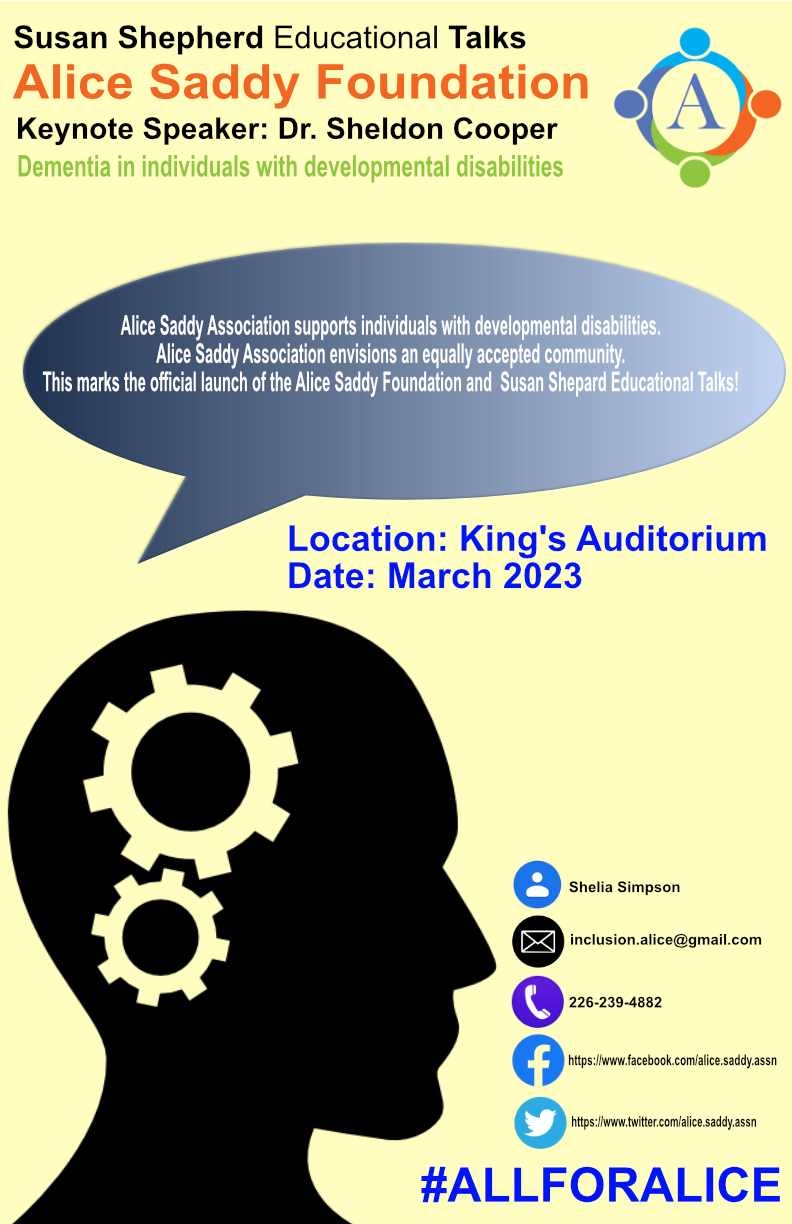 60/115
[Speaker Notes: kkardum_poster.jpg]
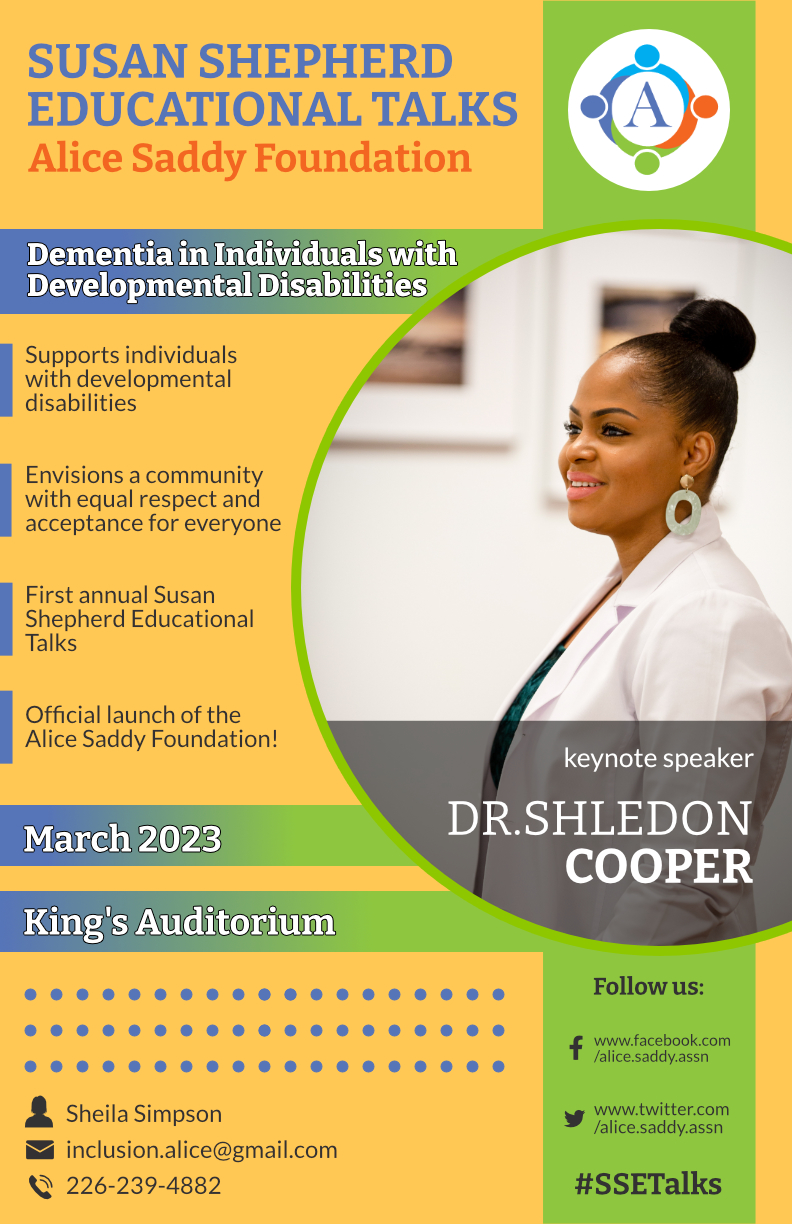 61/115
[Speaker Notes: jliu2948_poster.jpg]
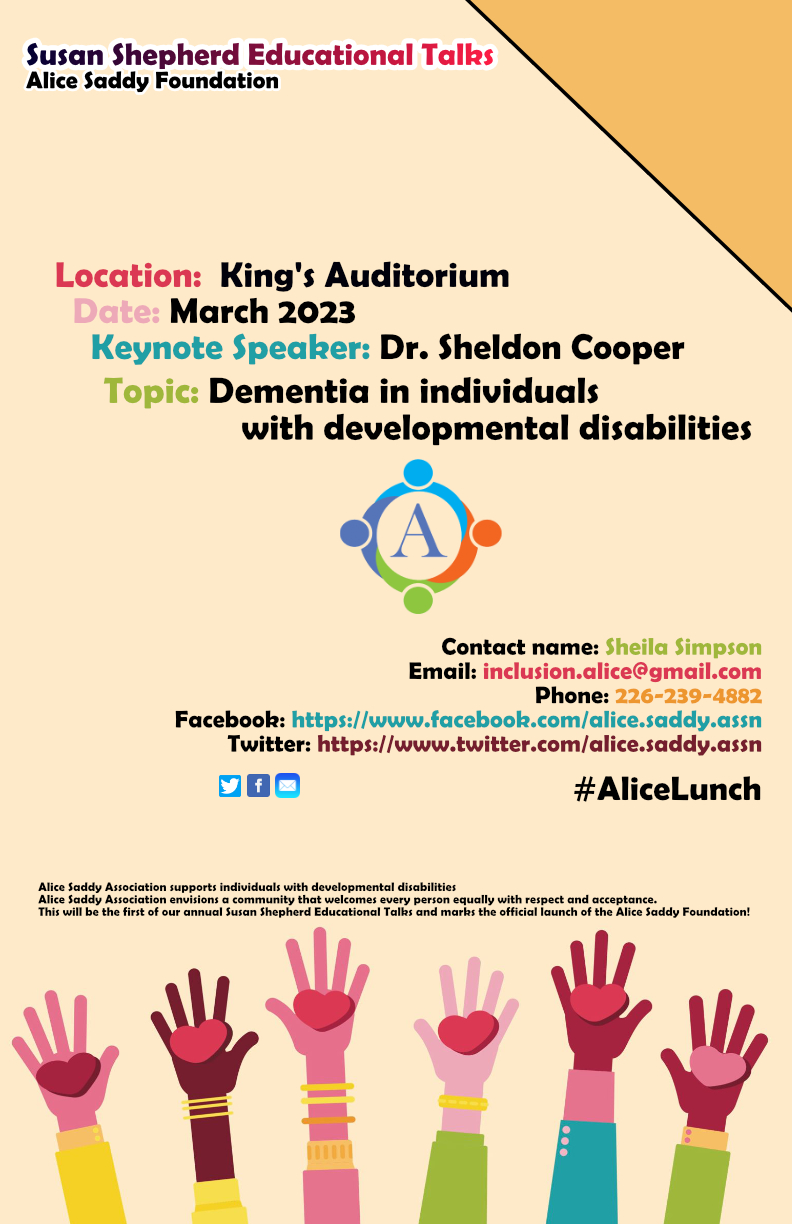 62/115
[Speaker Notes: jli3533_poster.jpg]
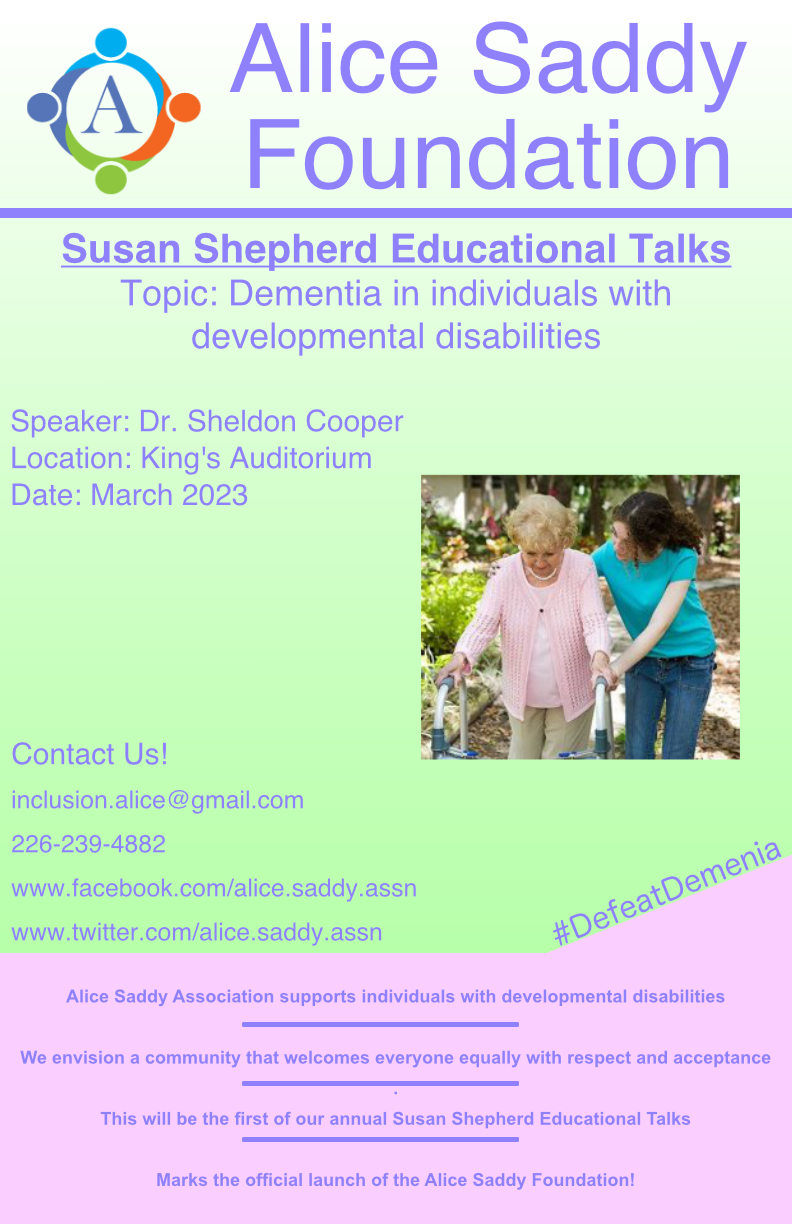 63/115
[Speaker Notes: jleun335_poster.jpg]
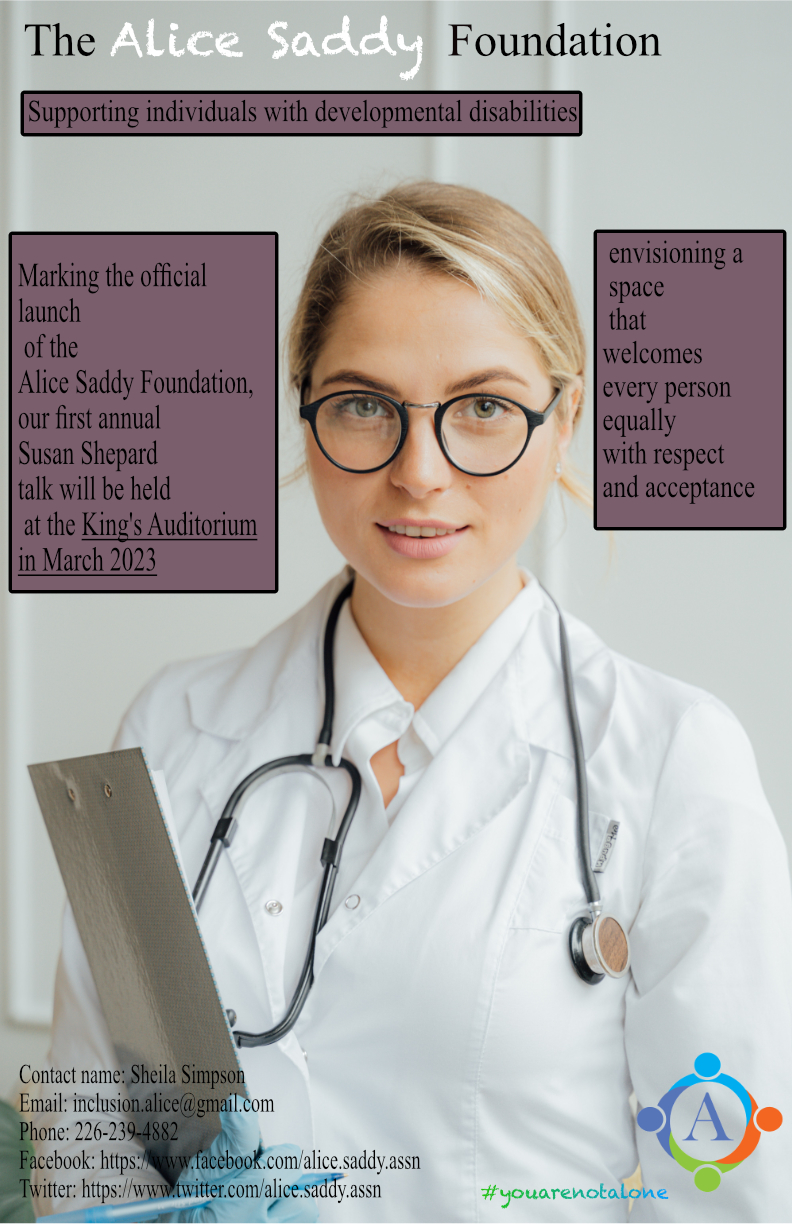 64/115
[Speaker Notes: jlemont_poster.jpg]
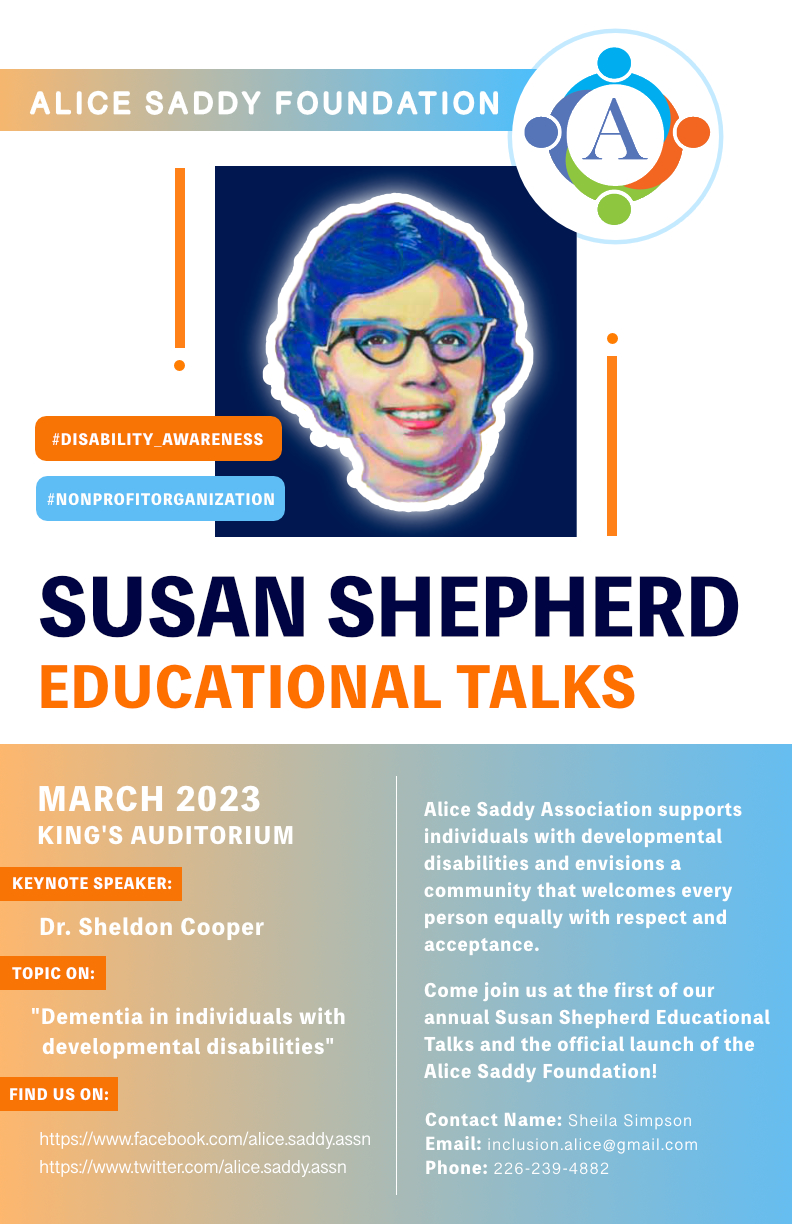 65/115
[Speaker Notes: jlee3665_poster.jpg]
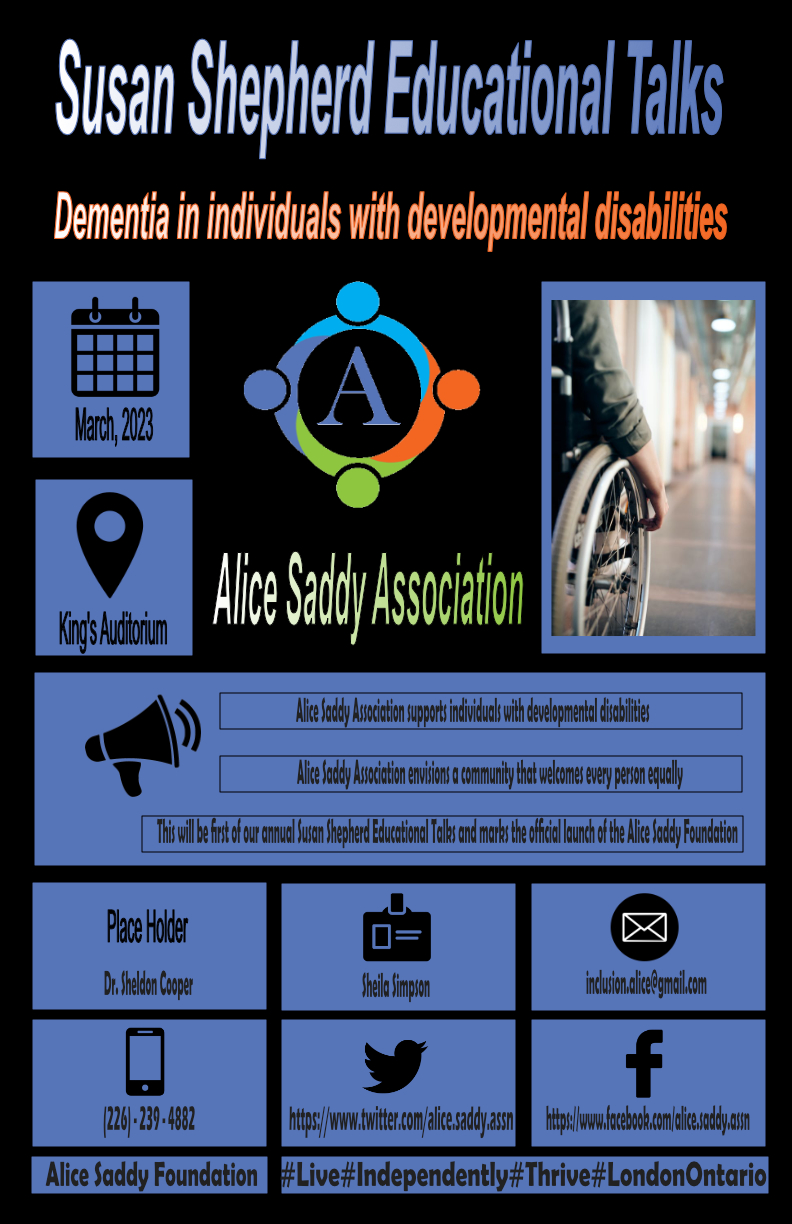 66/115
[Speaker Notes: jlee3333_poster.jpg]
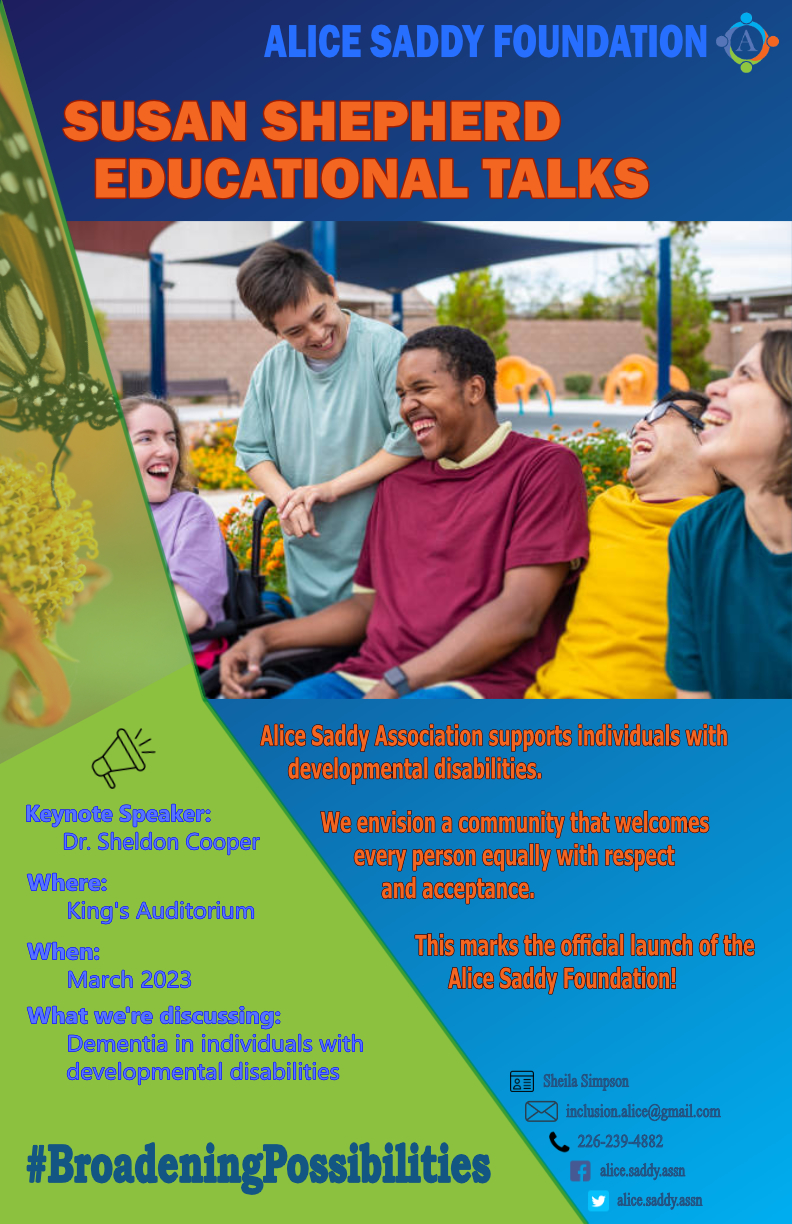 67/115
[Speaker Notes: jlam467_poster.jpg]
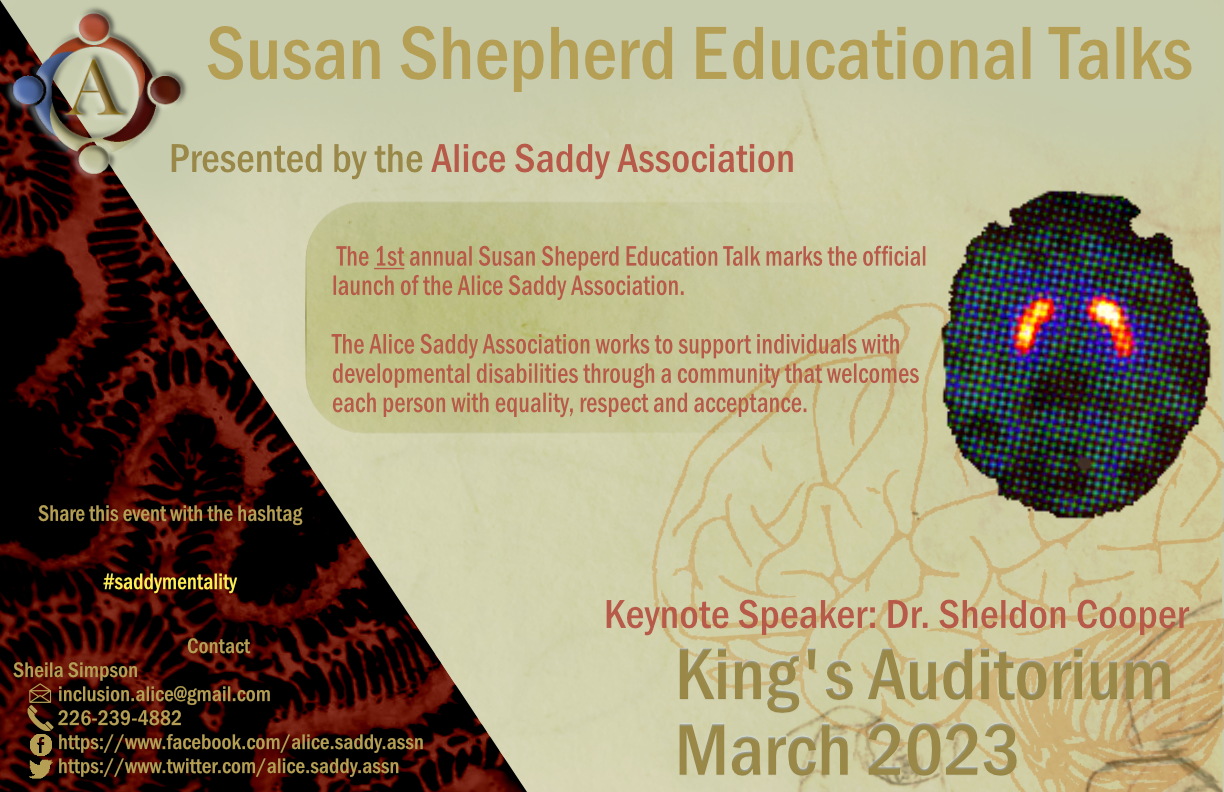 68/115
[Speaker Notes: jkurian3_poster.jpg]
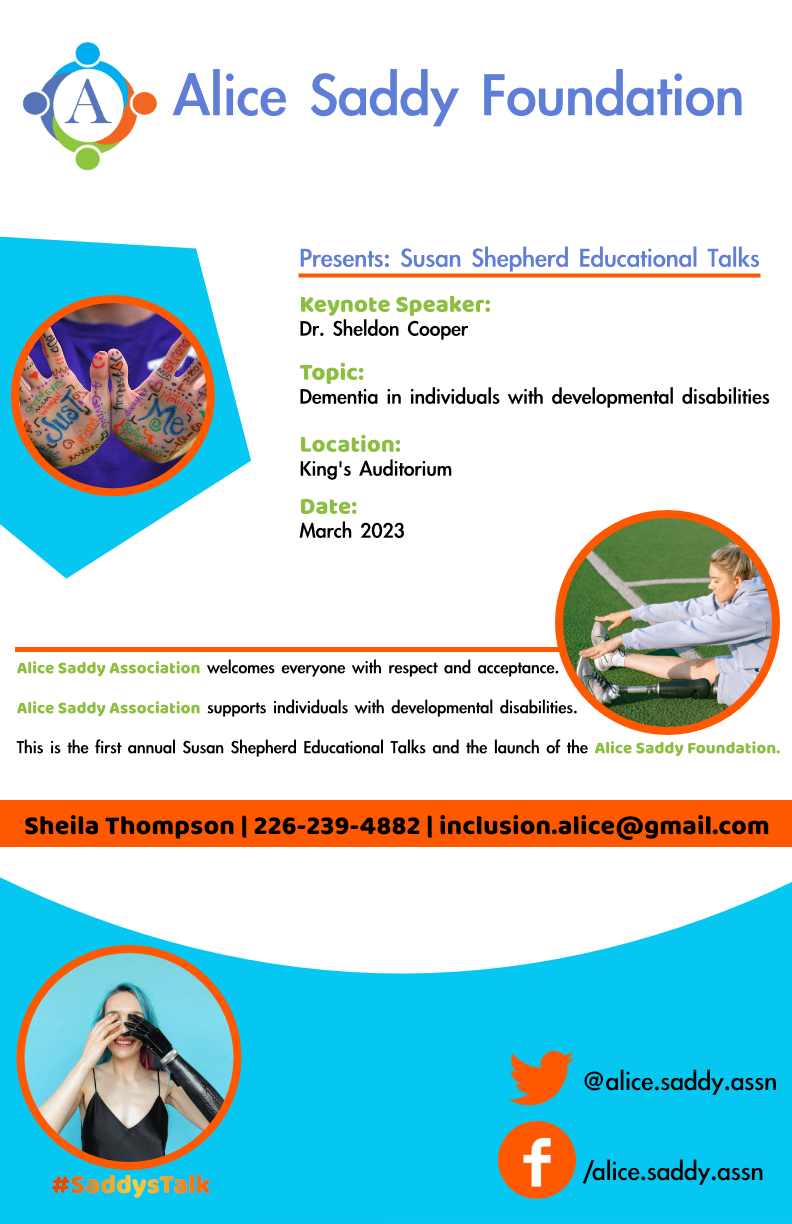 69/115
[Speaker Notes: jkhella_poster.jpg]
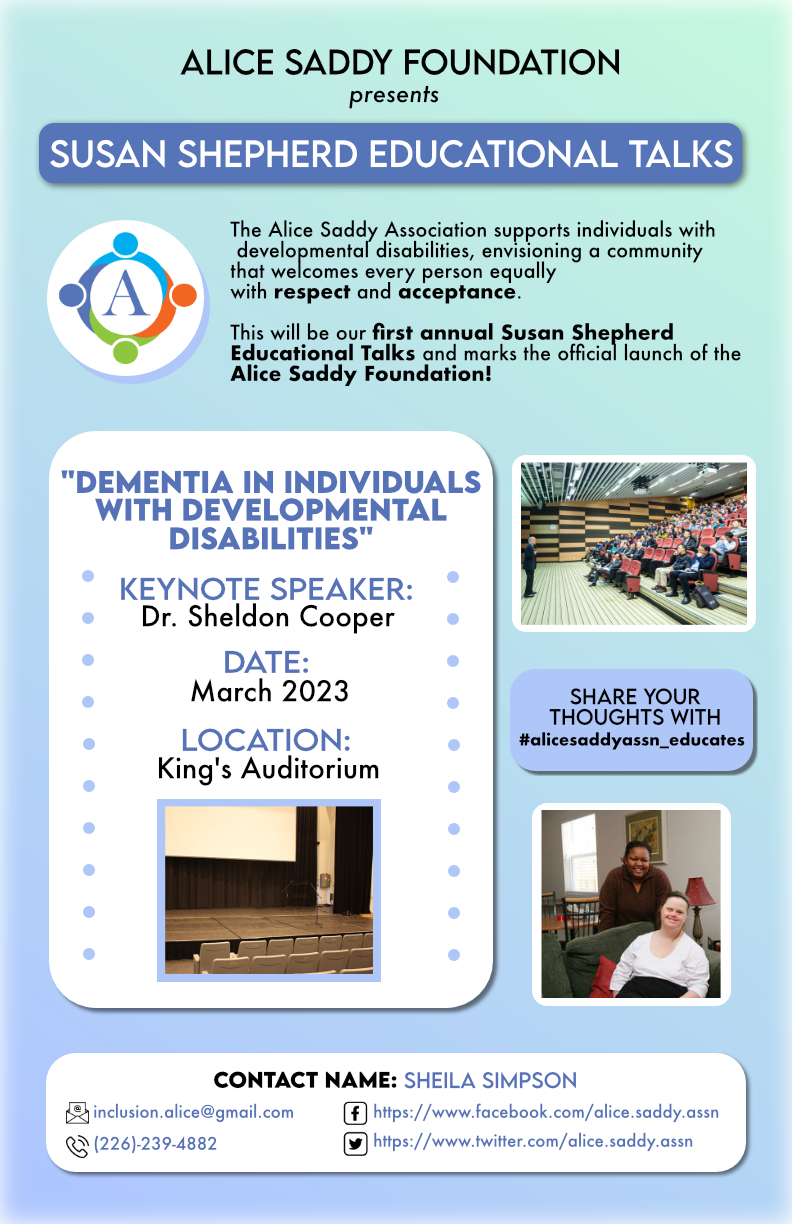 70/115
[Speaker Notes: jkekulaw_poster.jpg]
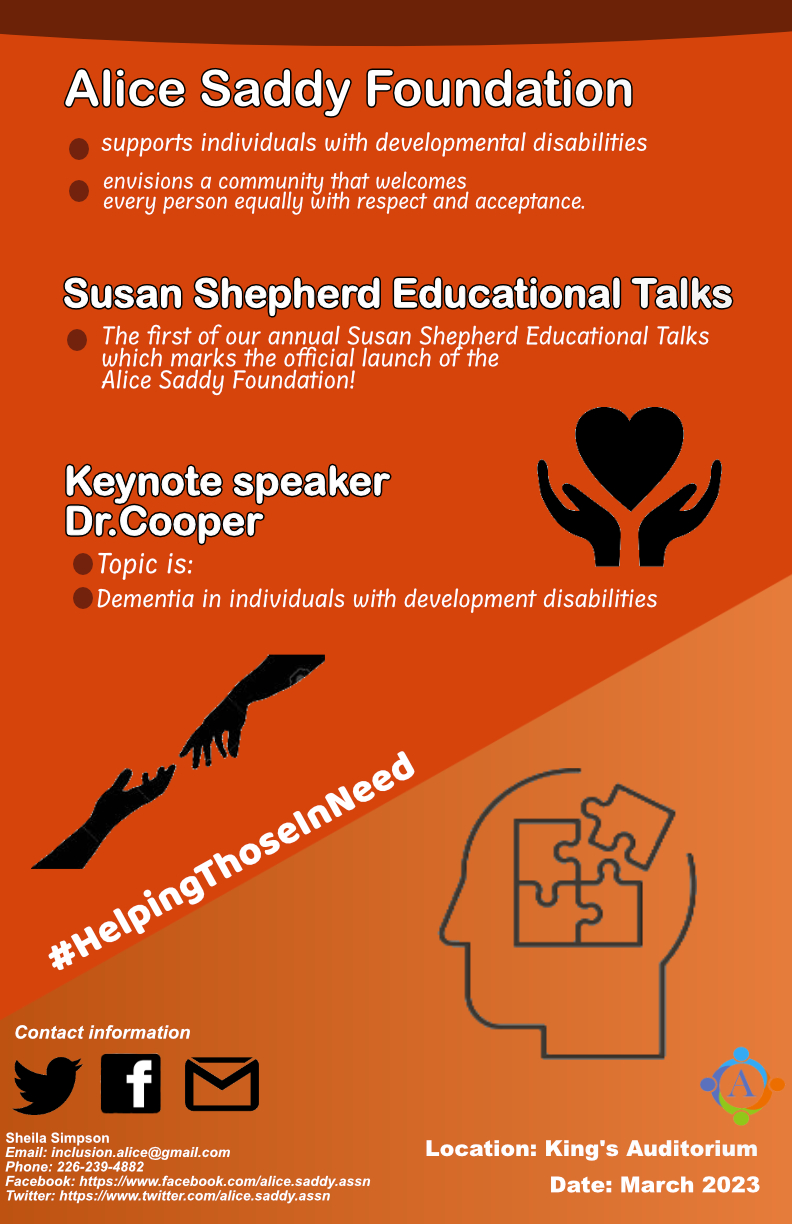 71/115
[Speaker Notes: ilotfali_poster.jpg]
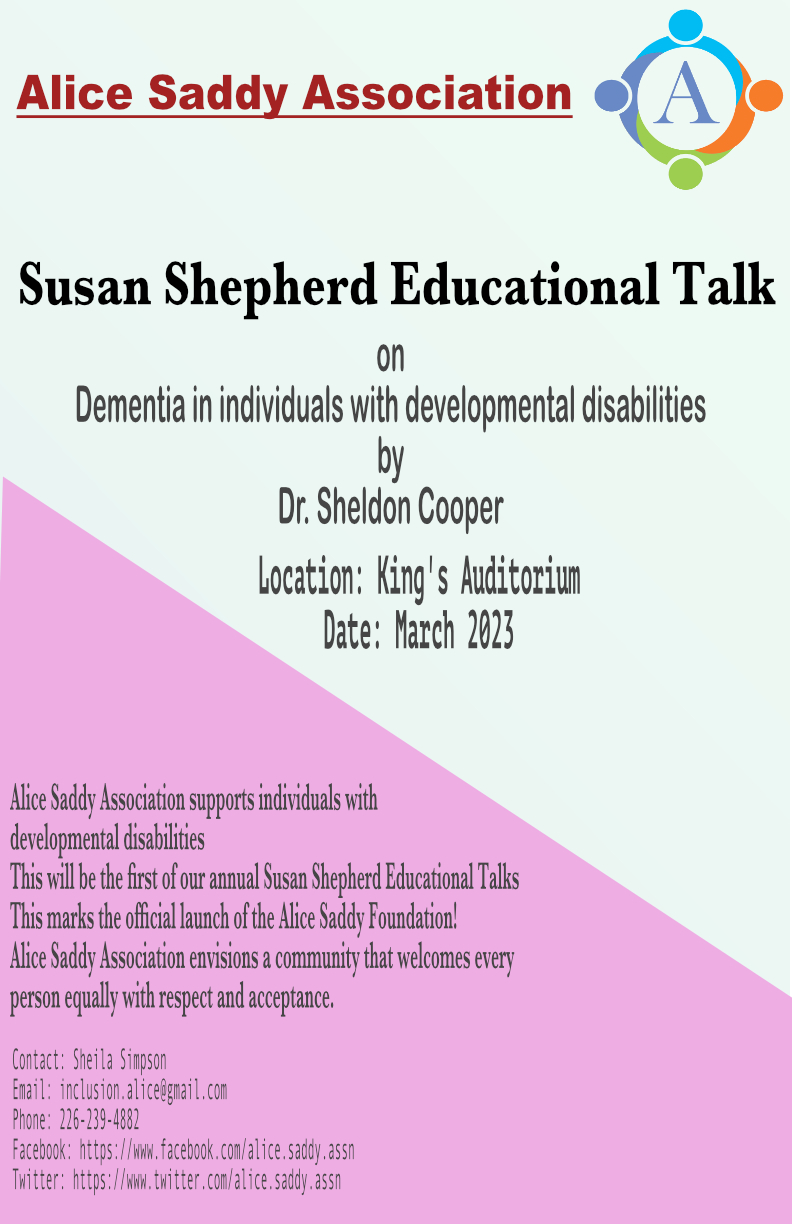 72/115
[Speaker Notes: ikumar4_poster.jpg]
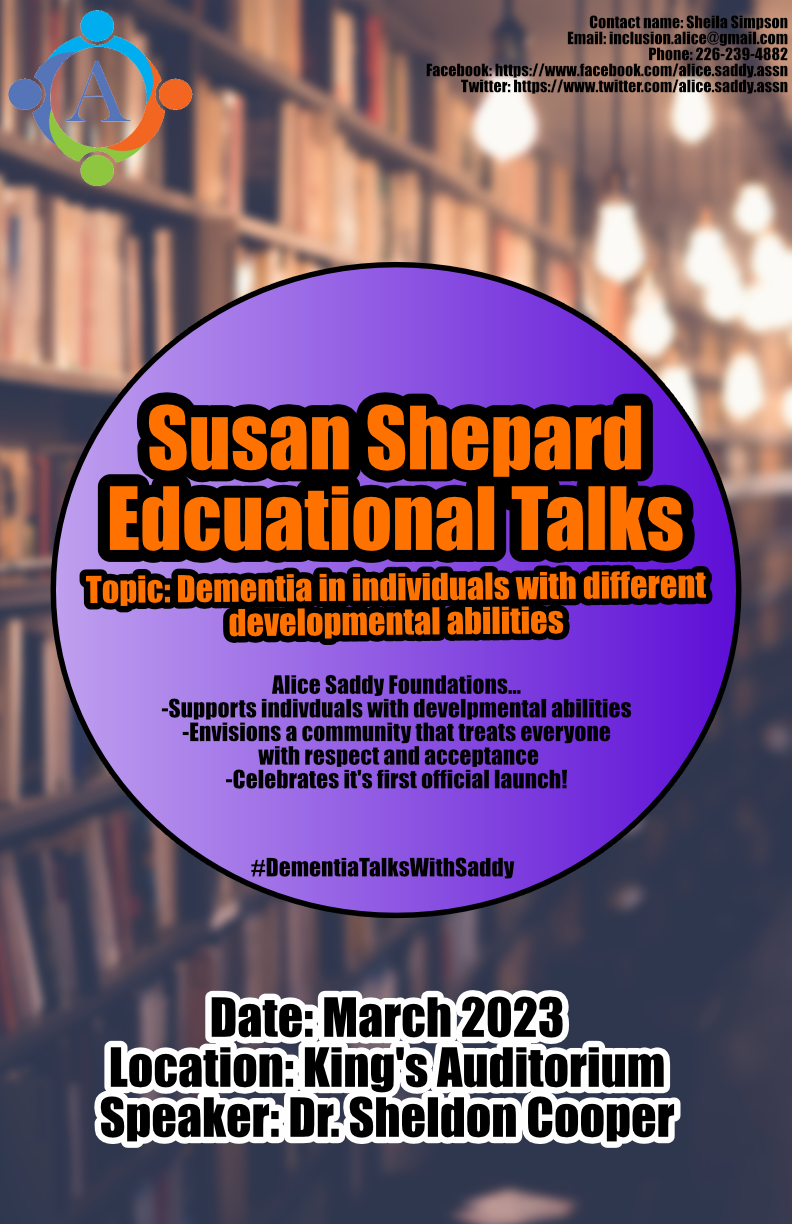 73/115
[Speaker Notes: ikim63_poster.jpg]
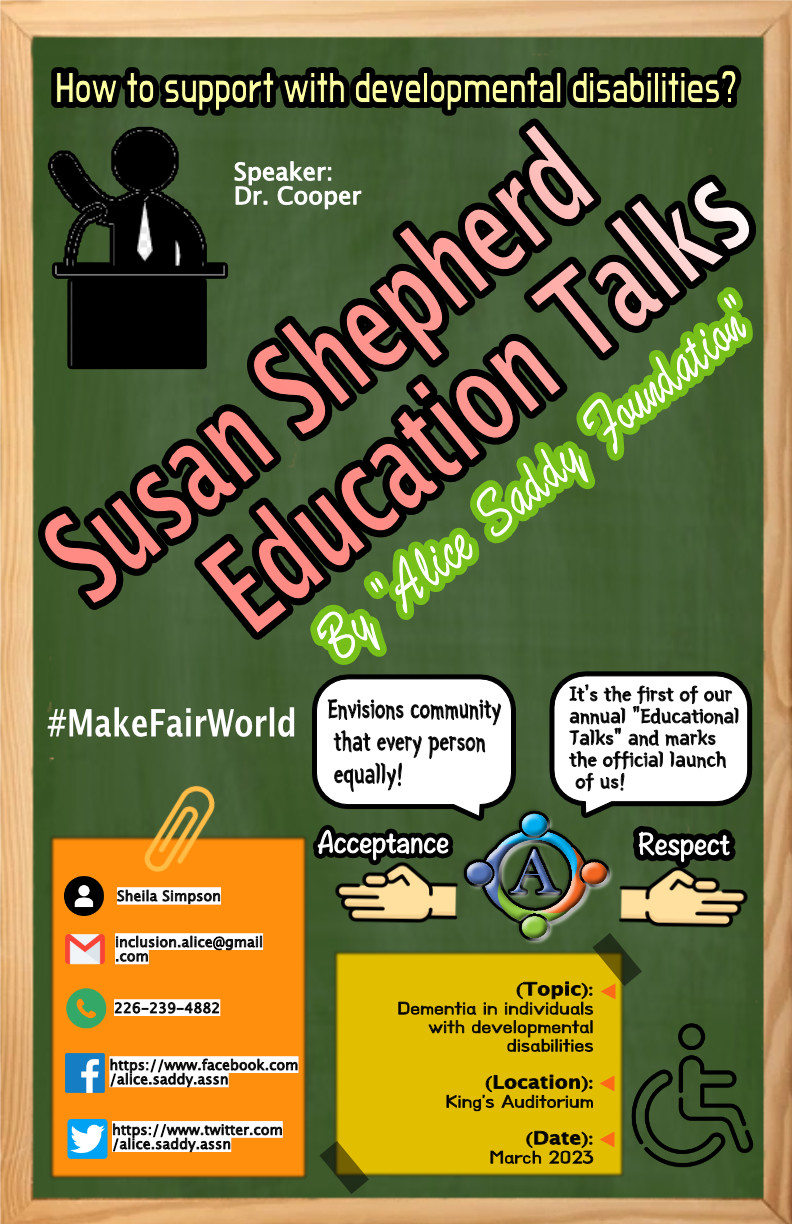 74/115
[Speaker Notes: hlee983_poster.jpg]
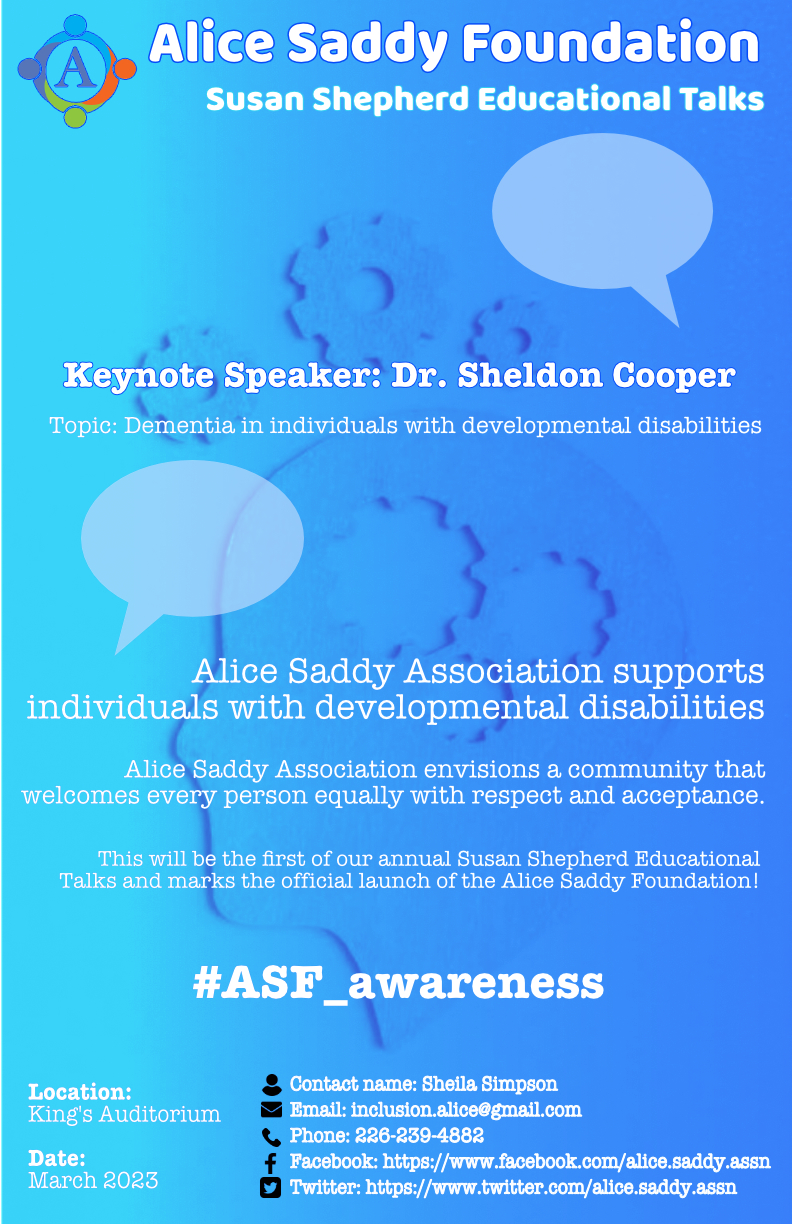 75/115
[Speaker Notes: hle65_poster.jpg]
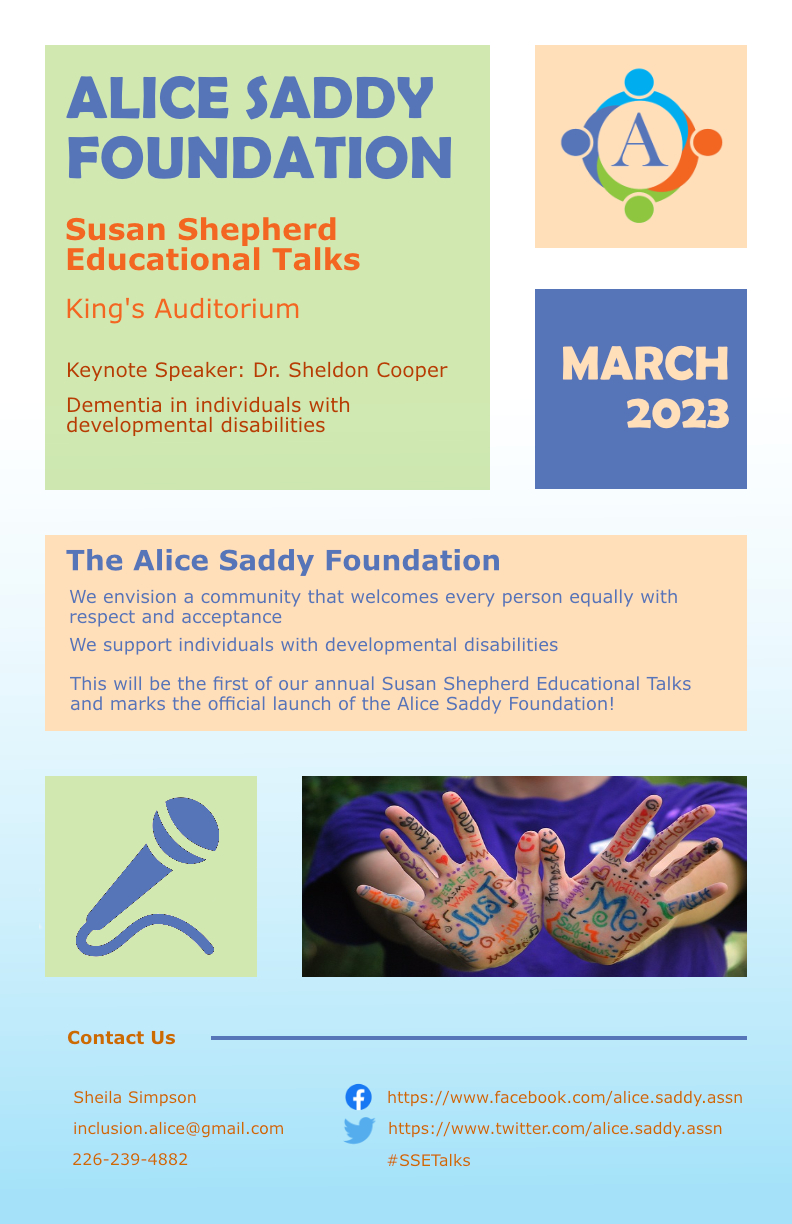 76/115
[Speaker Notes: hku4_poster.jpg]
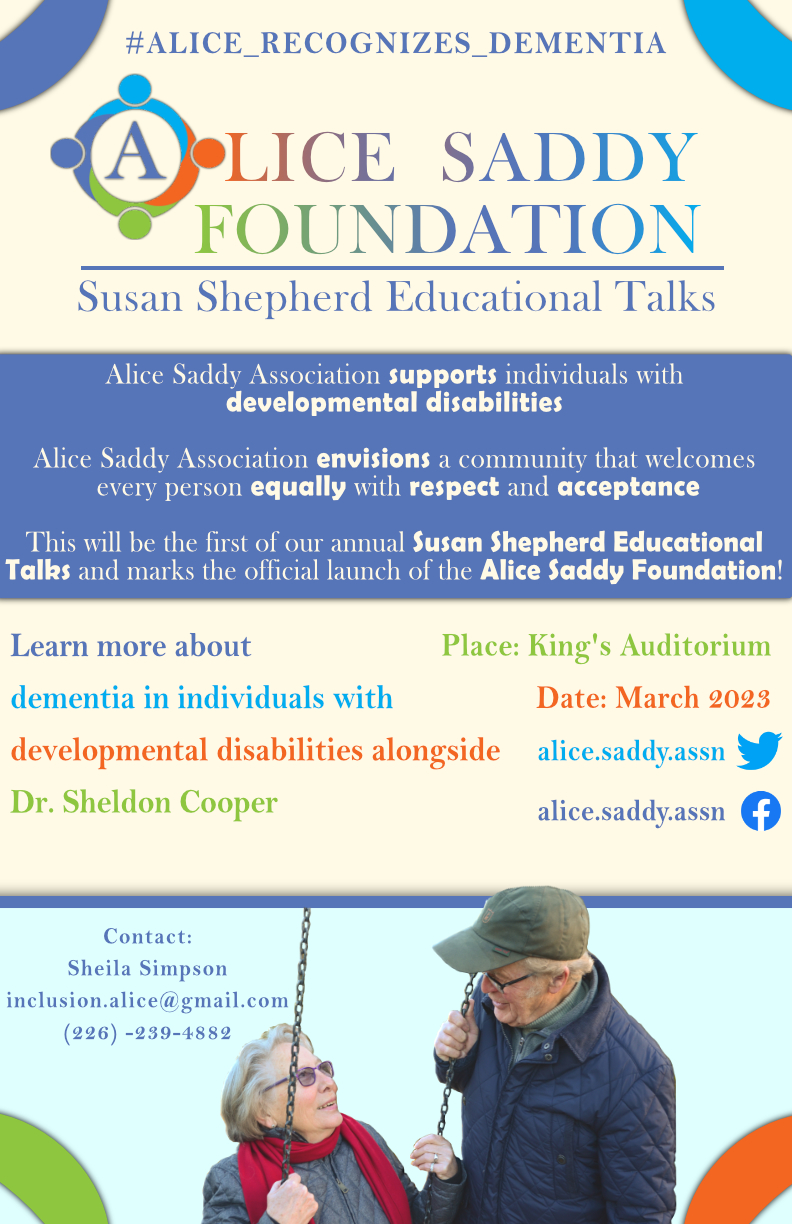 77/115
[Speaker Notes: hkamboj4_poster.jpg]
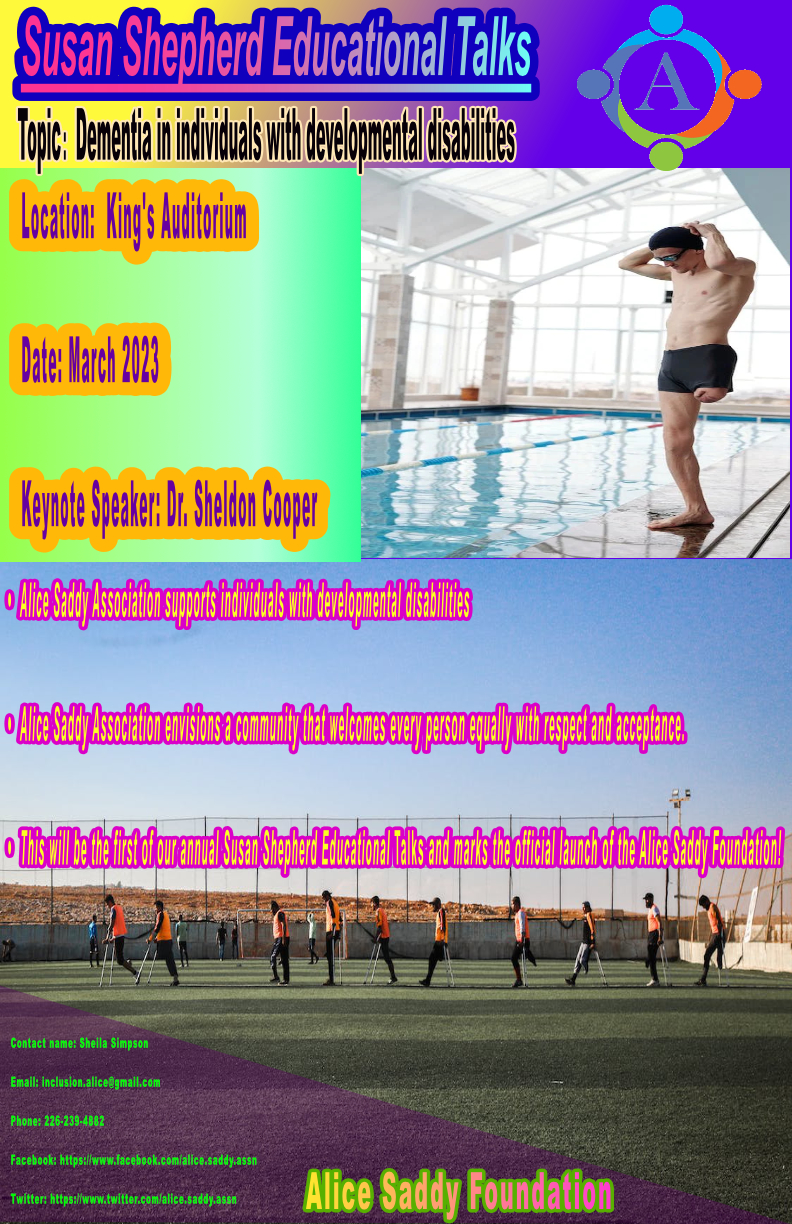 78/115
[Speaker Notes: gliu296_poster.jpg]
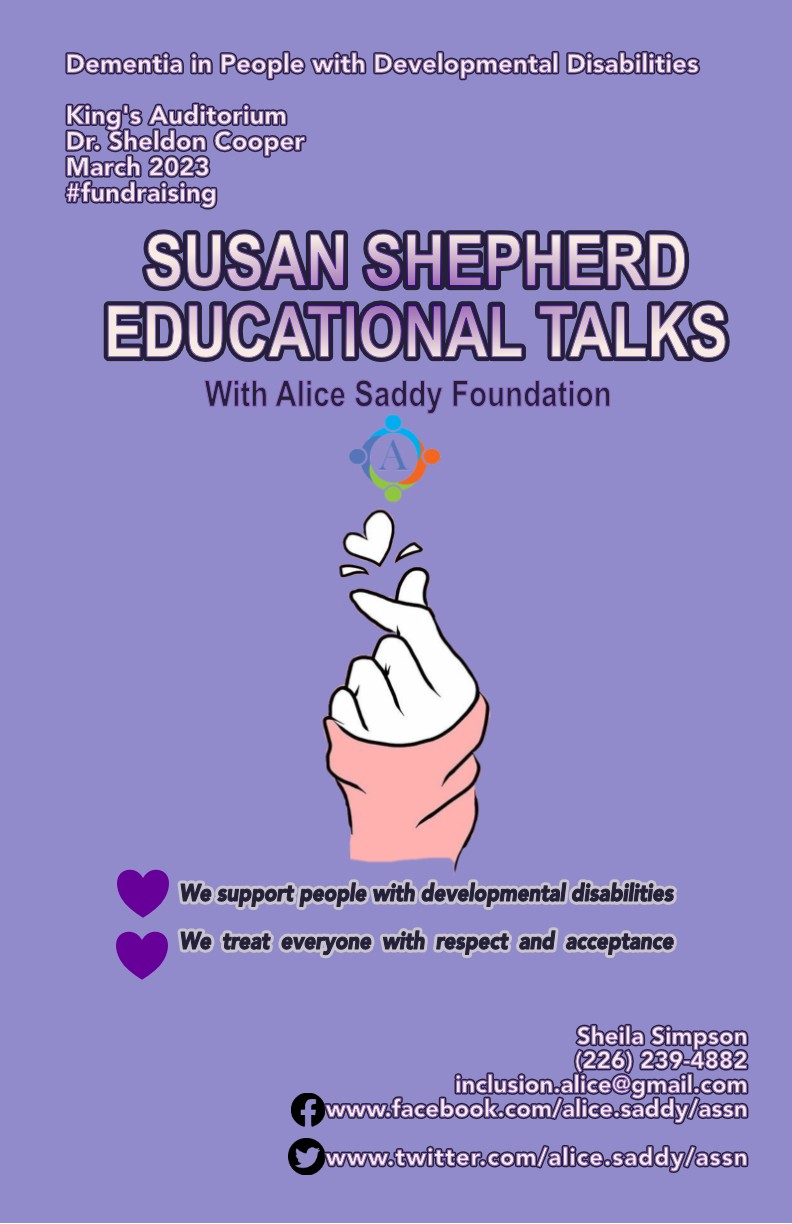 79/115
[Speaker Notes: gli379_poster.jpg]
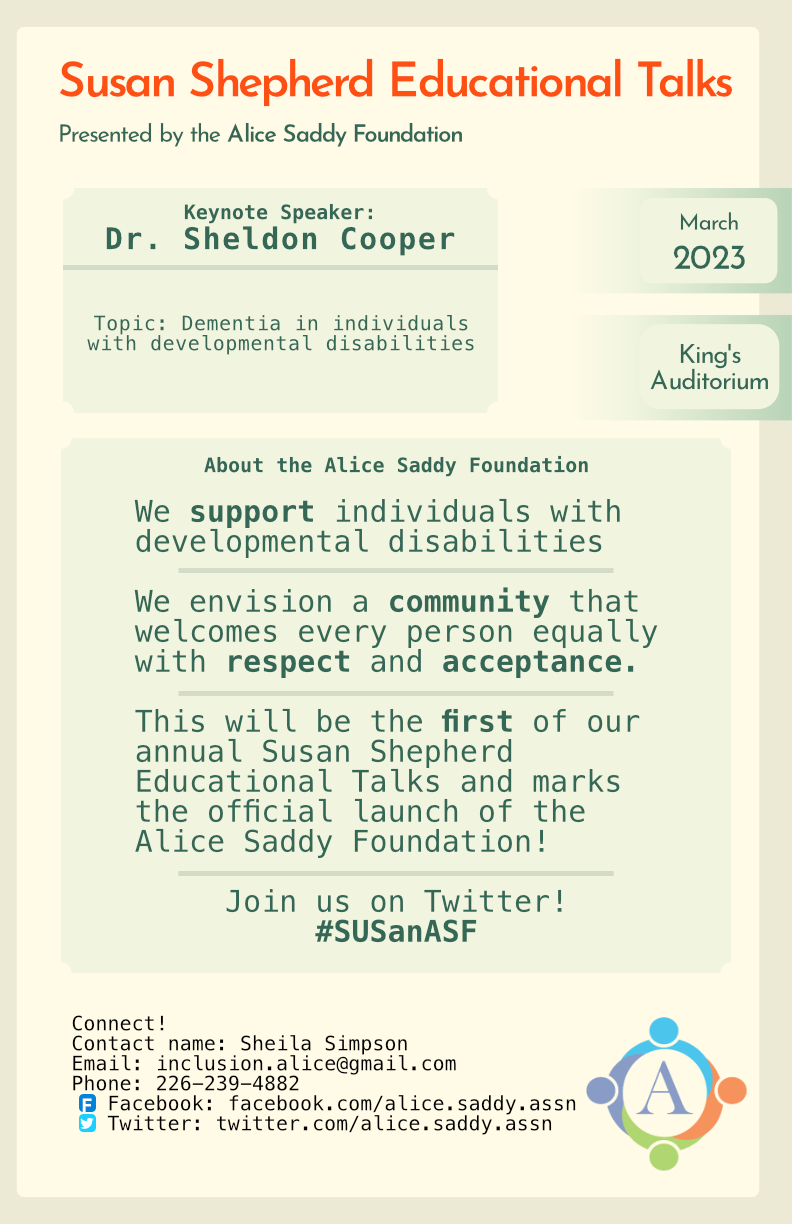 80/115
[Speaker Notes: gli294_poster.jpg]
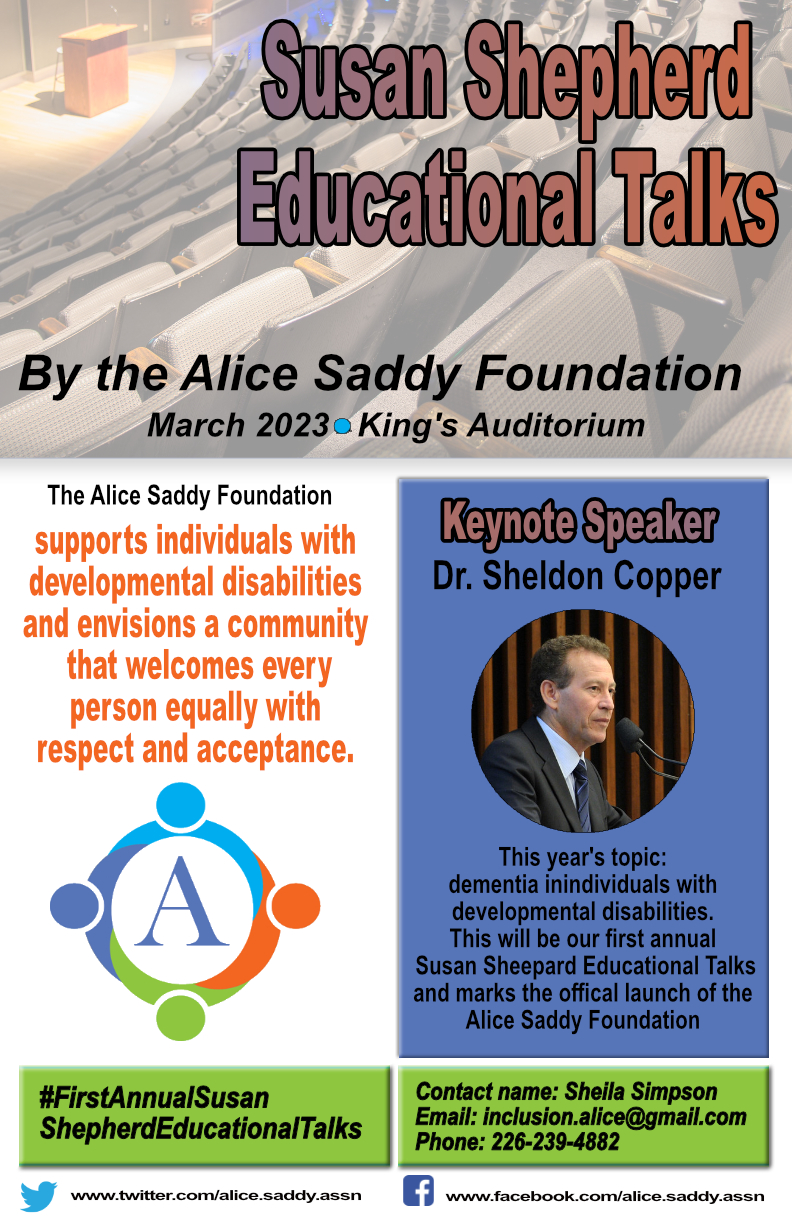 81/115
[Speaker Notes: glabell_poster.jpg]
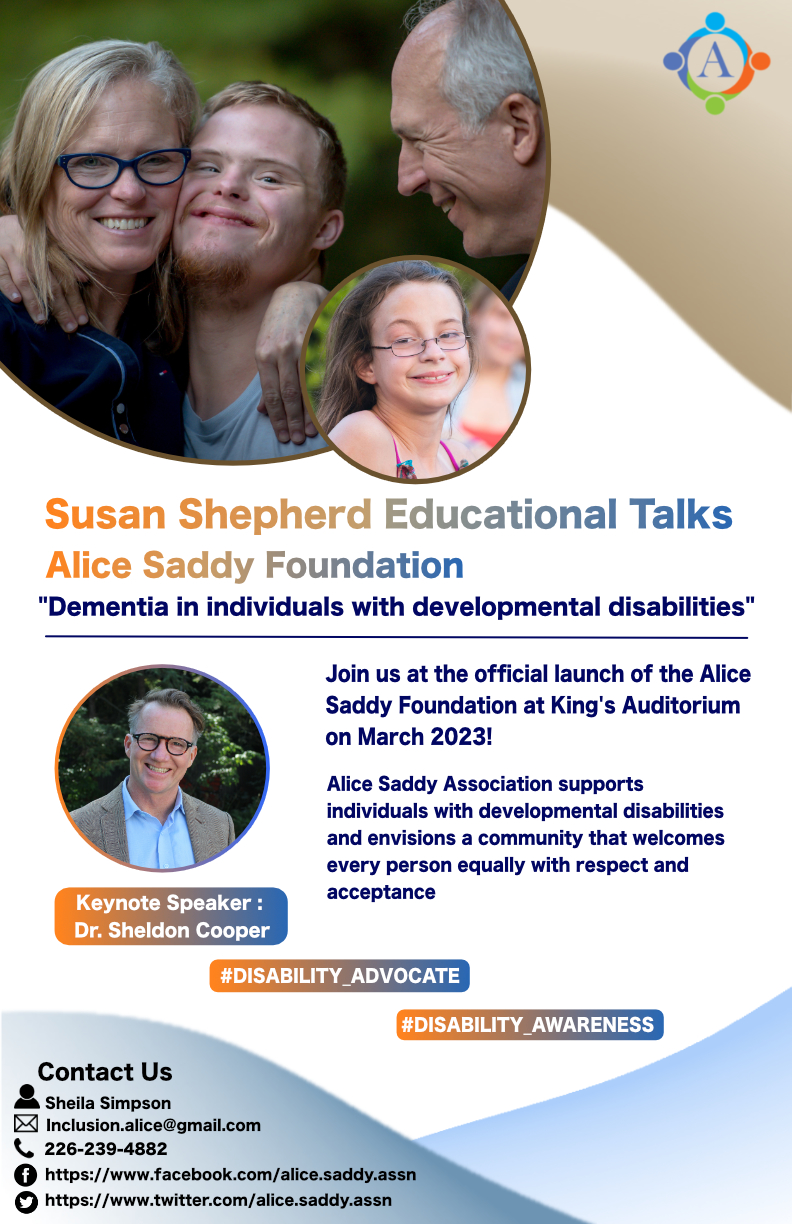 82/115
[Speaker Notes: gkim296_poster.jpg]
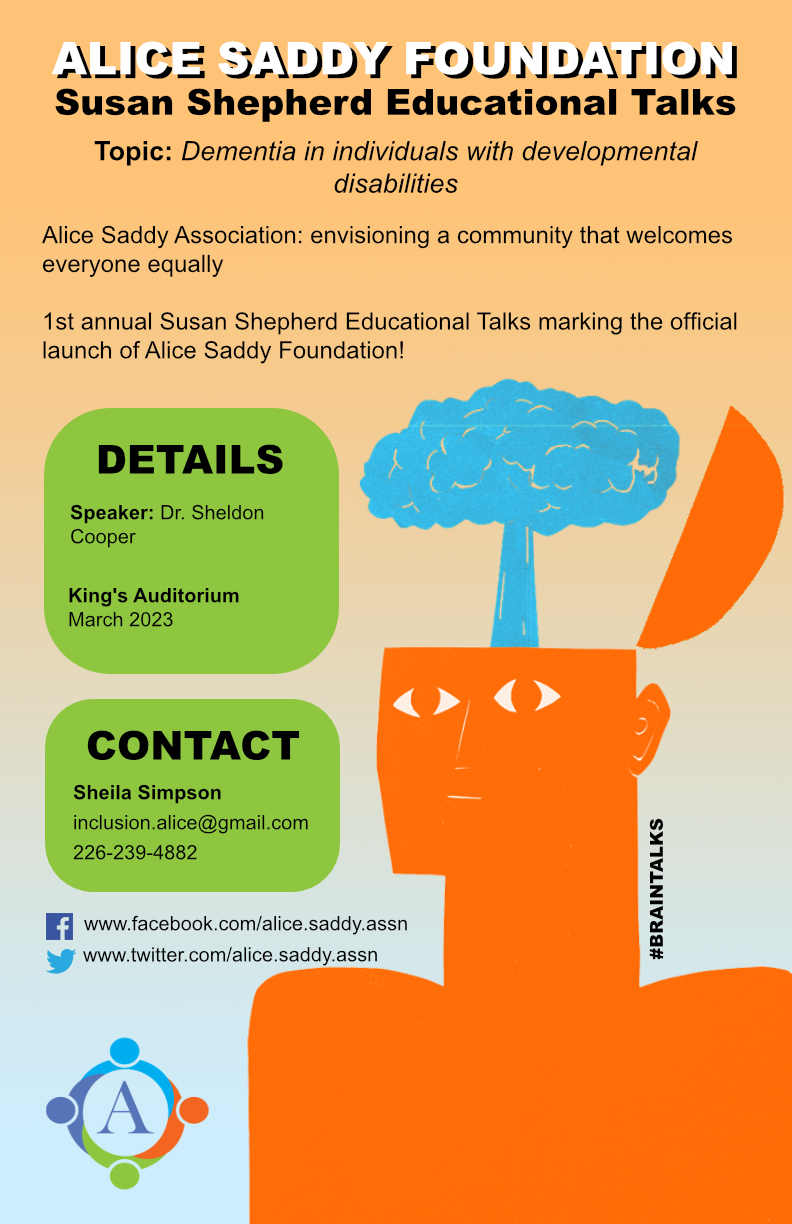 83/115
[Speaker Notes: flabib_poster.jpg]
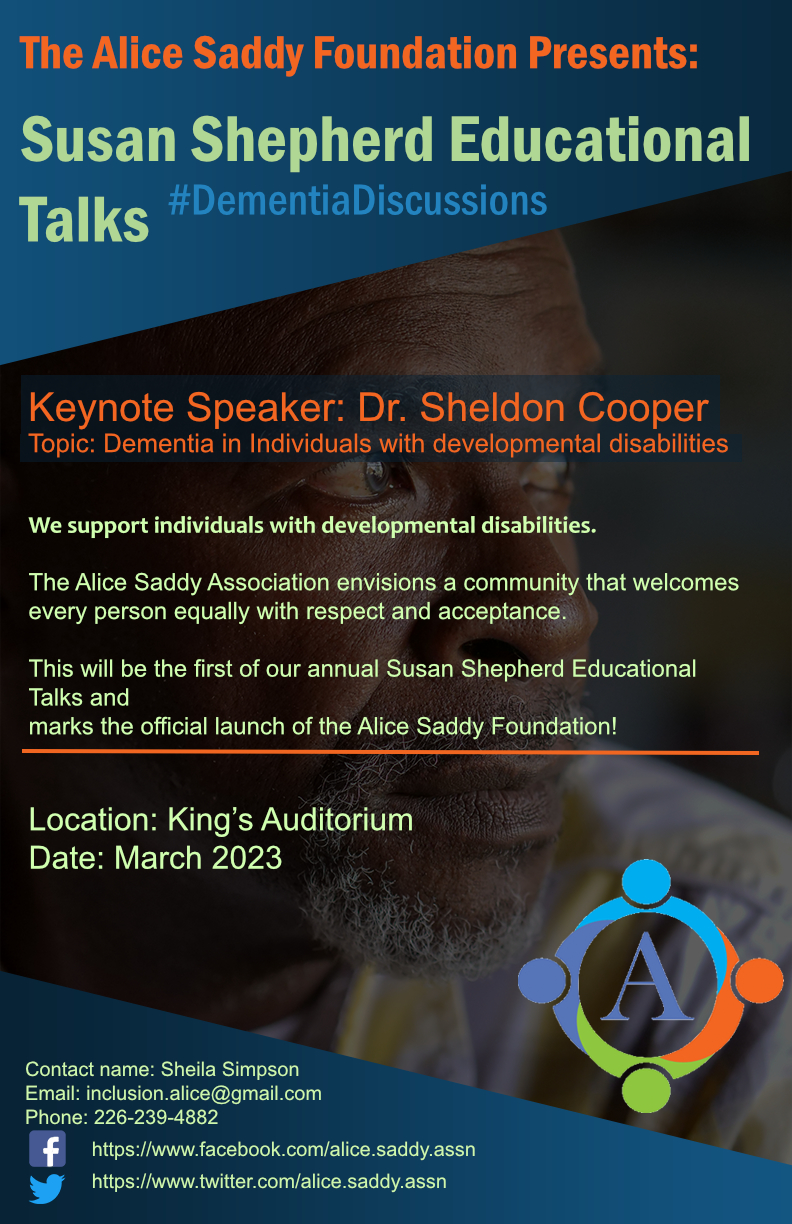 84/115
[Speaker Notes: fkamal9_poster.jpg]
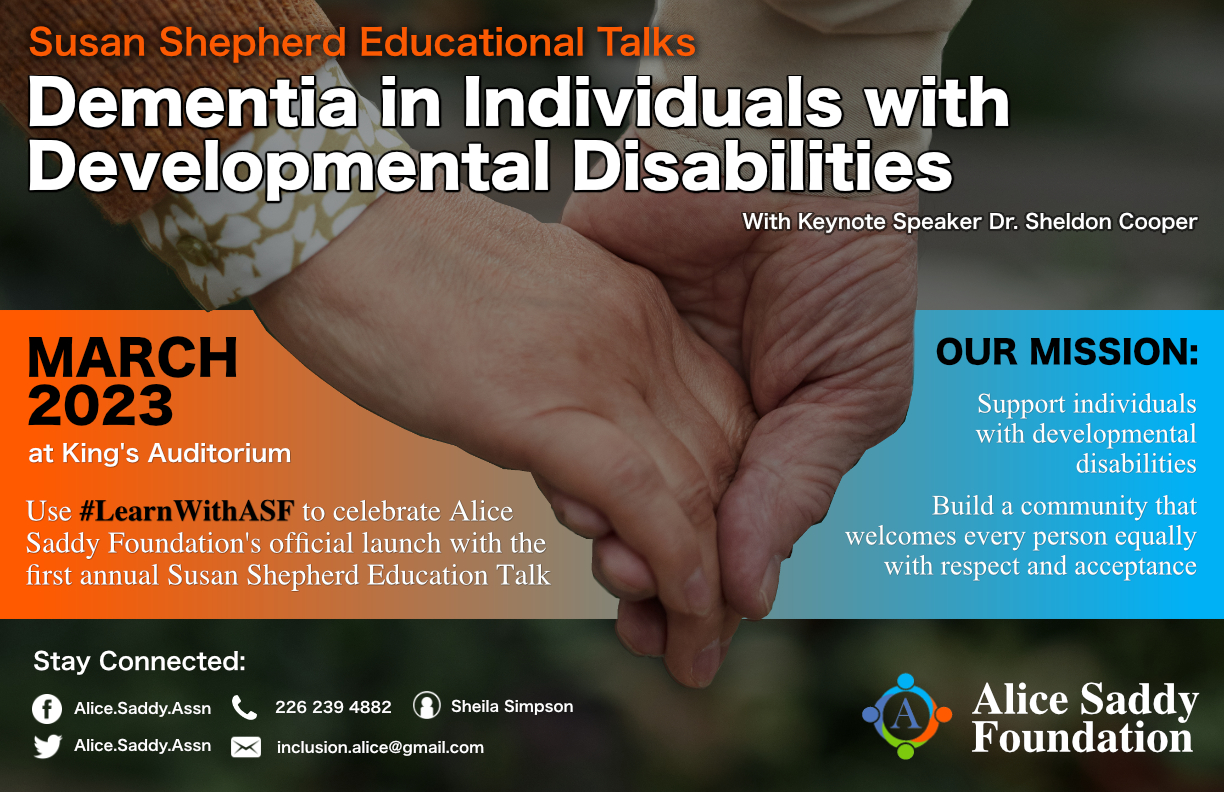 85/115
[Speaker Notes: elo45_poster.jpg]
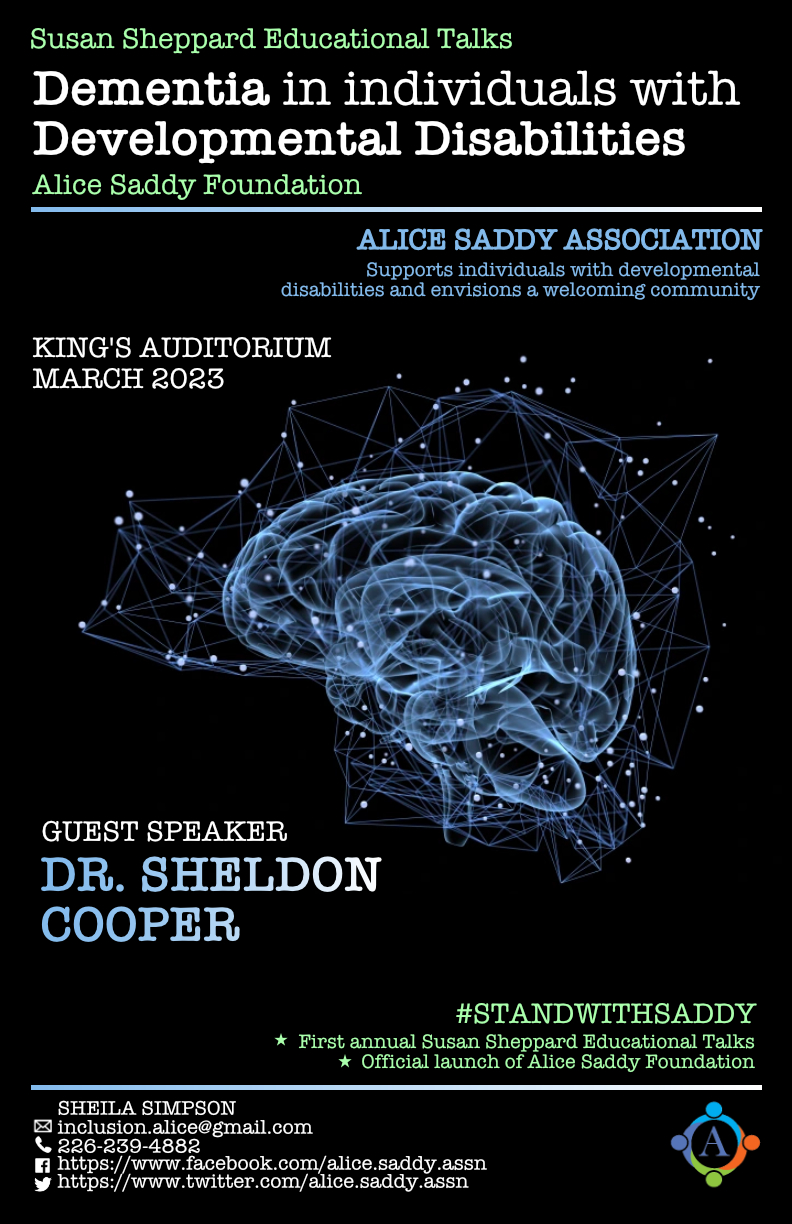 86/115
[Speaker Notes: eliu223_poster.jpg]
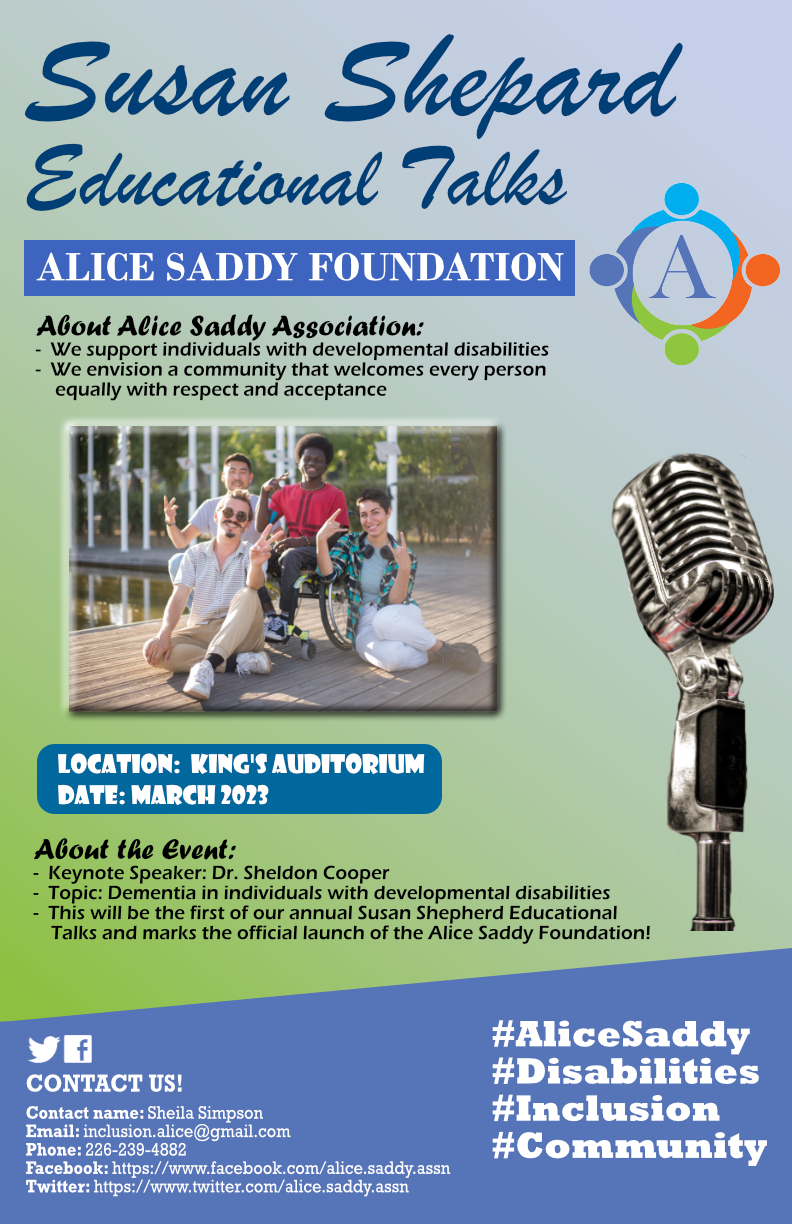 87/115
[Speaker Notes: ekim433_poster.jpg]
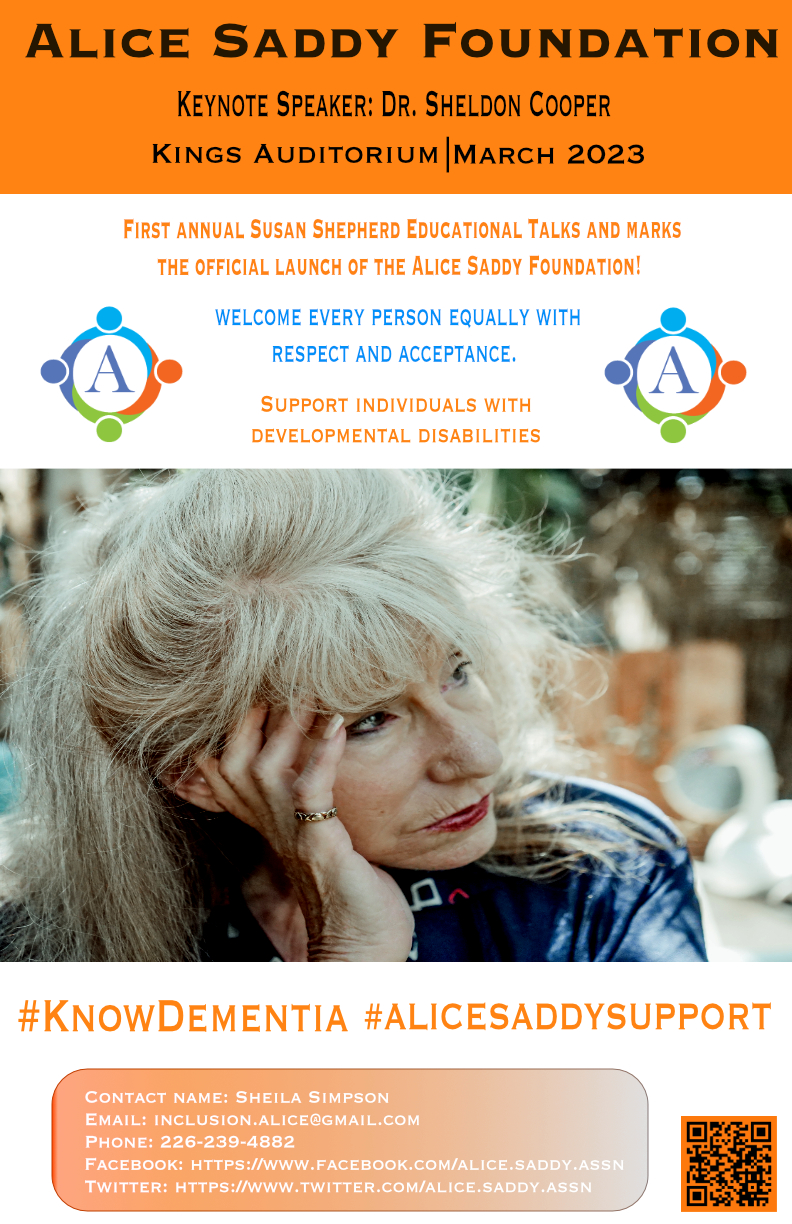 88/115
[Speaker Notes: ejohn242_poster.jpg]
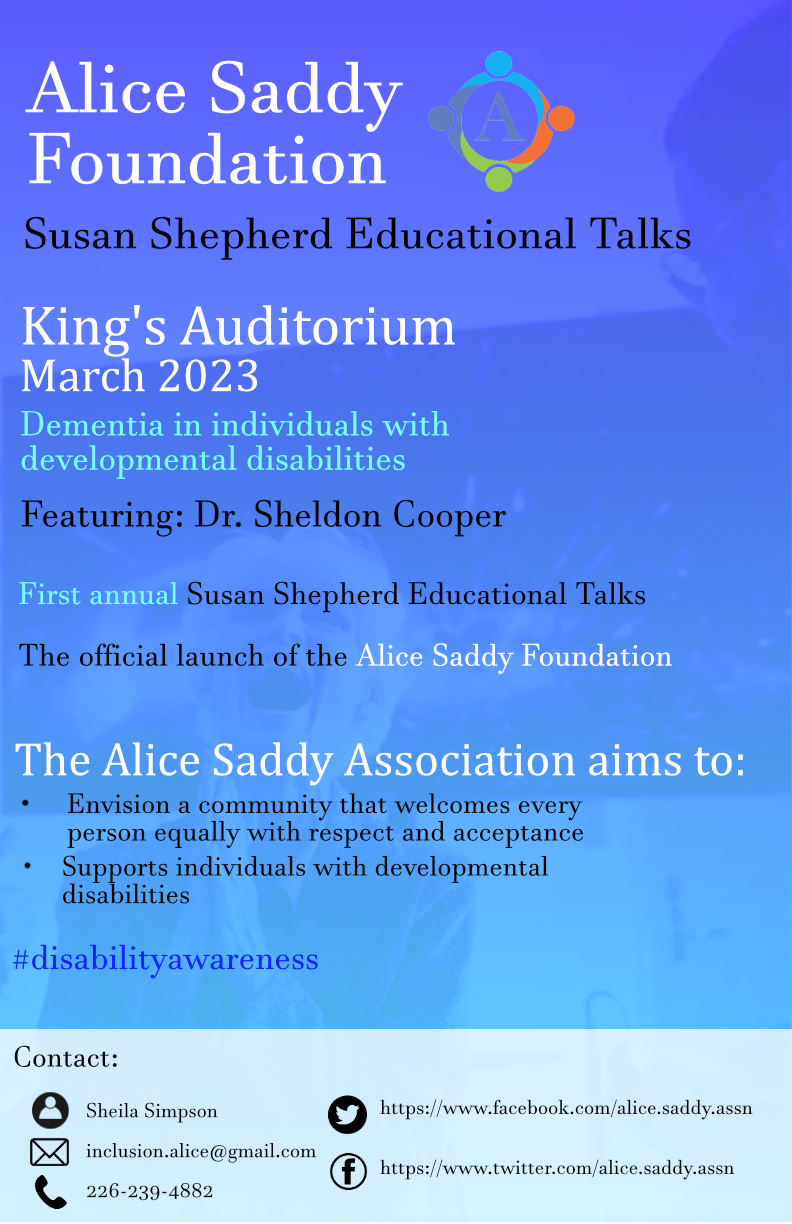 89/115
[Speaker Notes: dlam222_poster.jpg]
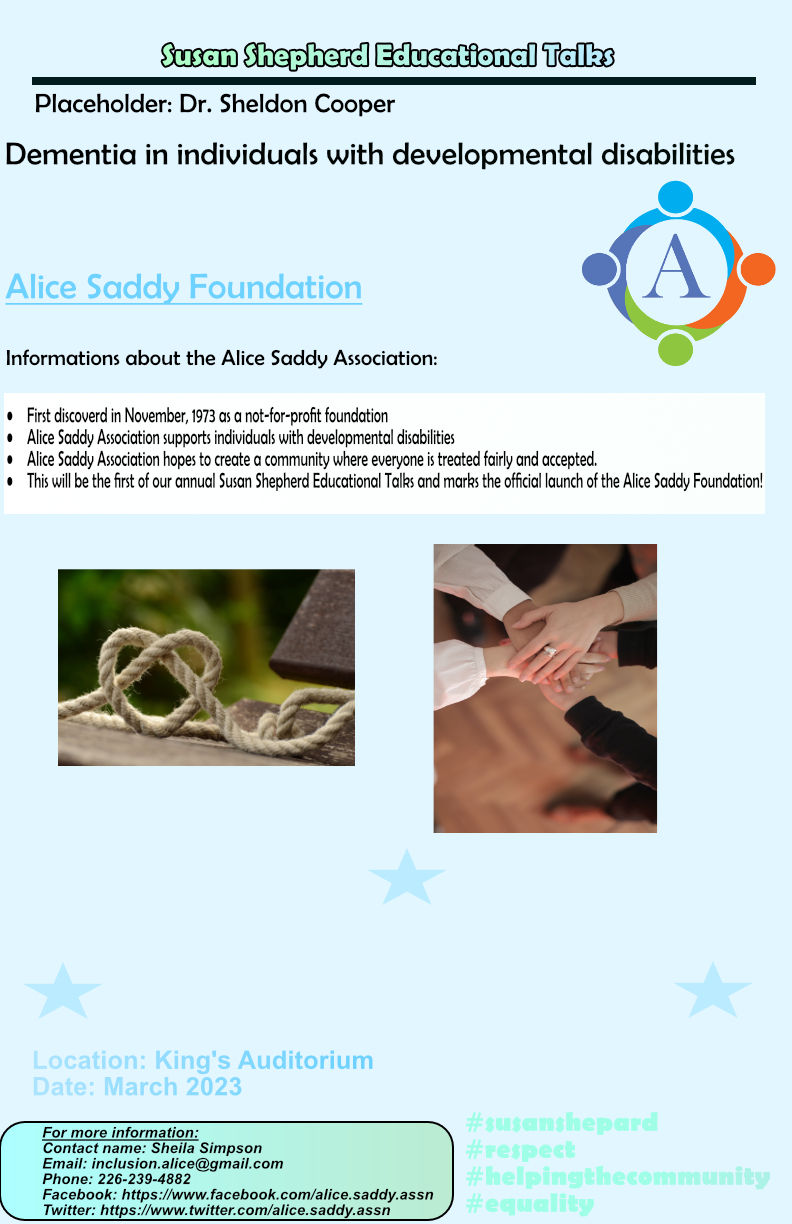 90/115
[Speaker Notes: dkim773_poster.jpg]
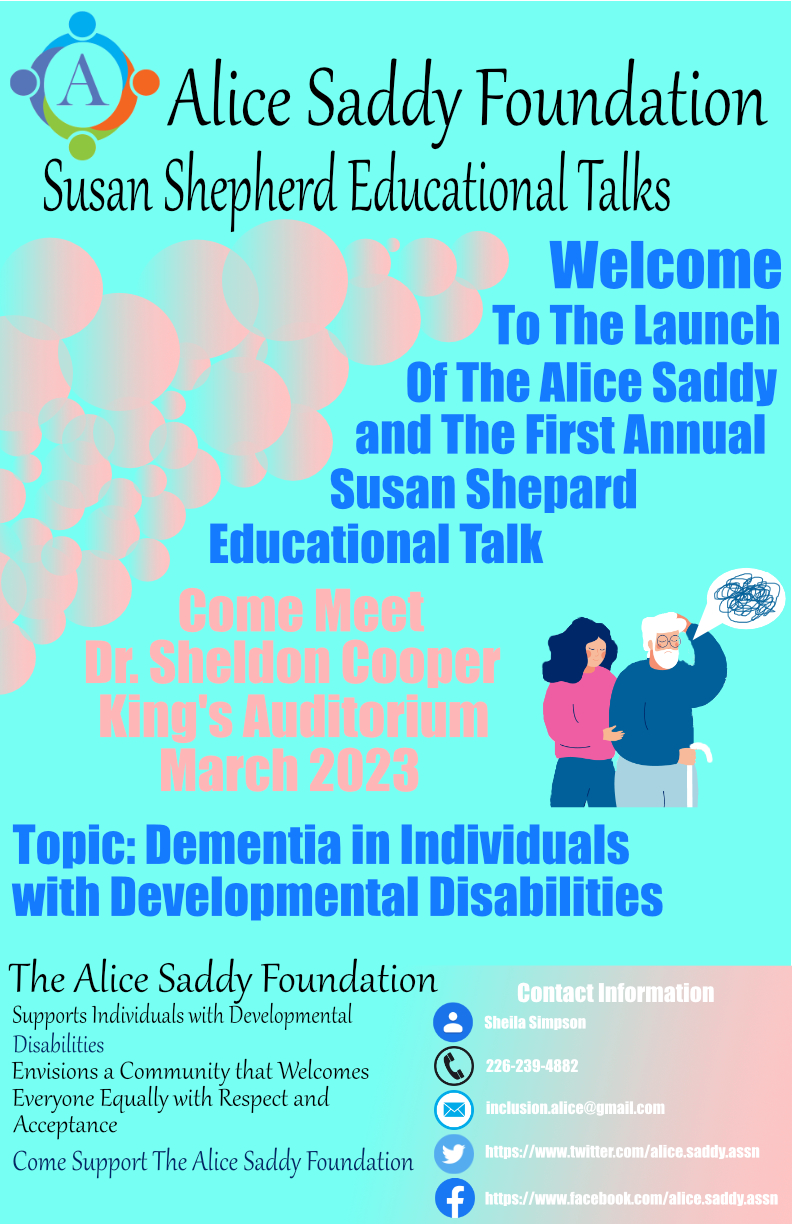 91/115
[Speaker Notes: dkim772_poster.jpg]
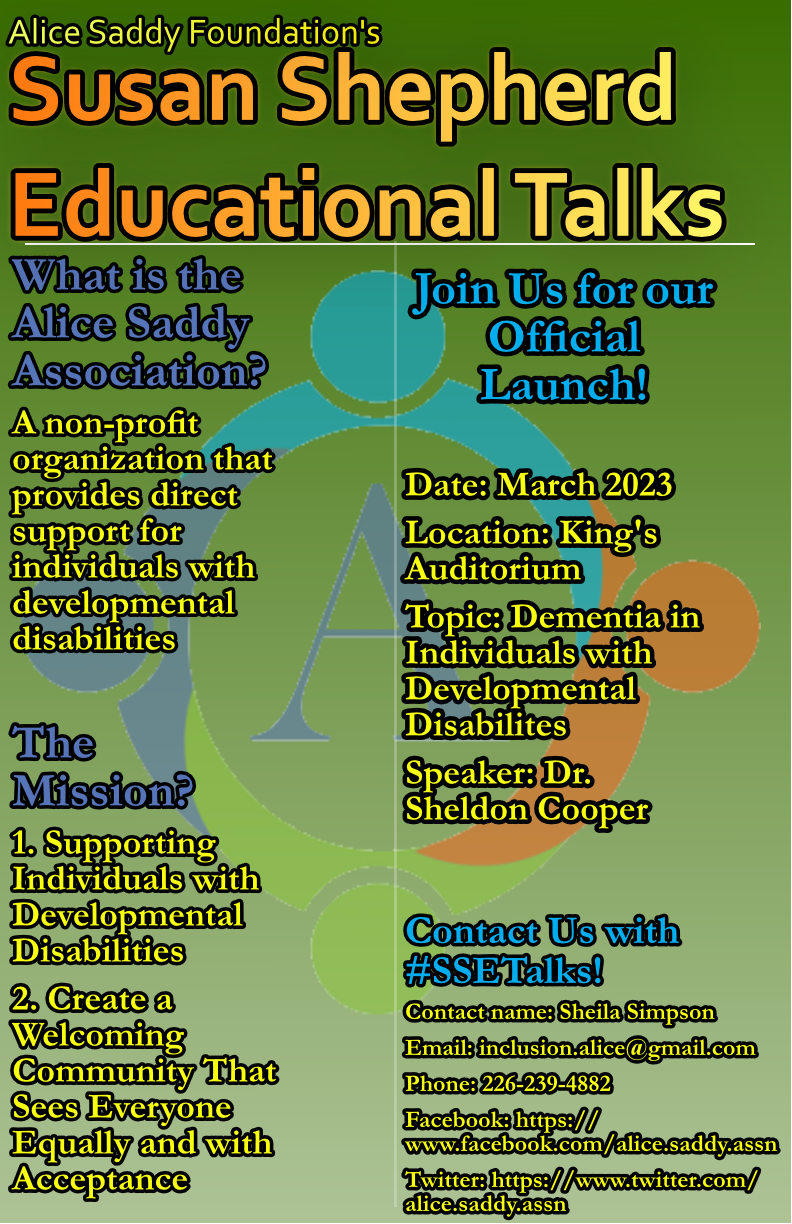 92/115
[Speaker Notes: dkiiduma_poster.jpg]
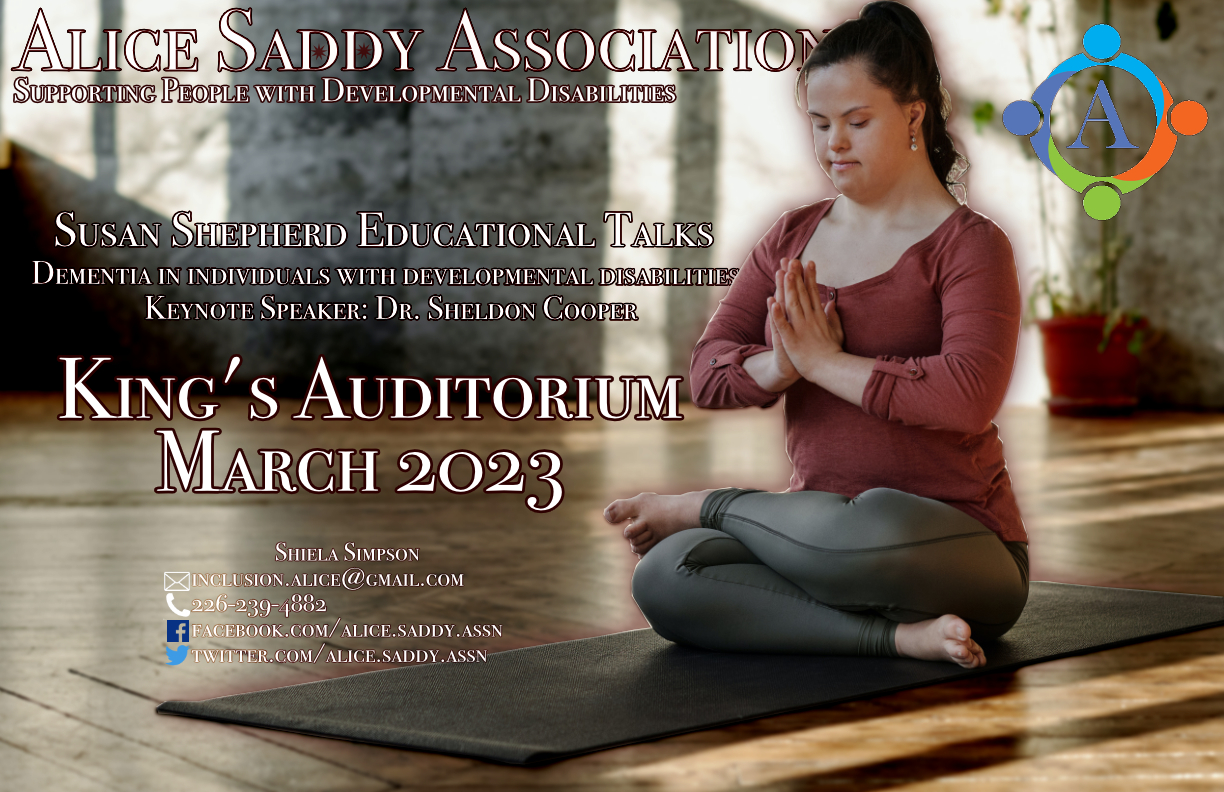 93/115
[Speaker Notes: dkatz22_poster.jpg]
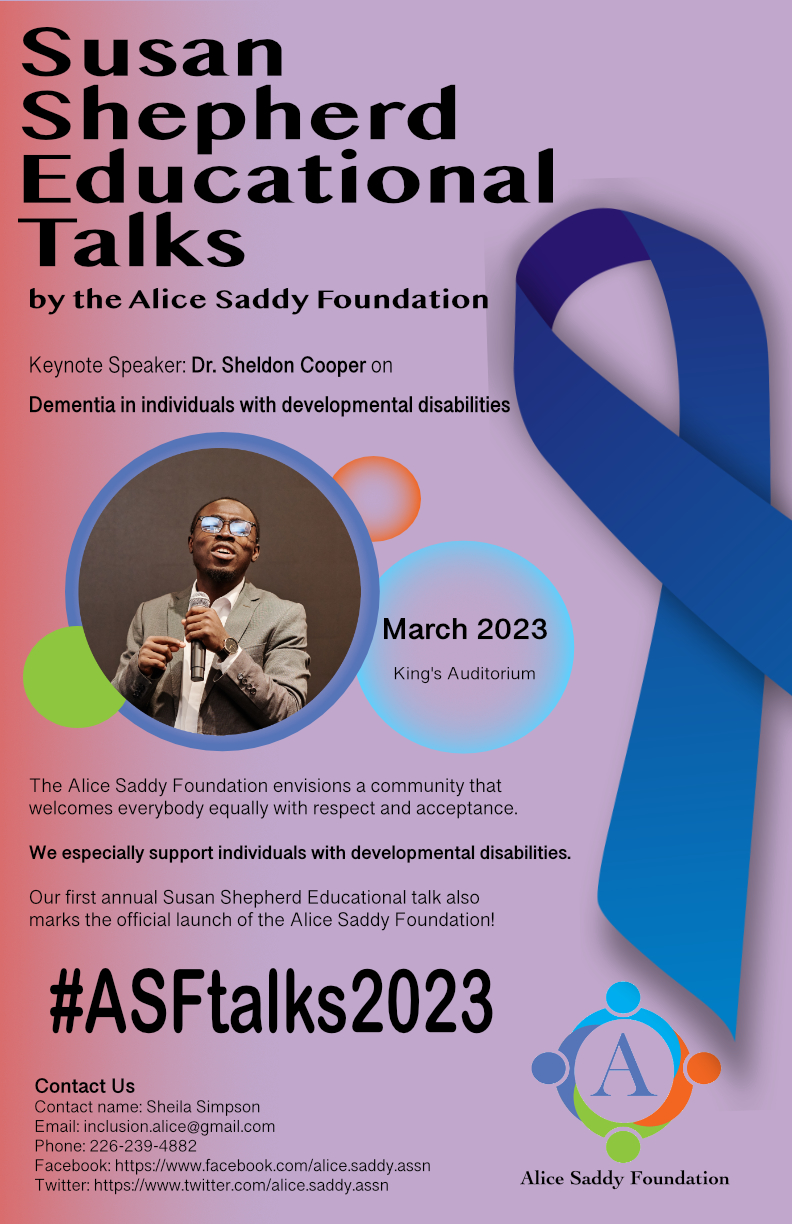 94/115
[Speaker Notes: cluo73_poster.jpg]
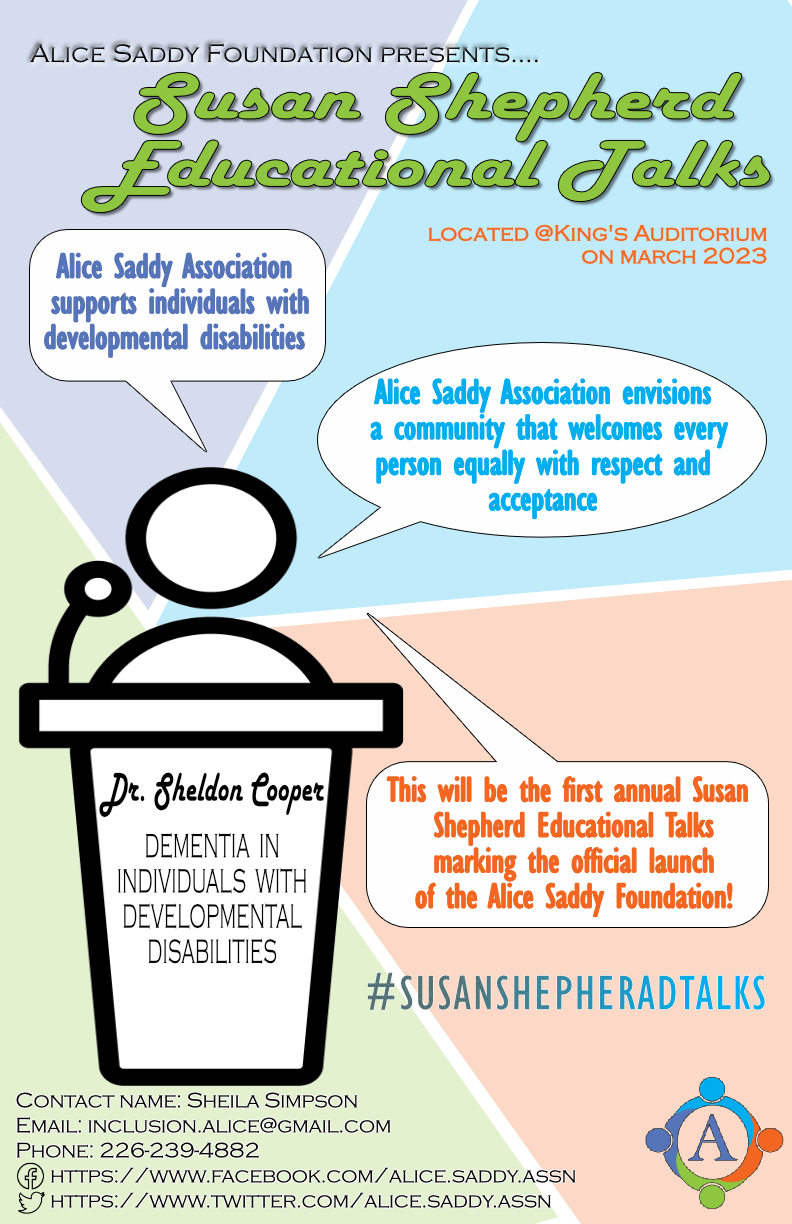 95/115
[Speaker Notes: cloo5_poster.jpg]
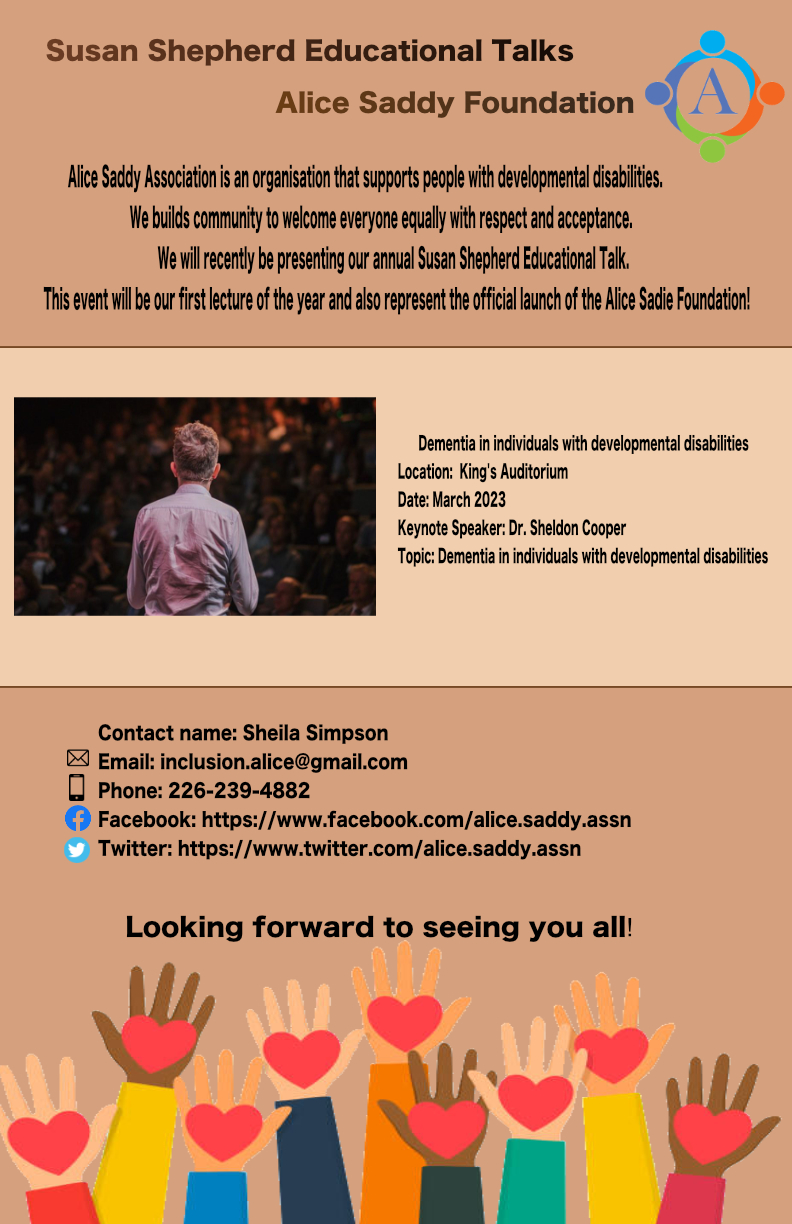 96/115
[Speaker Notes: cliu667_poster.jpg]
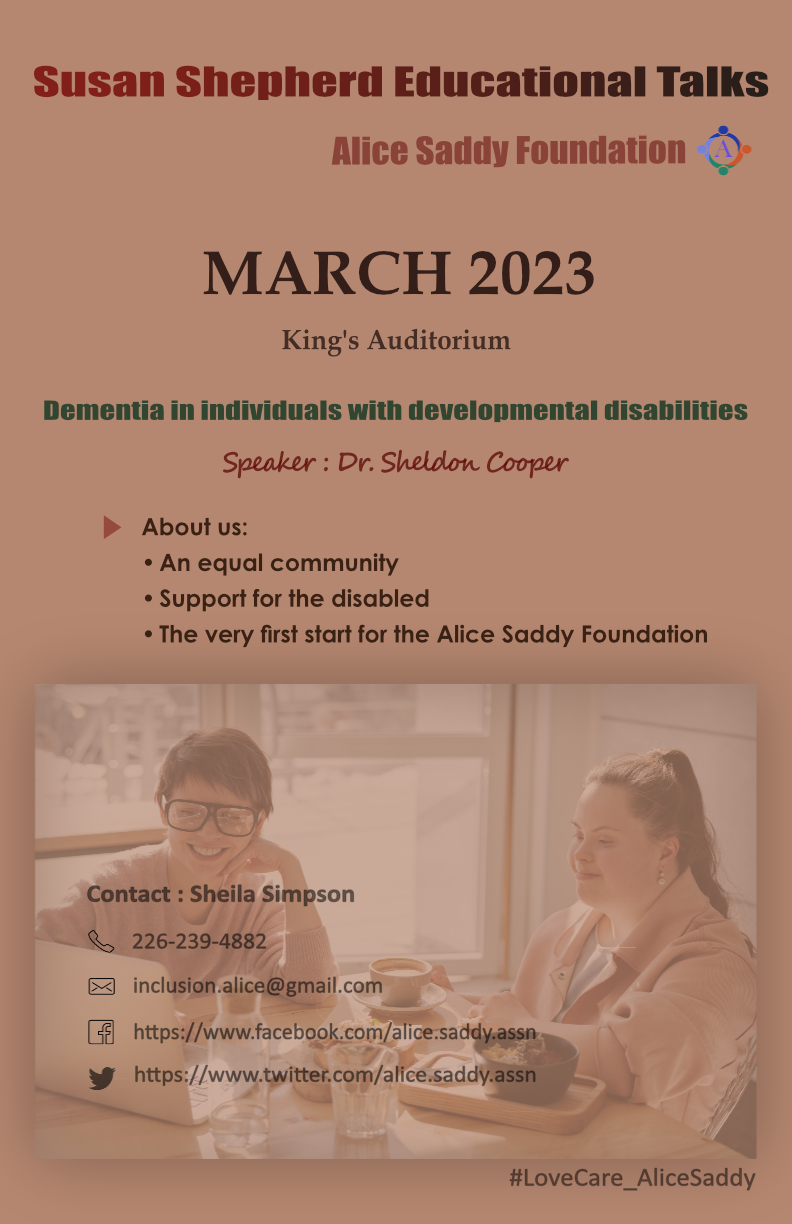 97/115
[Speaker Notes: cli945_poster.jpg]
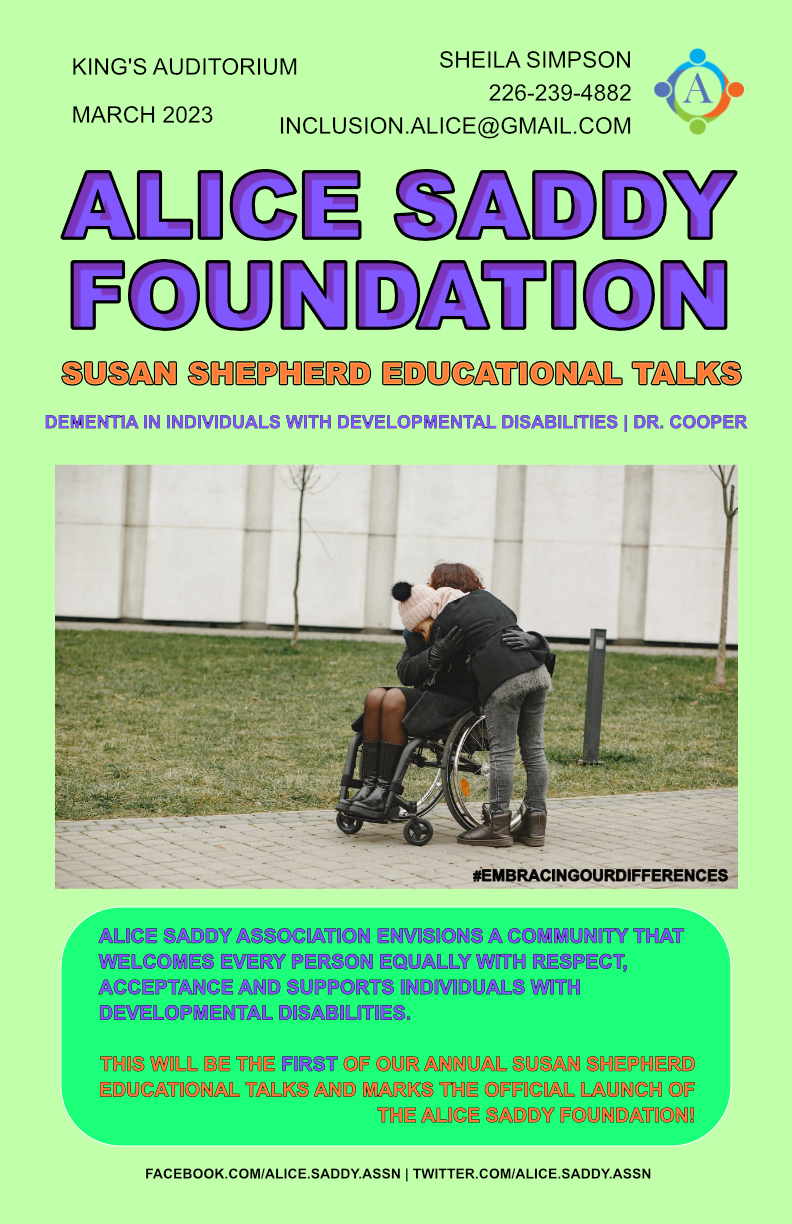 98/115
[Speaker Notes: clee2222_poster.jpg]
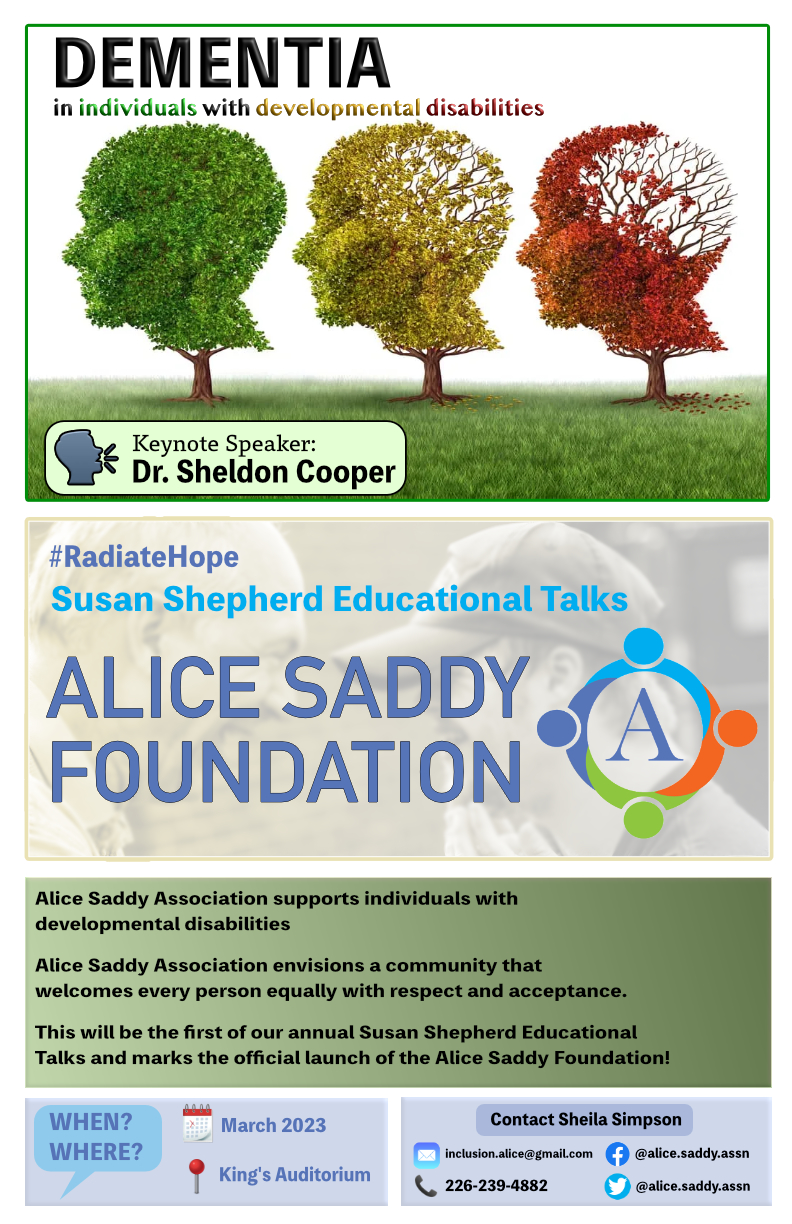 99/115
[Speaker Notes: clalama_poster.jpg]
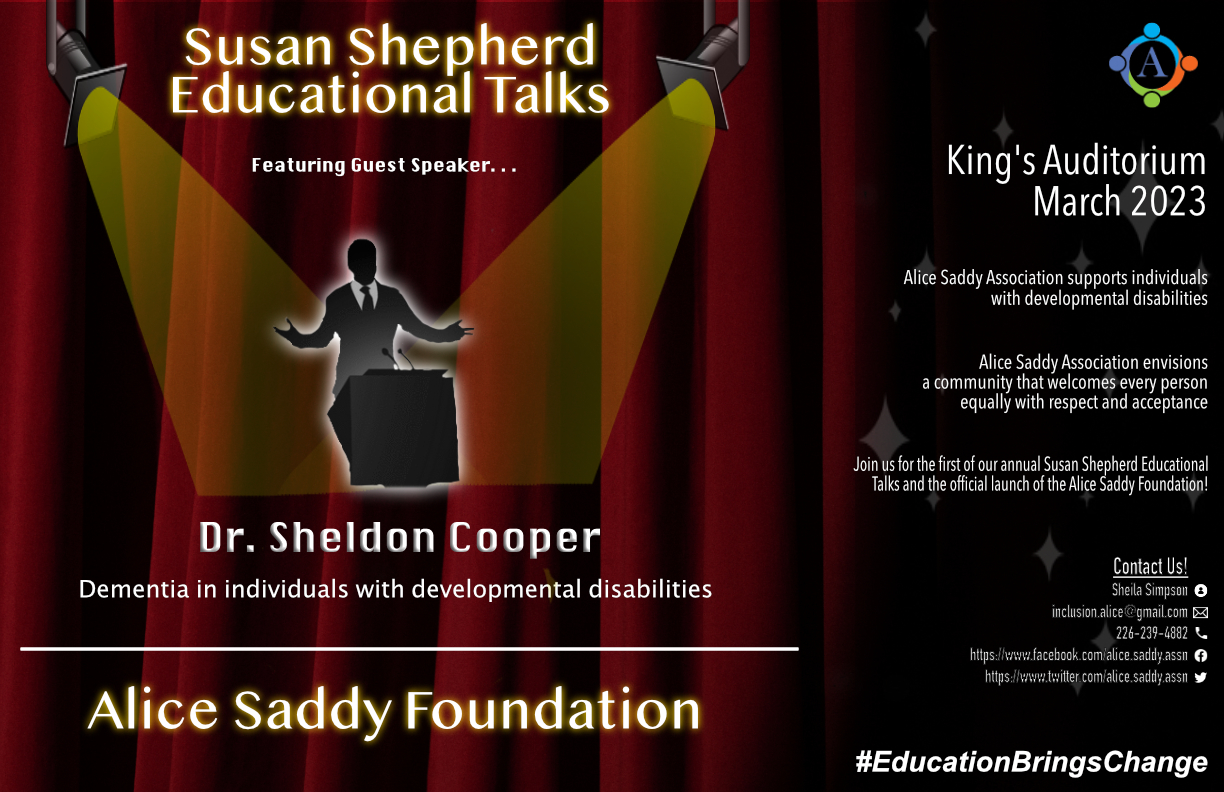 100/115
[Speaker Notes: ckan33_poster.jpg]
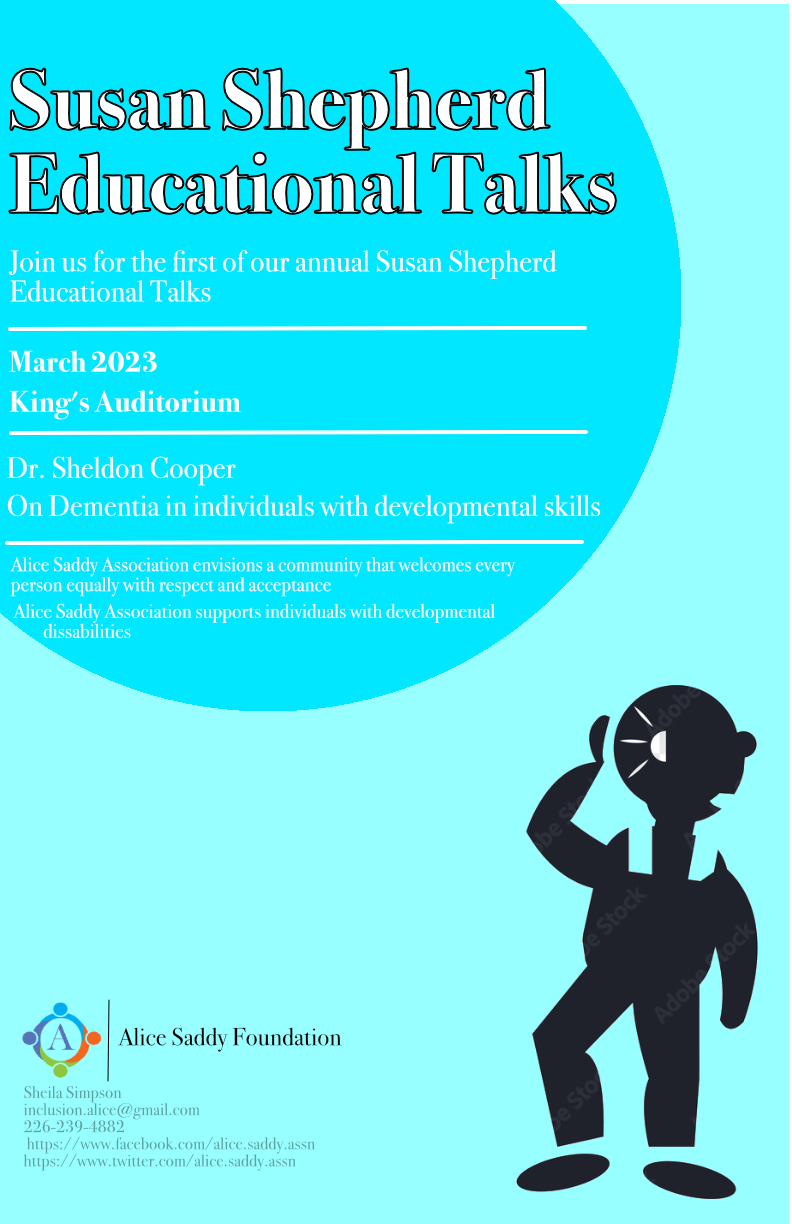 101/115
[Speaker Notes: cjiangla_poster.jpg]
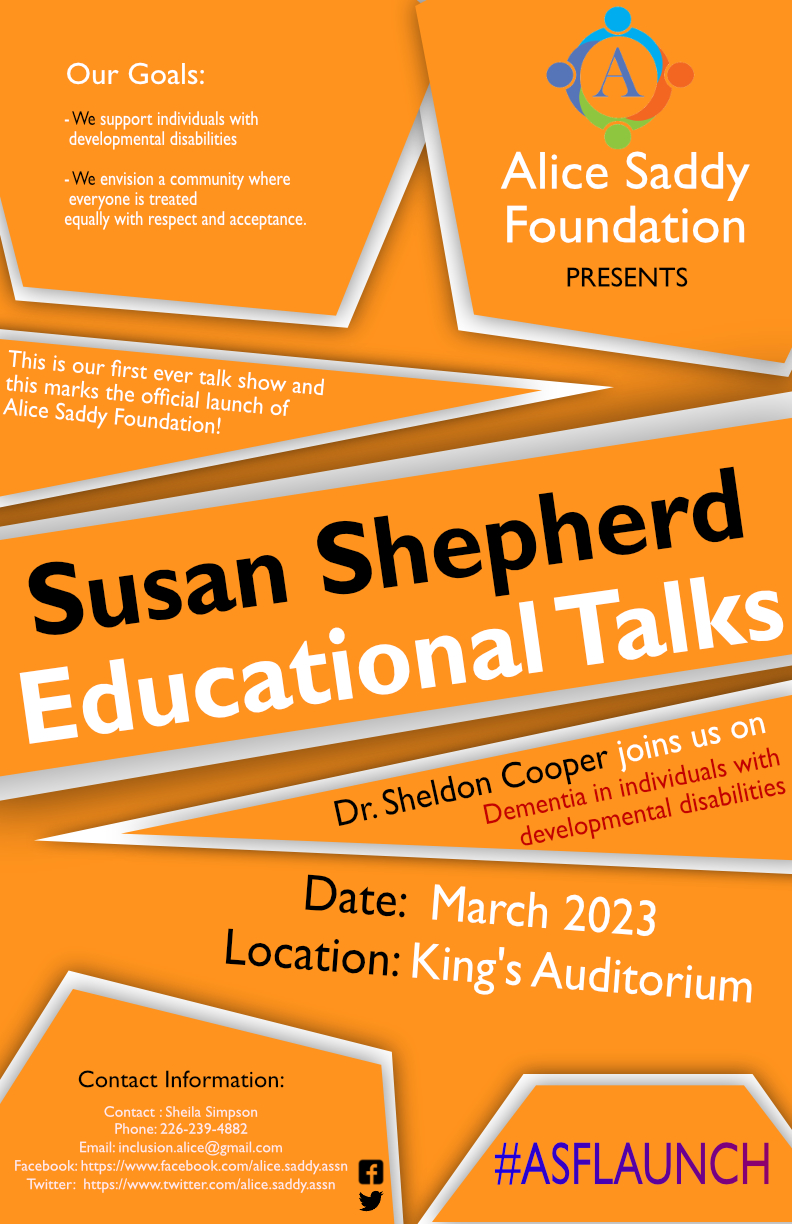 102/115
[Speaker Notes: blin97_poster.jpg]
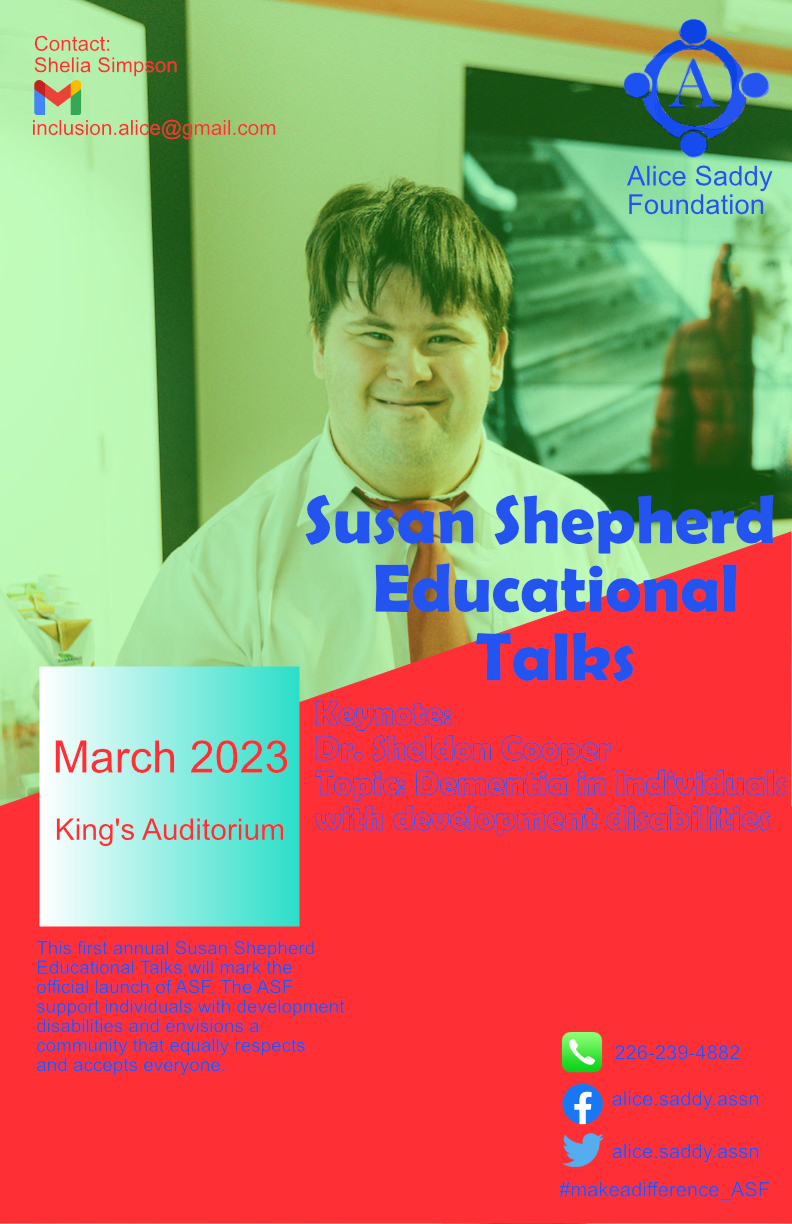 103/115
[Speaker Notes: blin222_poster.jpg]
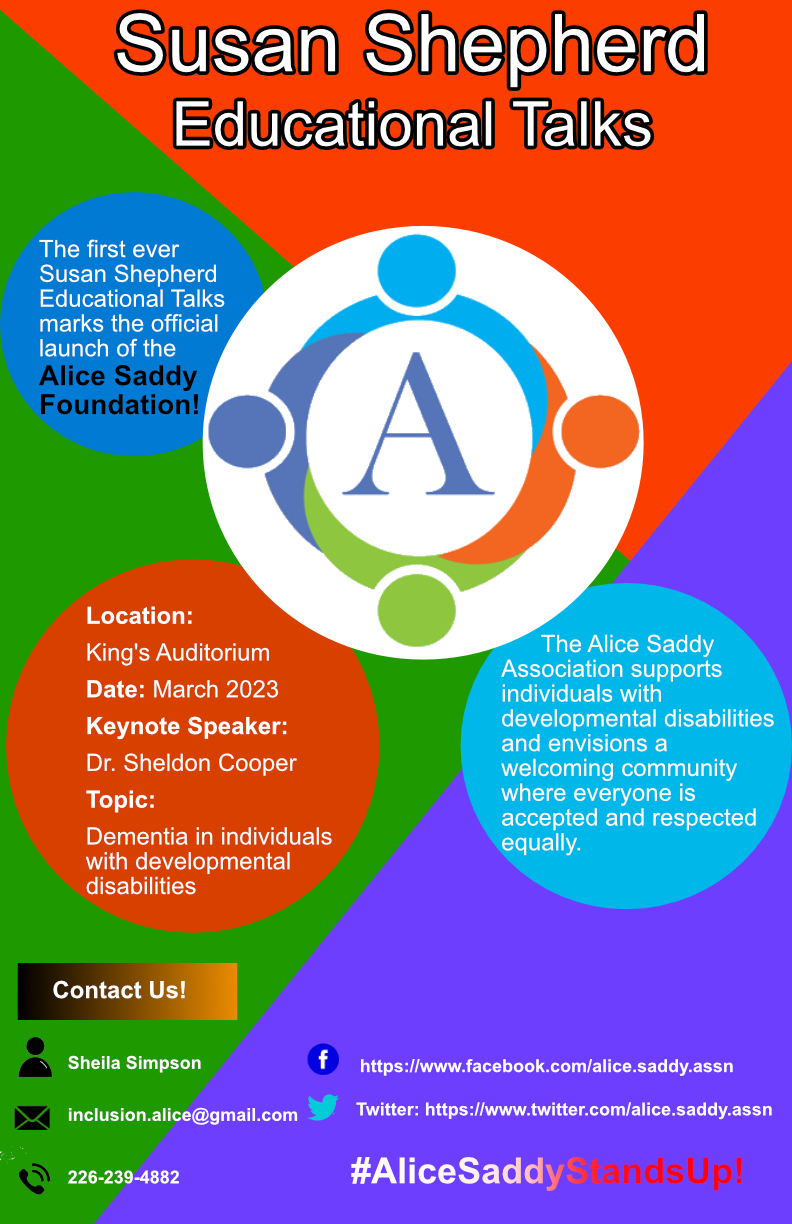 104/115
[Speaker Notes: blevy23_poster.jpg]
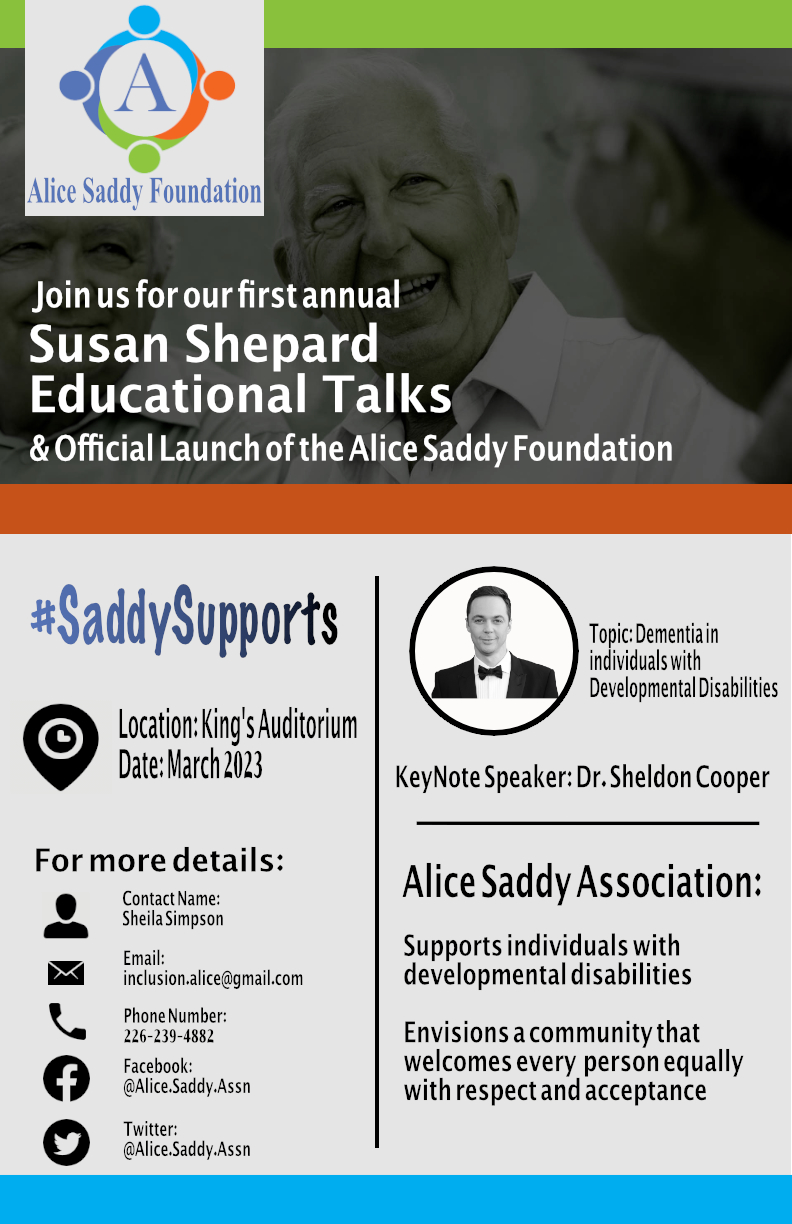 105/115
[Speaker Notes: alu73_poster.jpg]
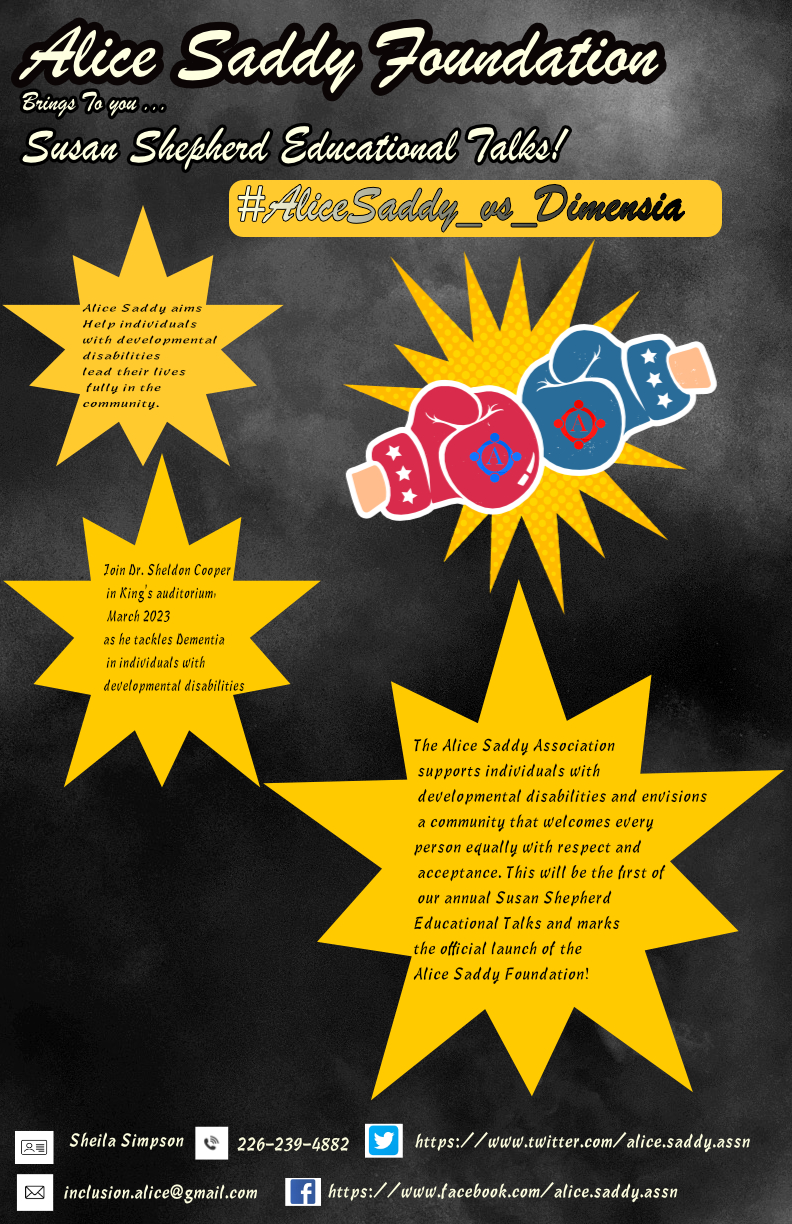 106/115
[Speaker Notes: alough2_poster.jpg]
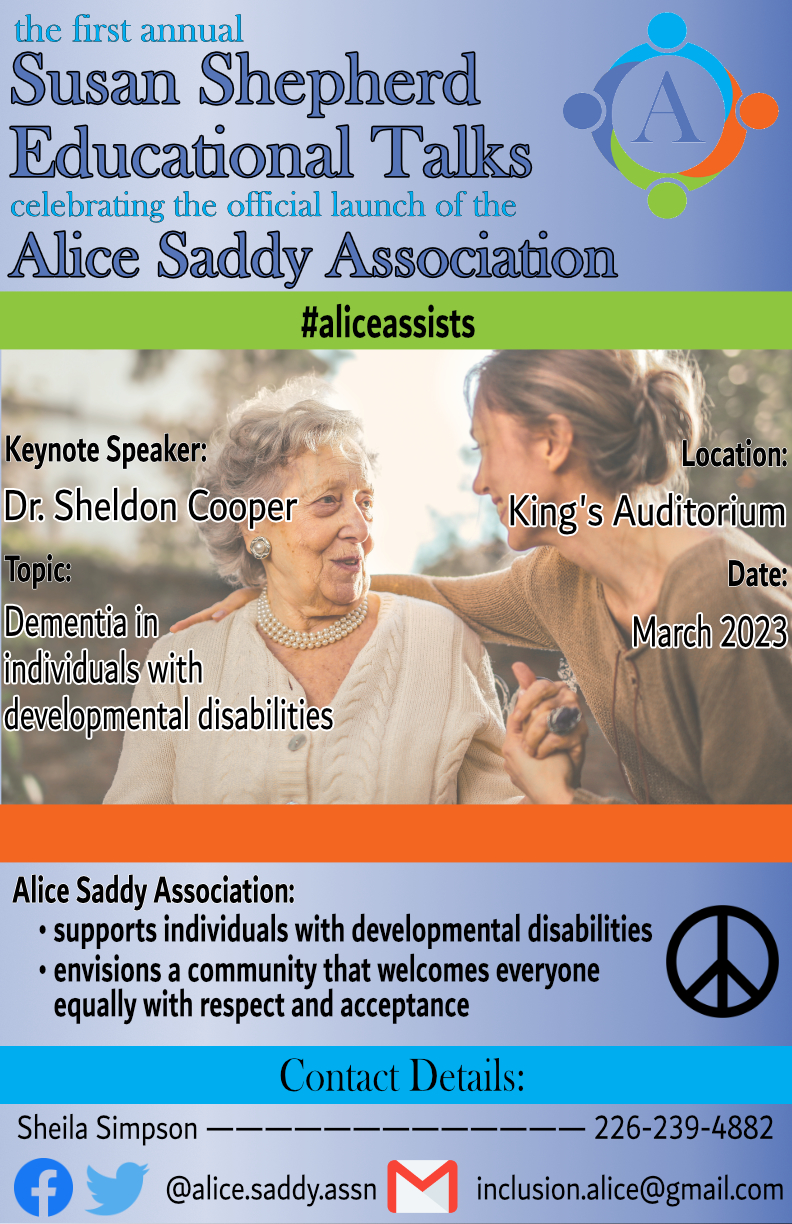 107/115
[Speaker Notes: alogan45_poster.jpg]
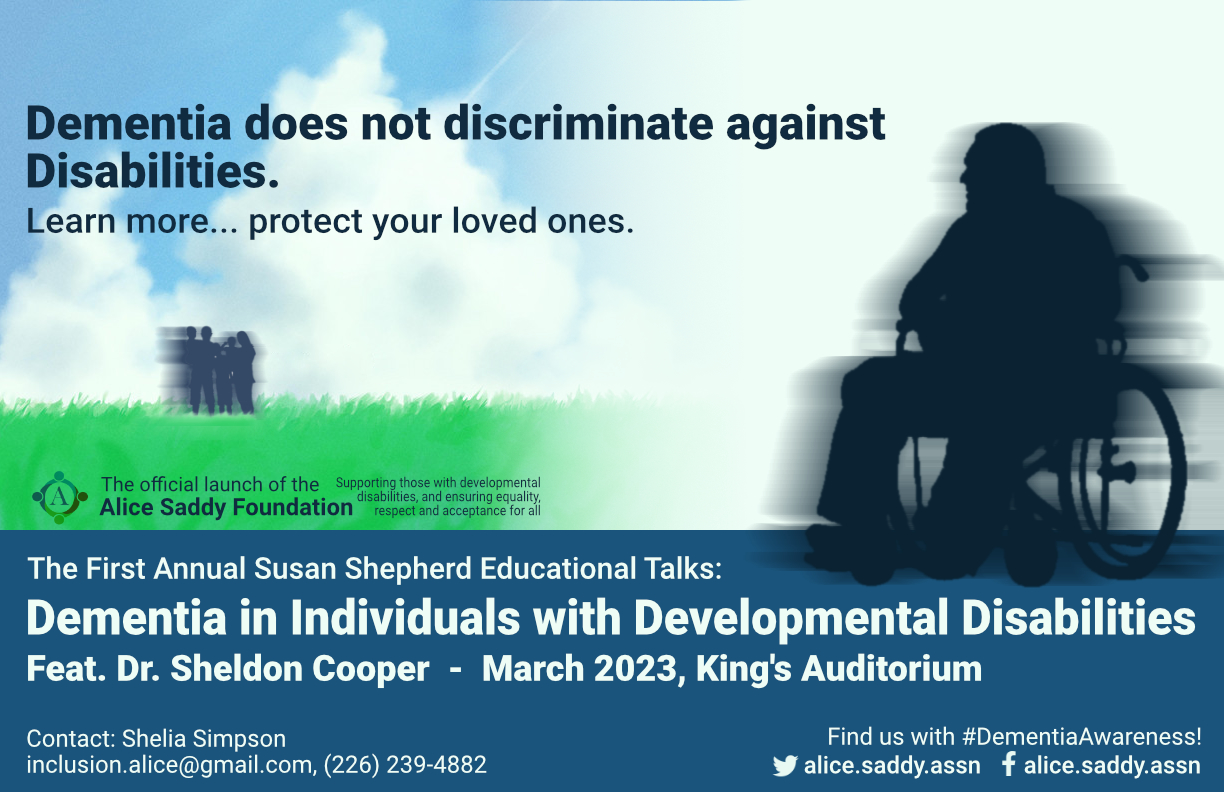 108/115
[Speaker Notes: ali629_poster.jpg]
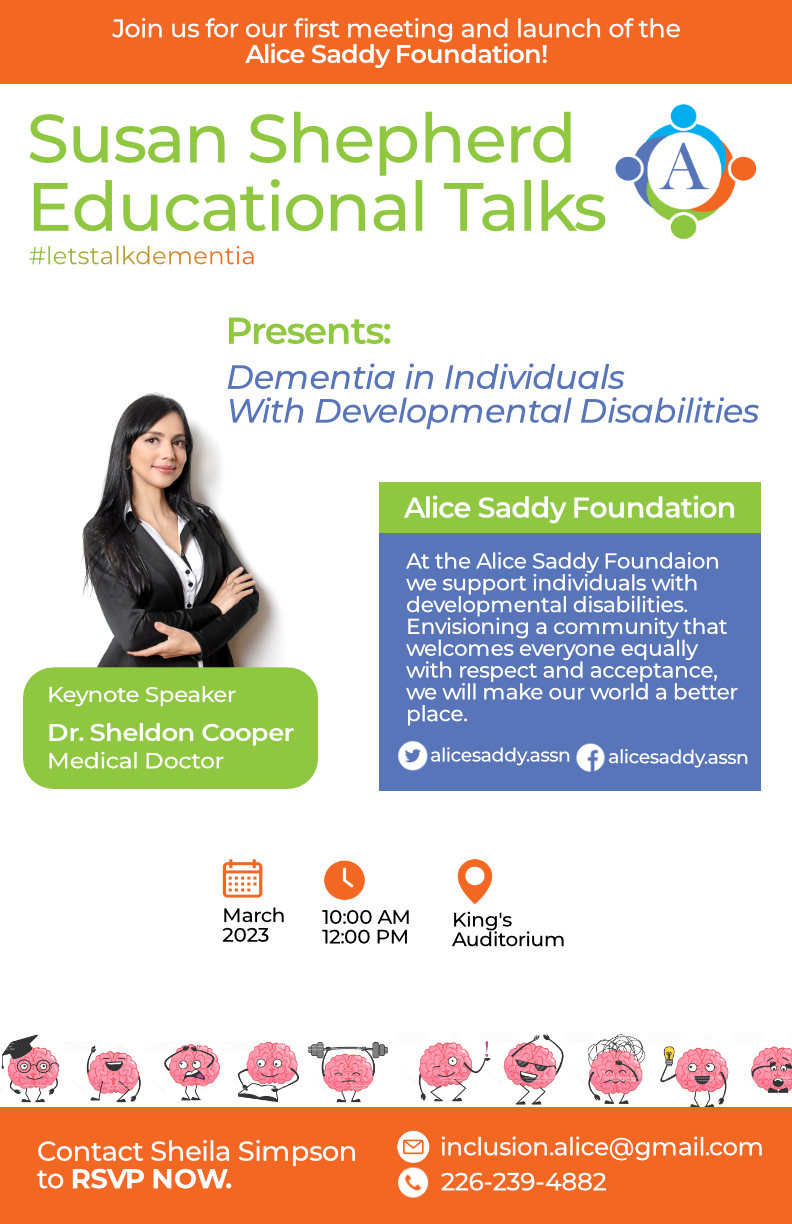 109/115
[Speaker Notes: aleving_poster.jpg]
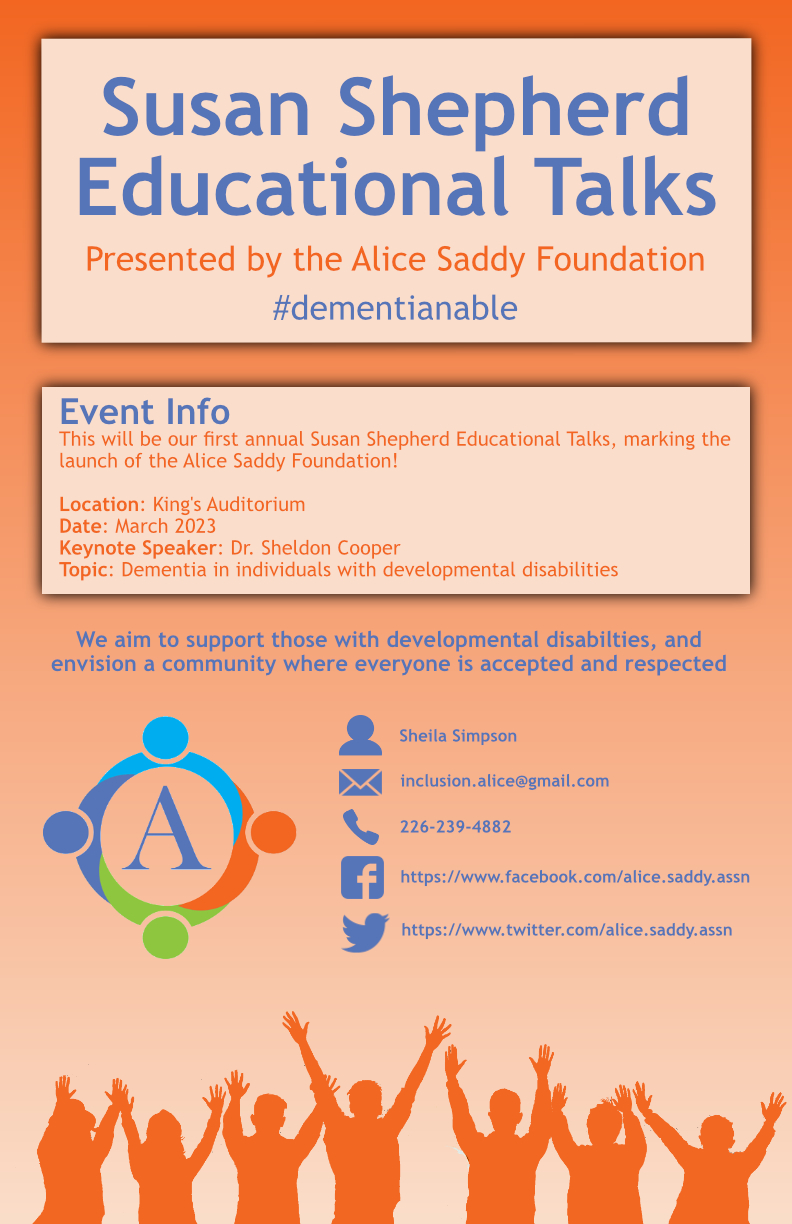 110/115
[Speaker Notes: akwan84_poster.jpg]
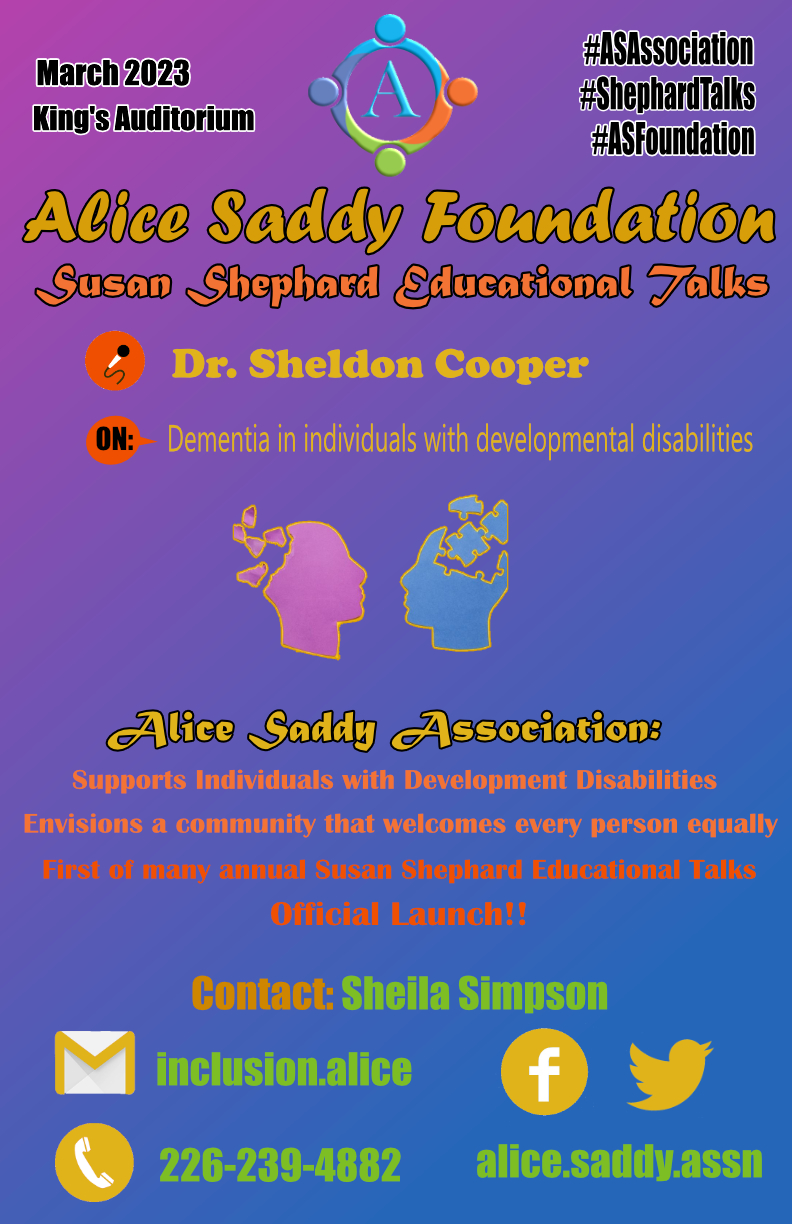 111/115
[Speaker Notes: akhan972_poster.jpg]
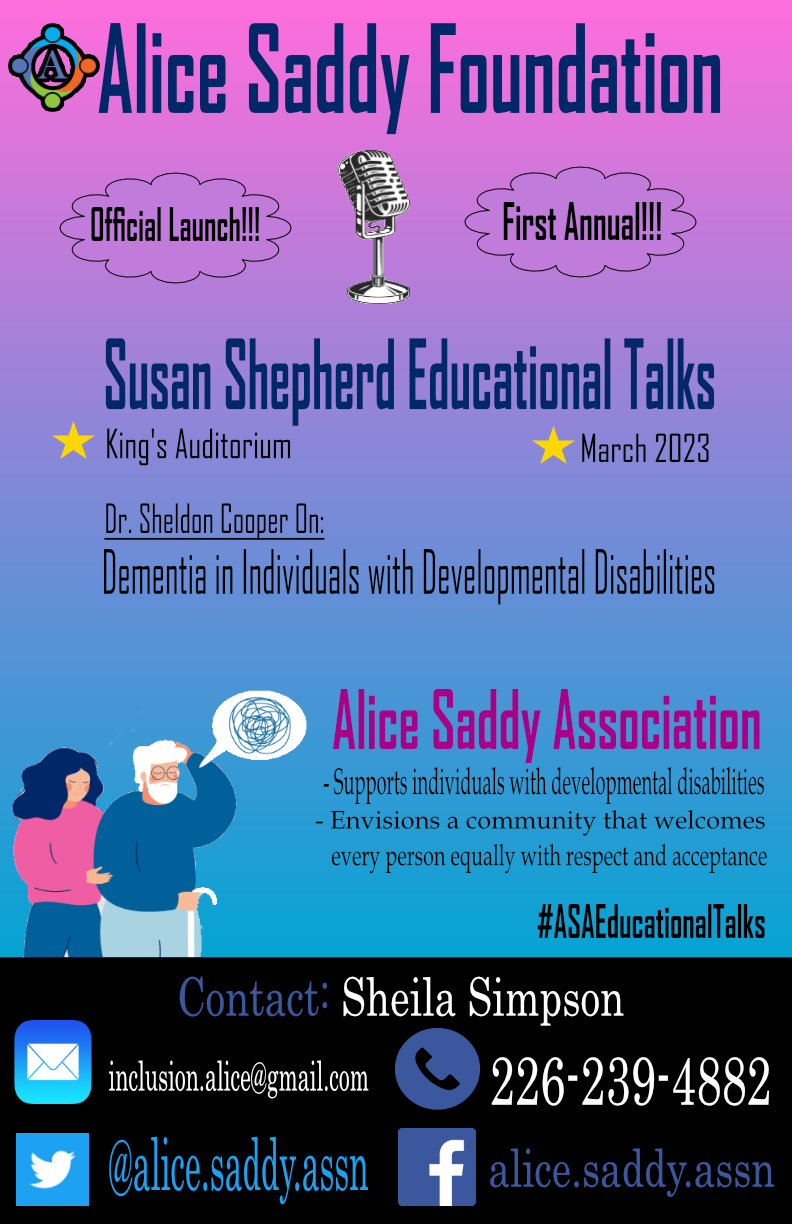 112/115
[Speaker Notes: akha48_poster.jpg]
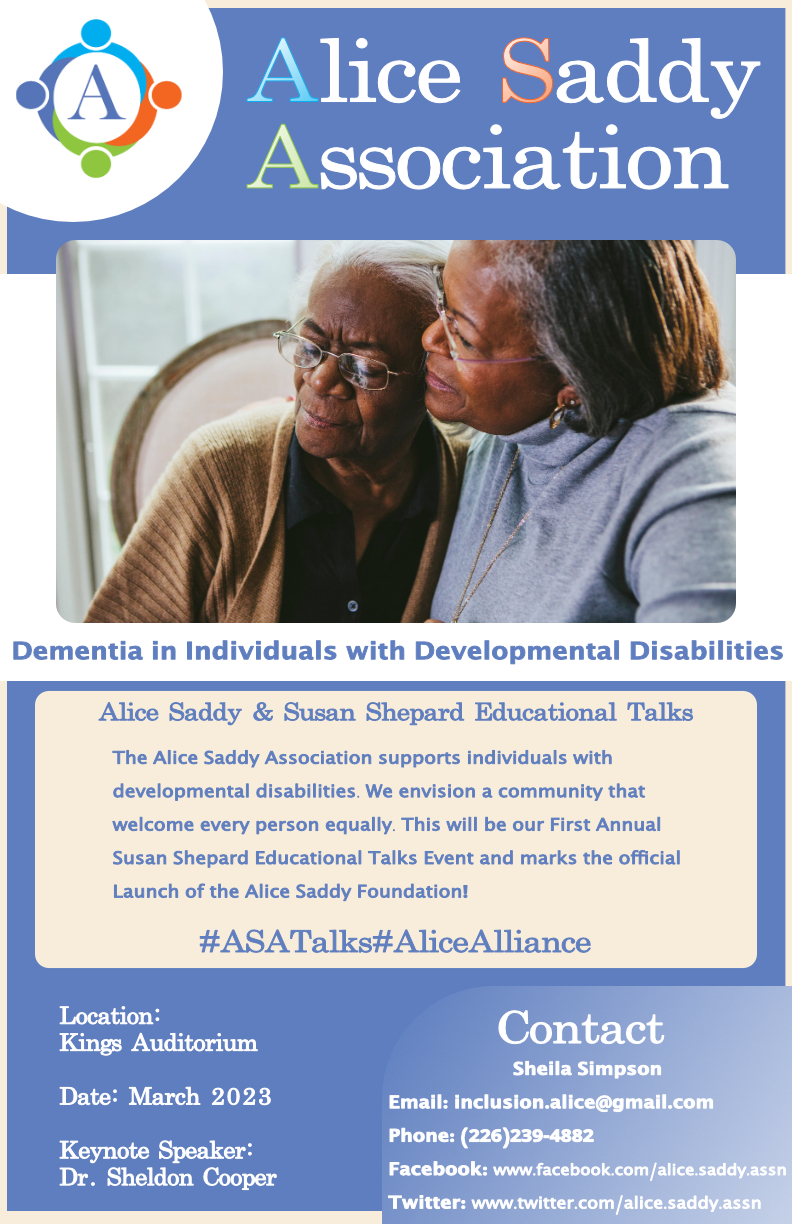 113/115
[Speaker Notes: akeogh3_poster.jpg]
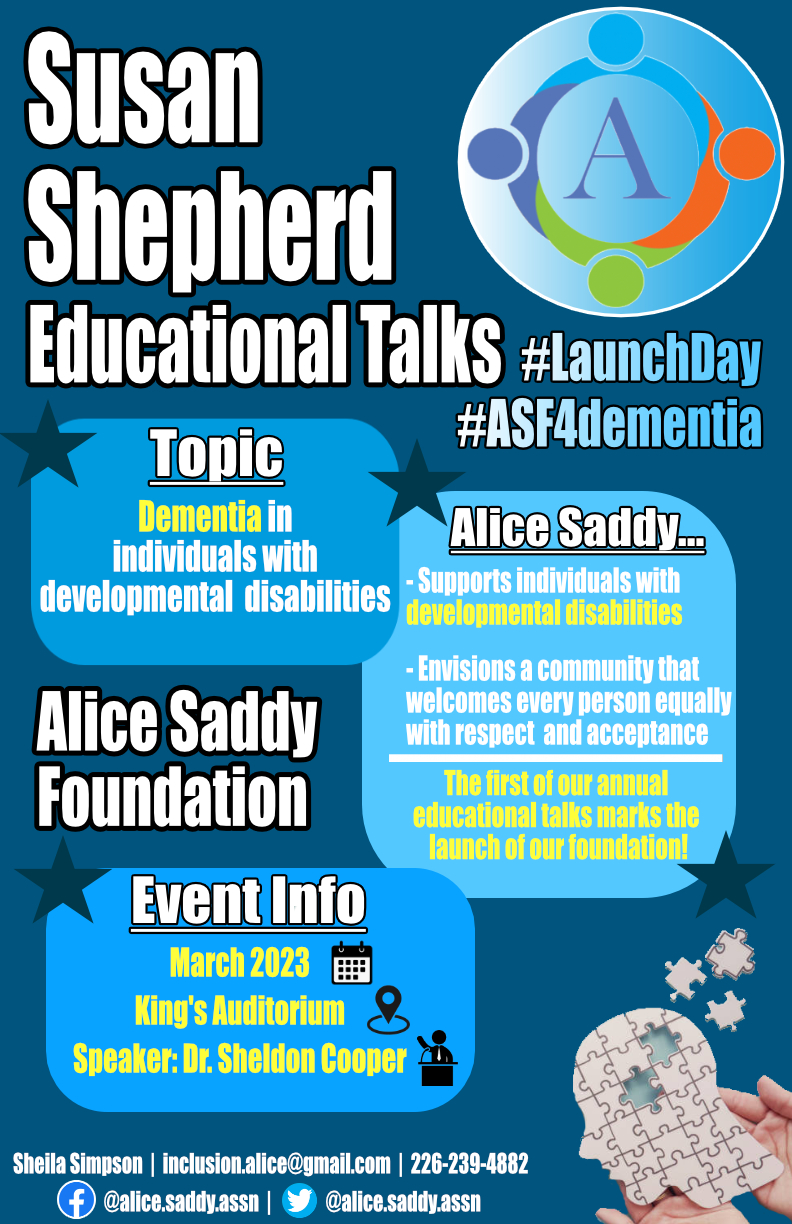 114/115
[Speaker Notes: akazazi_poster.jpg]
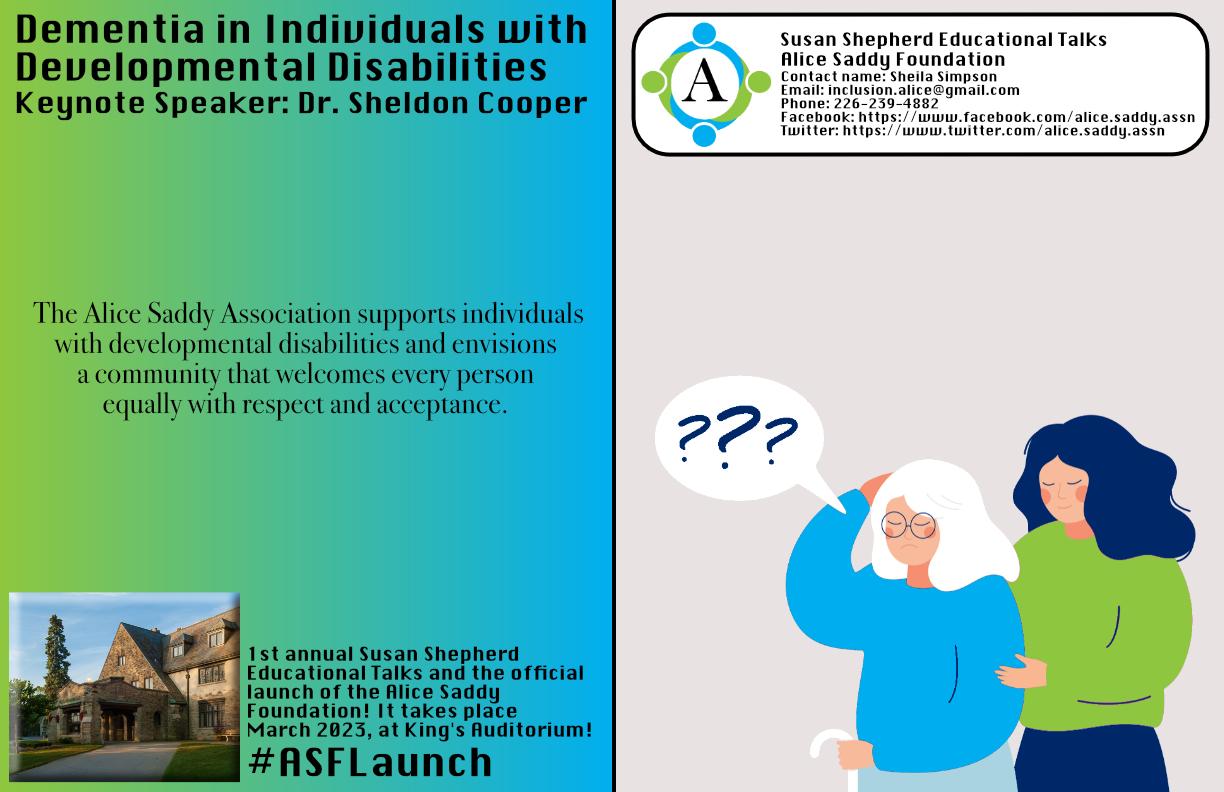 115/115
[Speaker Notes: akarma5_poster.jpg]
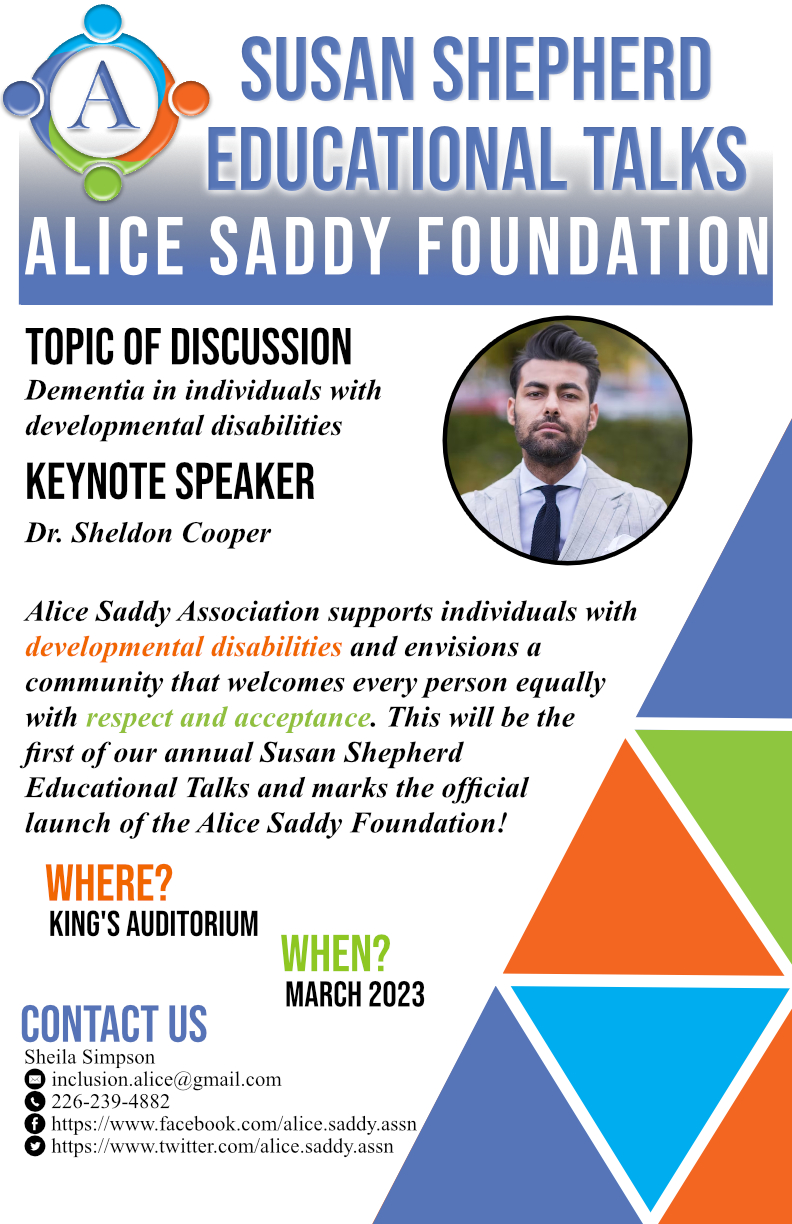 116/115
[Speaker Notes: ajhurani_poster.jpg]